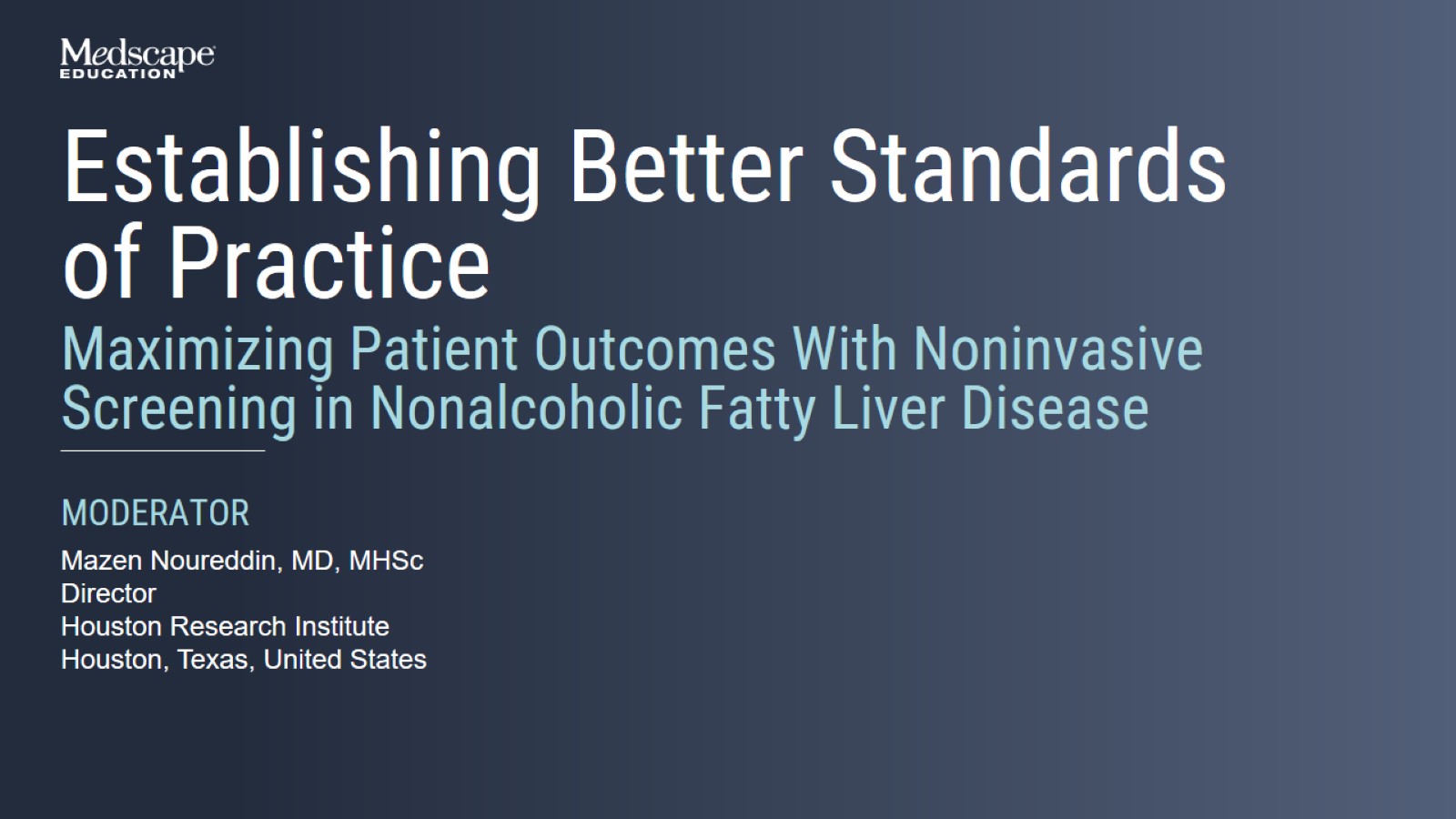 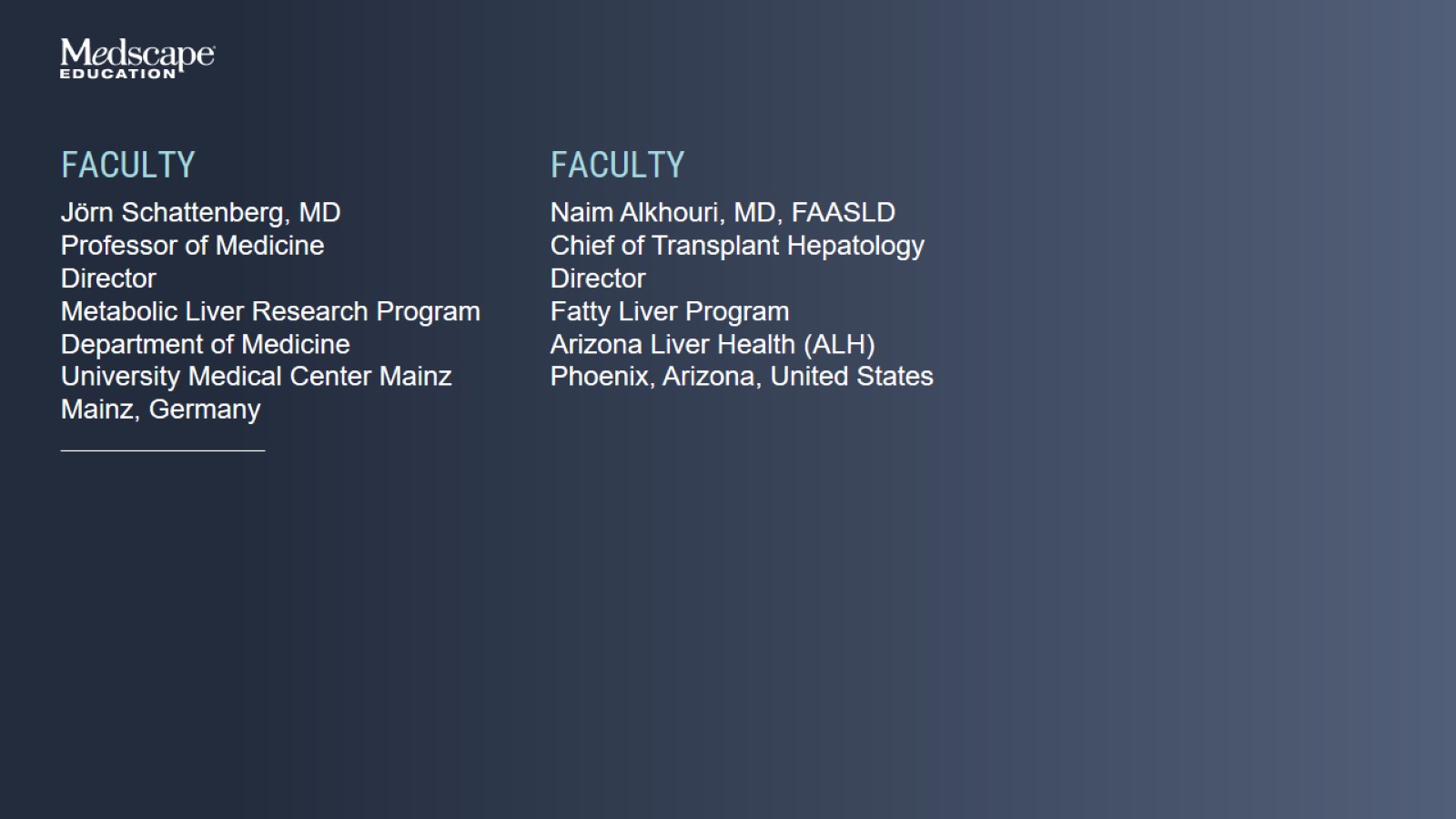 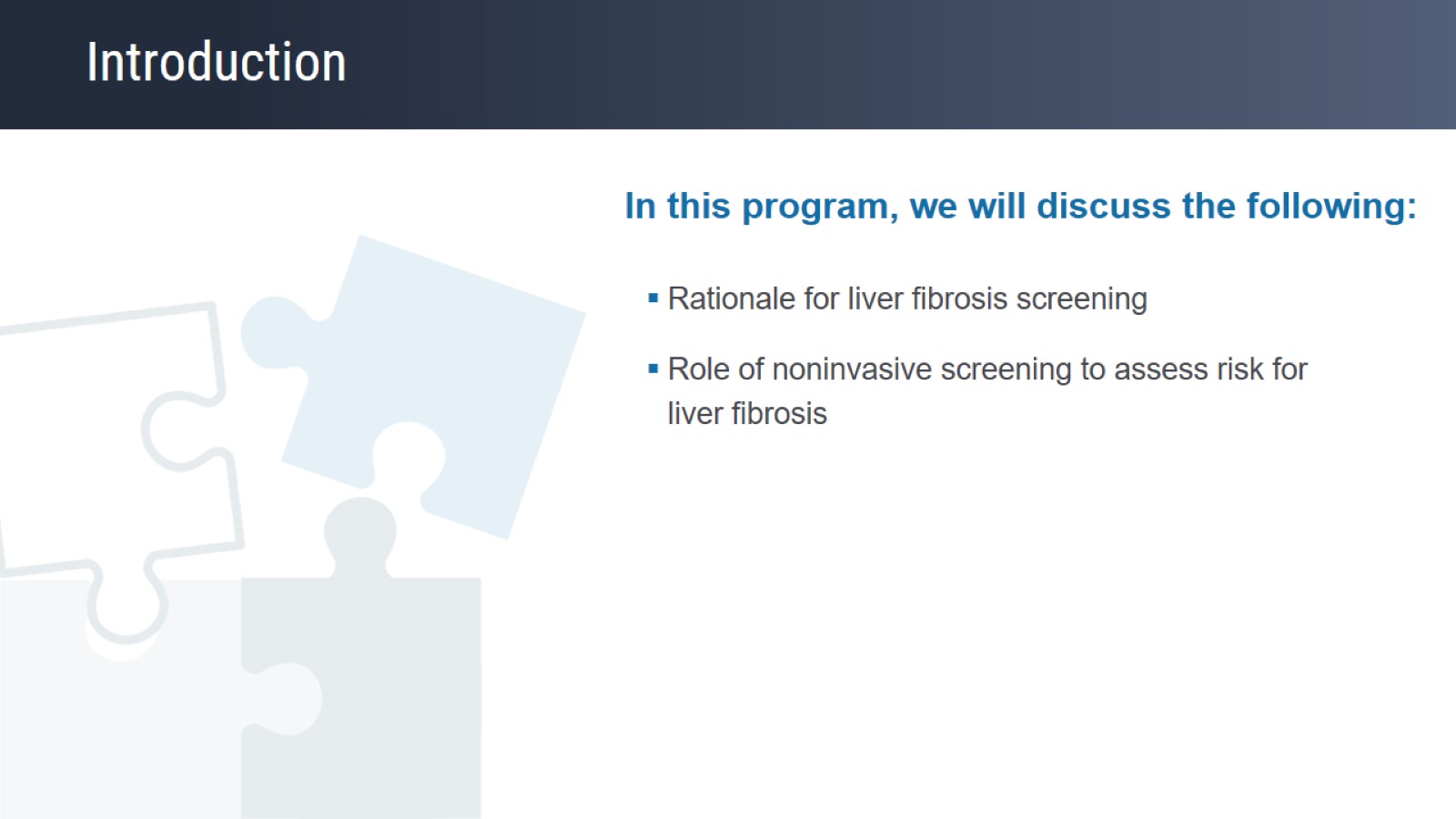 Introduction
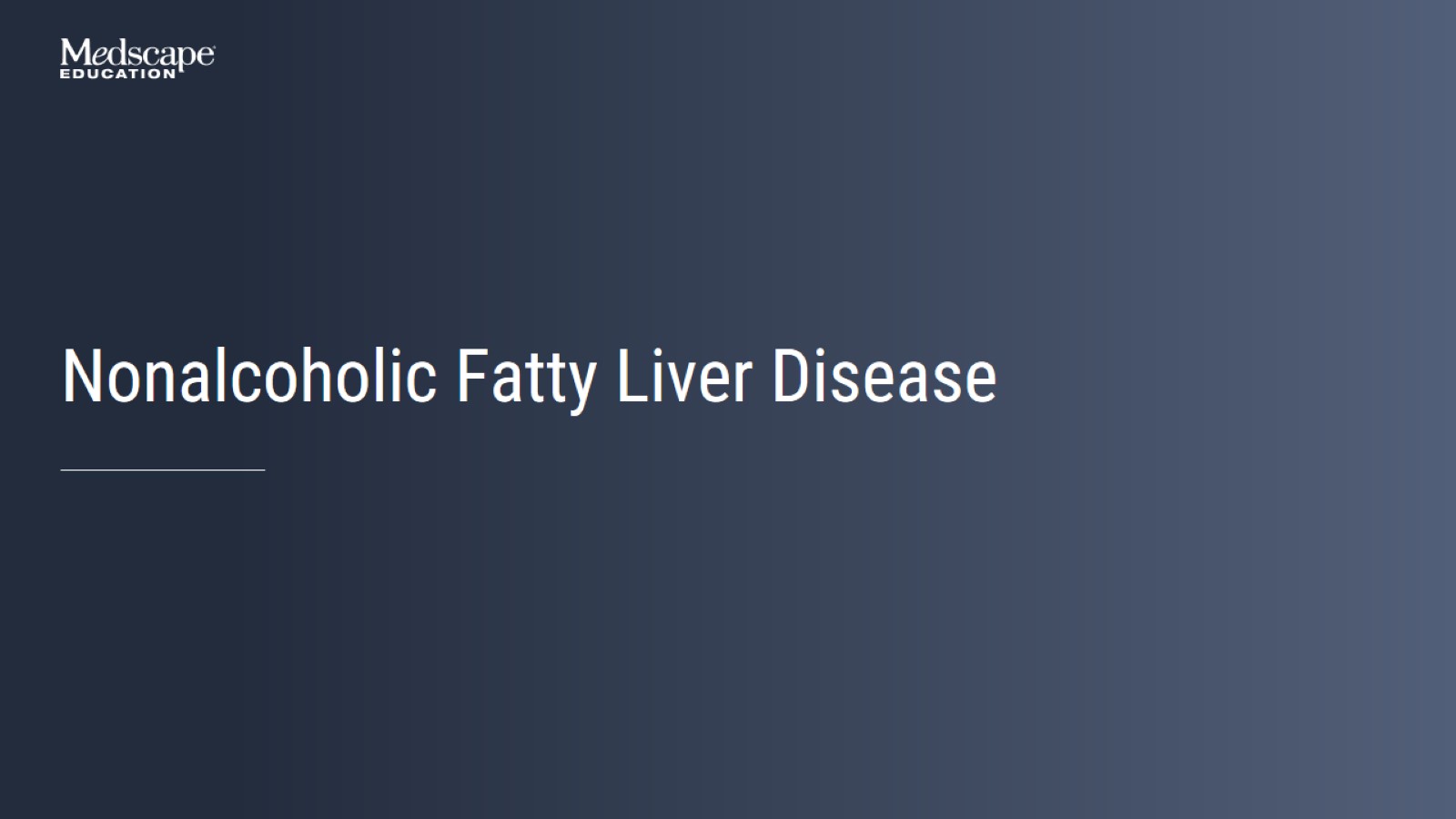 Nonalcoholic Fatty Liver Disease
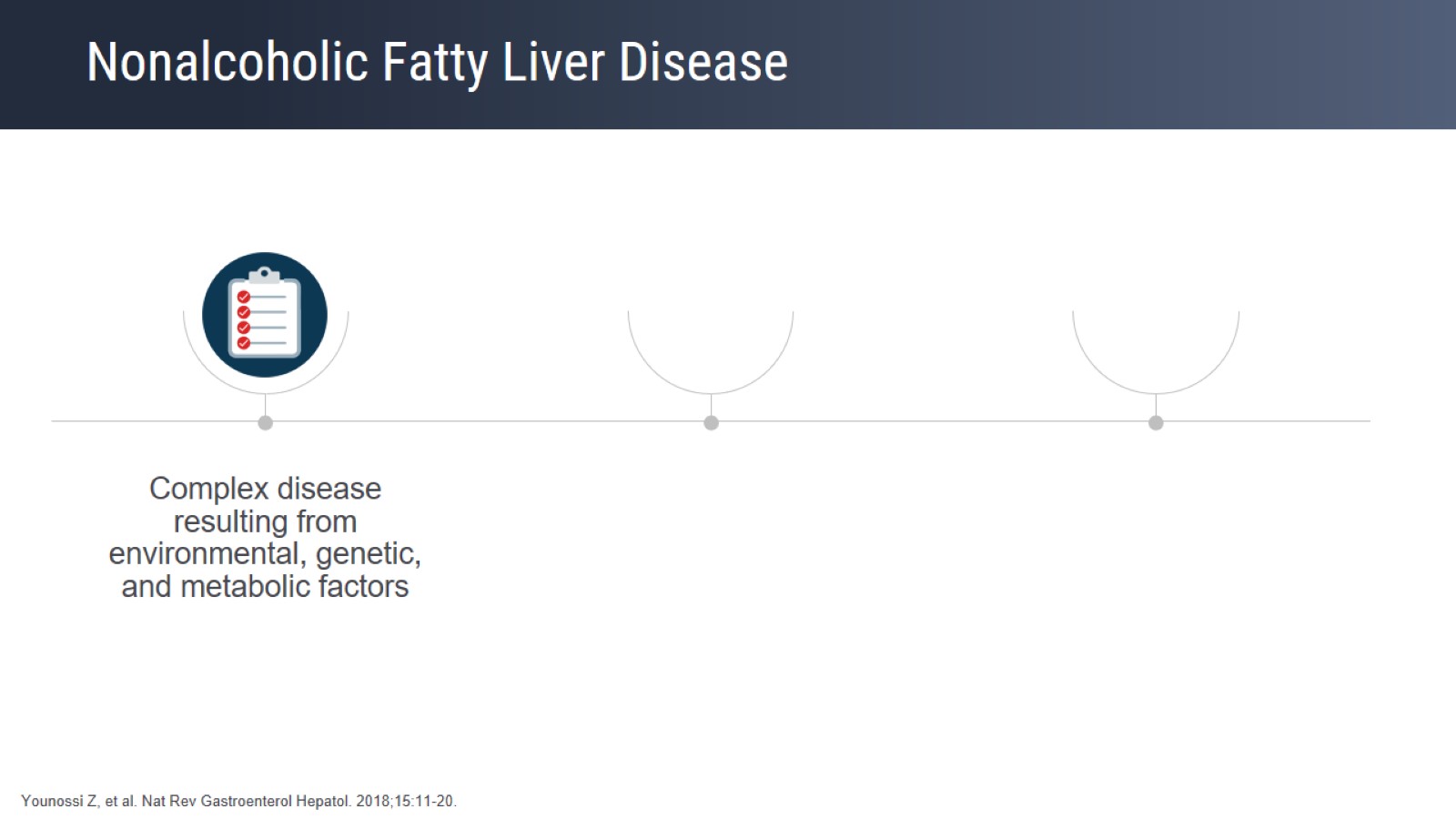 Nonalcoholic Fatty Liver Disease
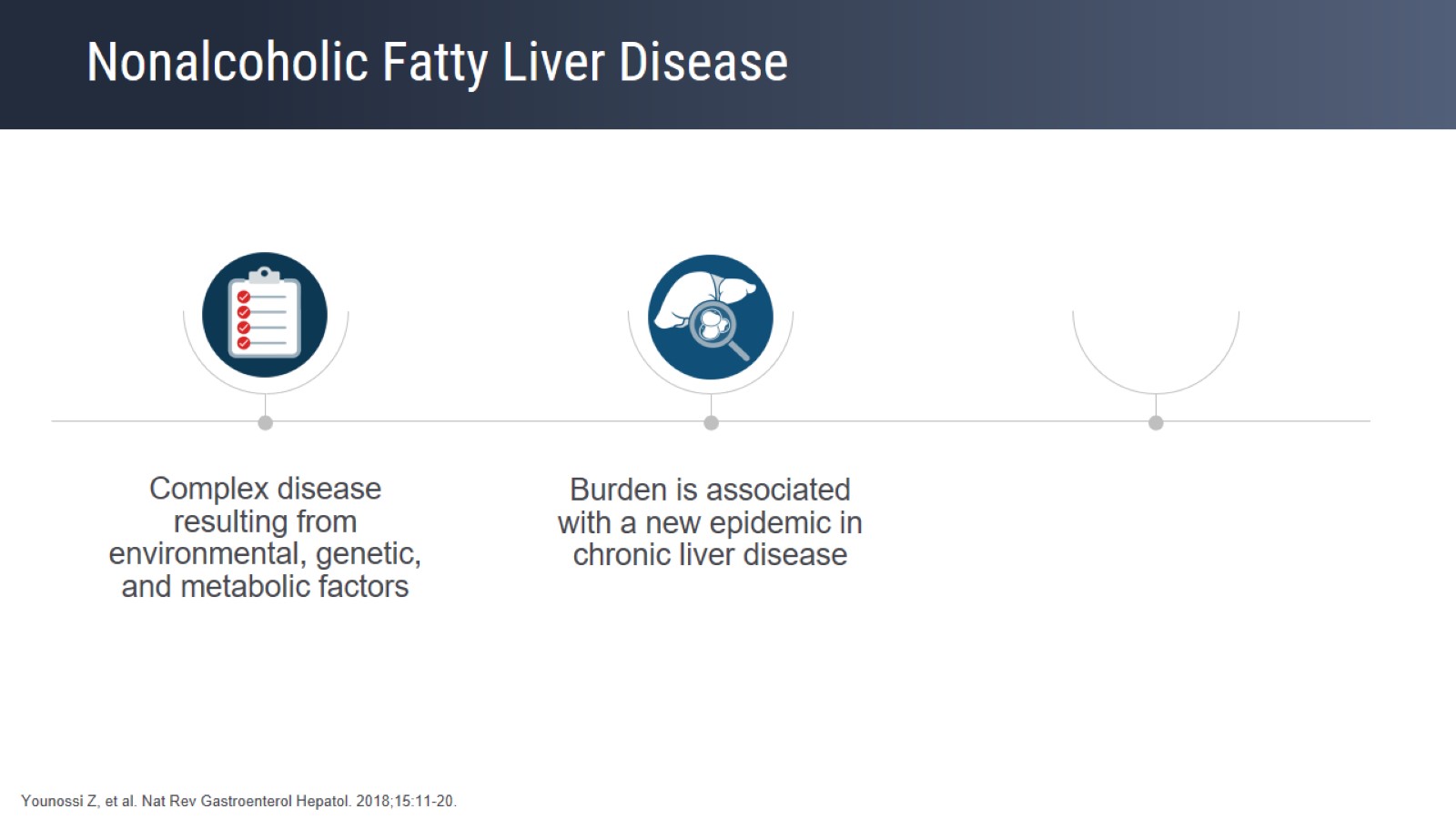 Nonalcoholic Fatty Liver Disease
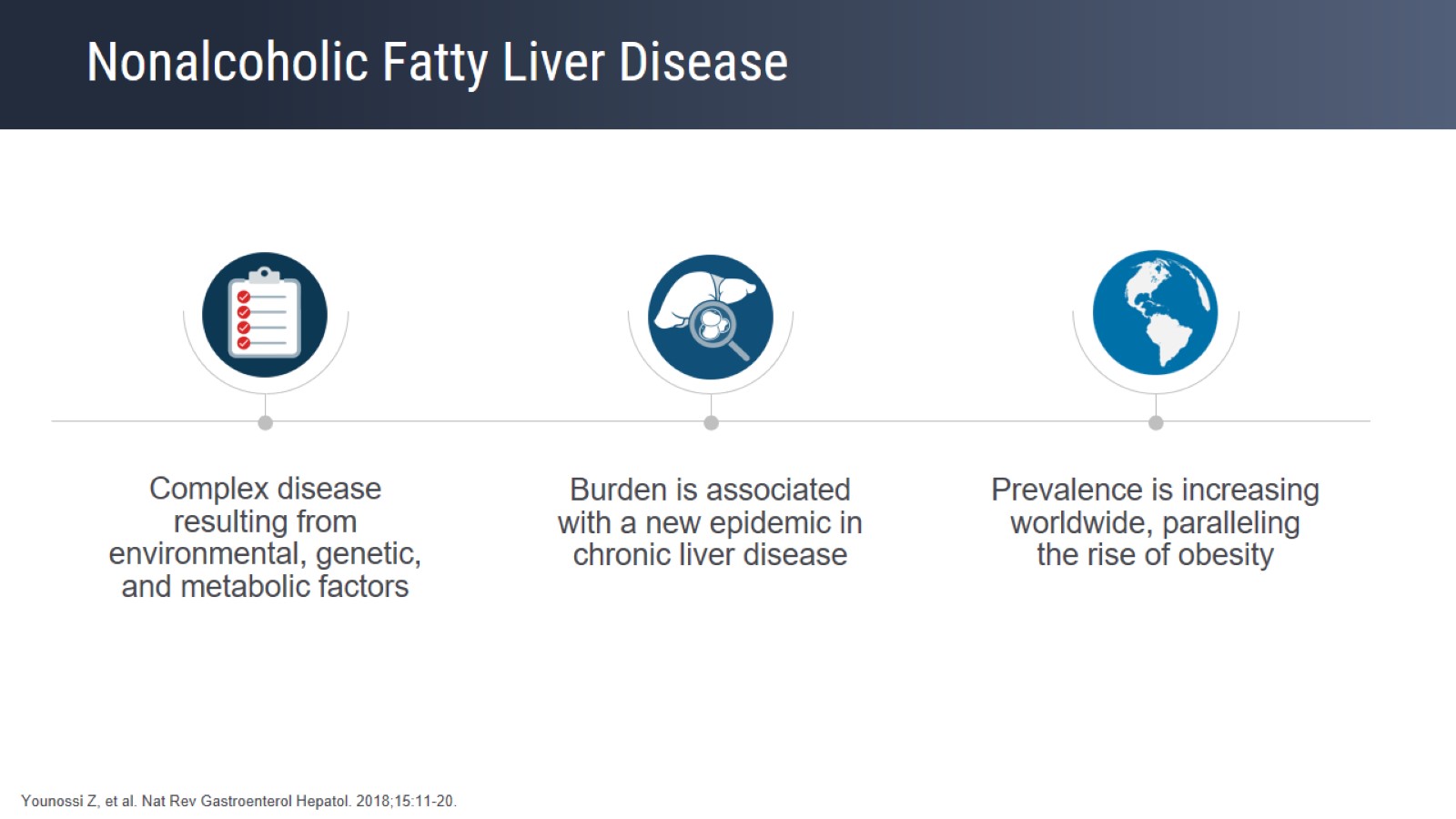 Nonalcoholic Fatty Liver Disease
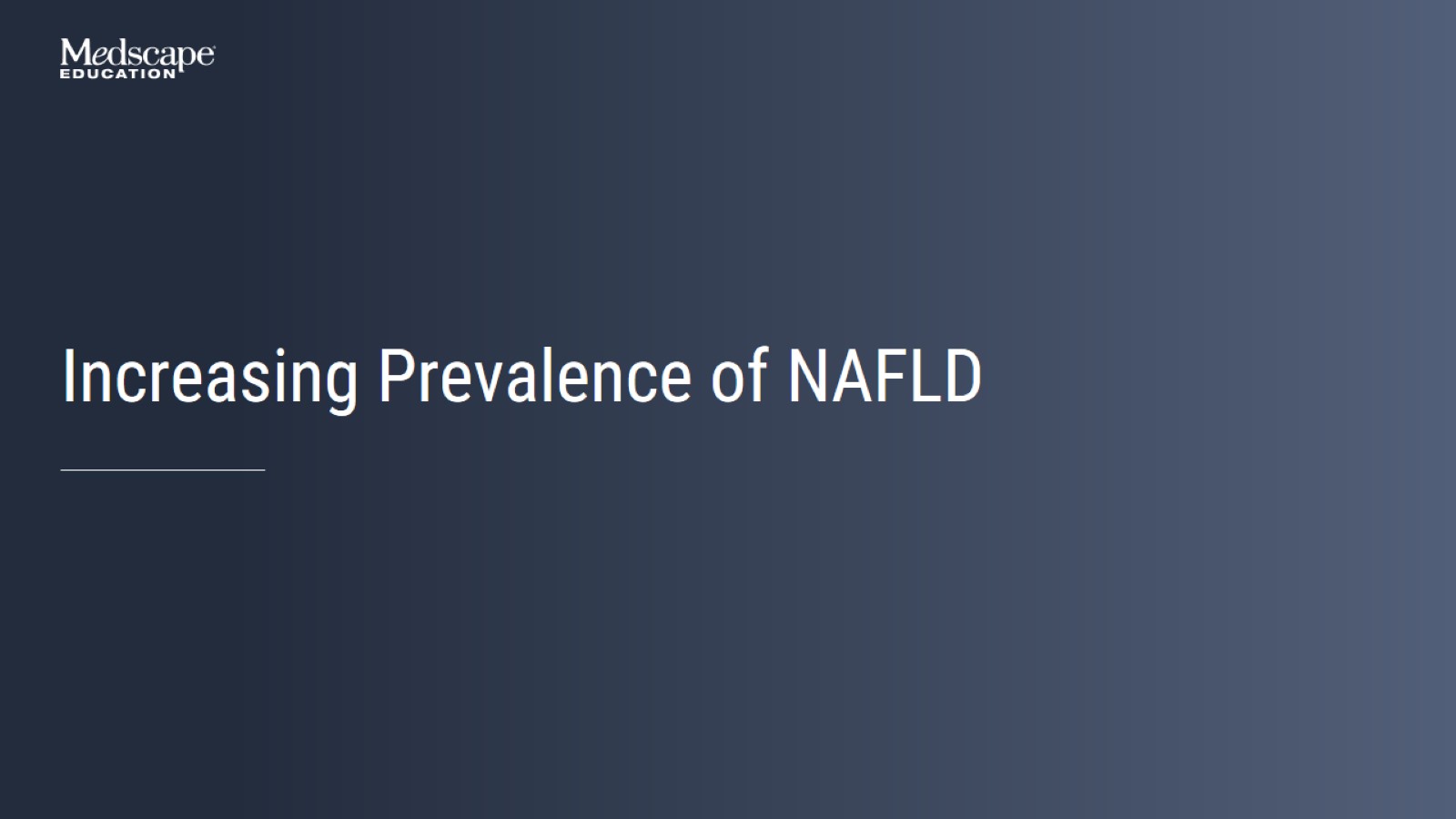 Increasing Prevalence of NAFLD
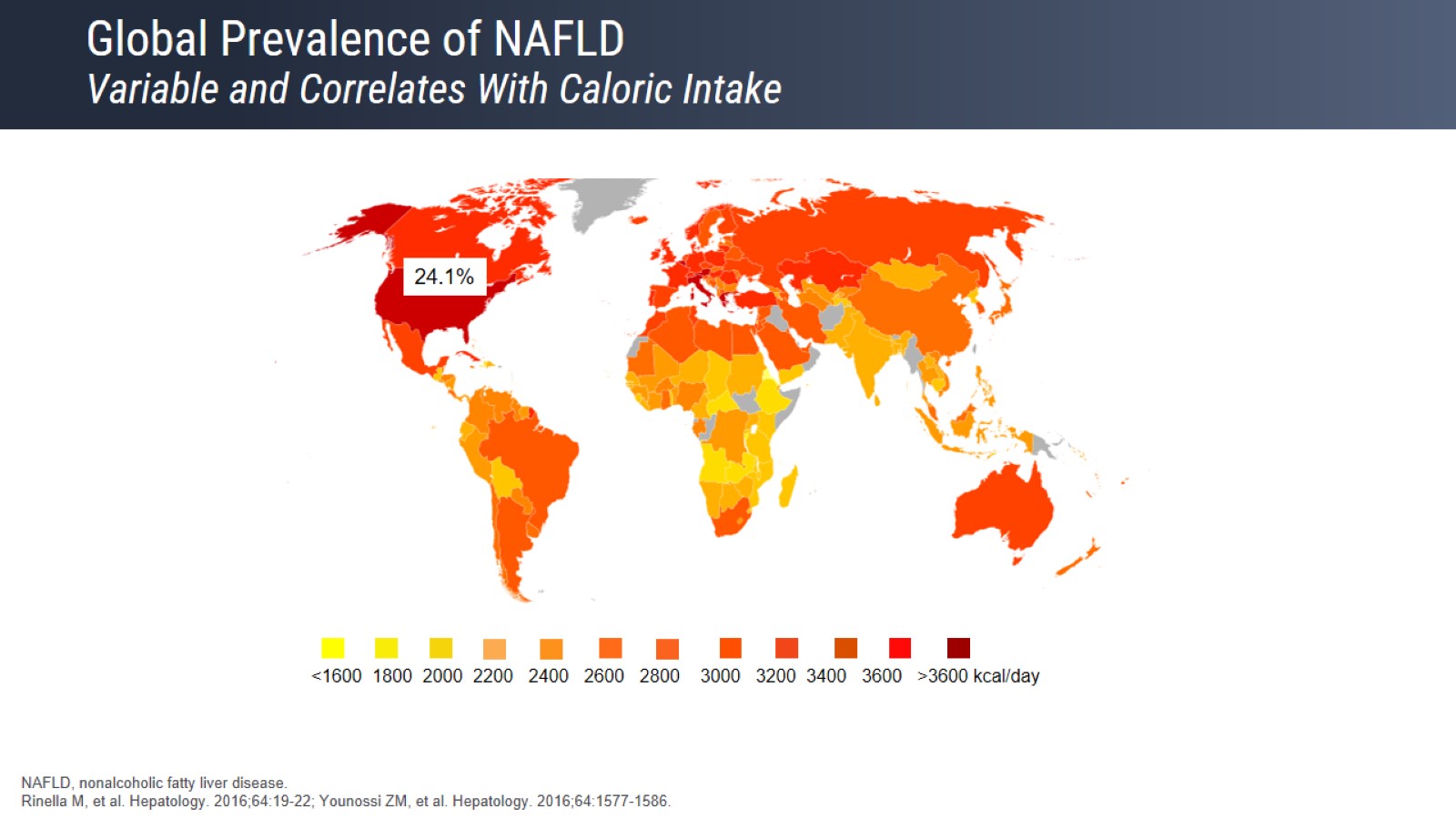 Global Prevalence of NAFLD Variable and Correlates With Caloric Intake
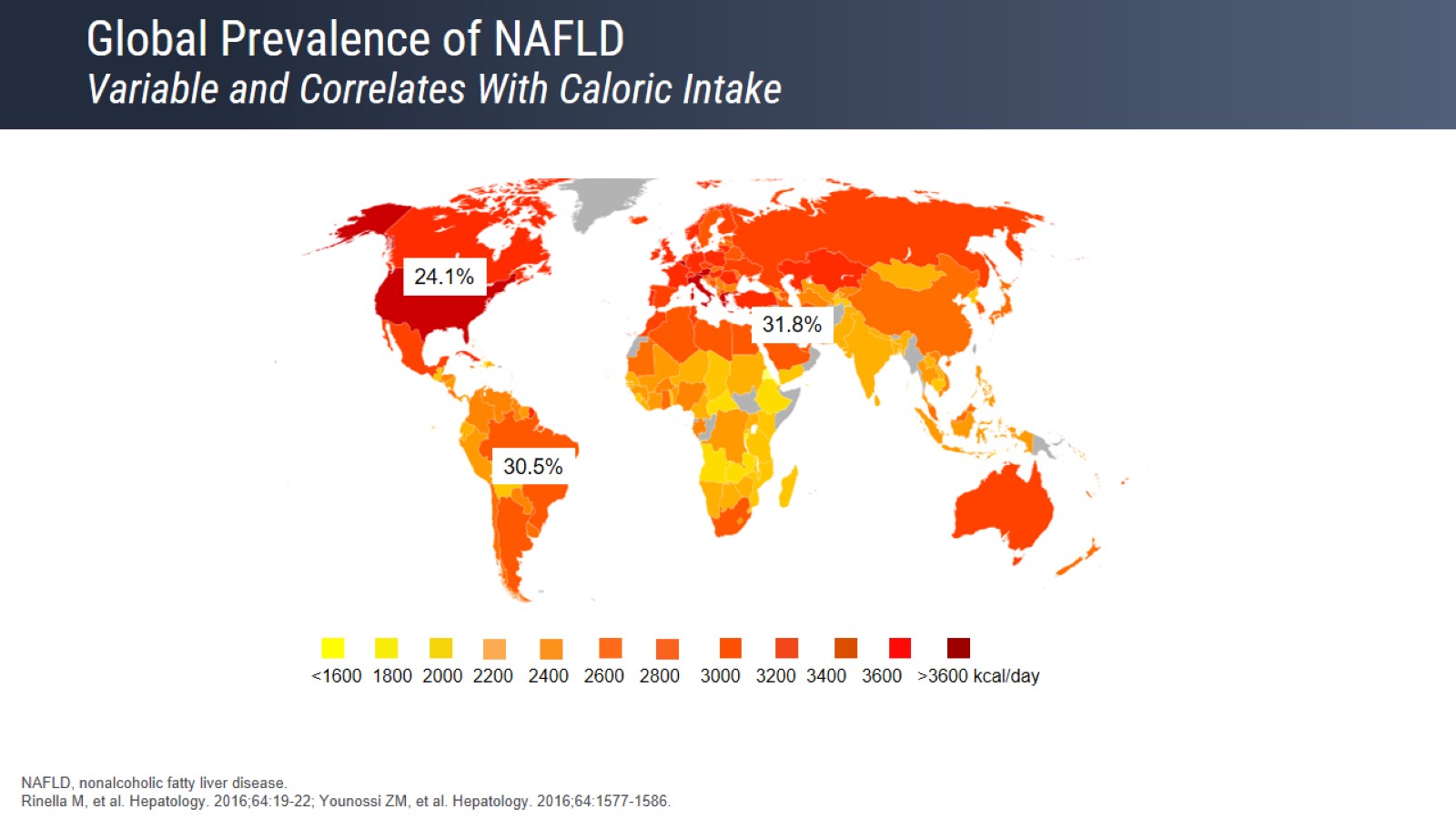 Global Prevalence of NAFLD Variable and Correlates With Caloric Intake
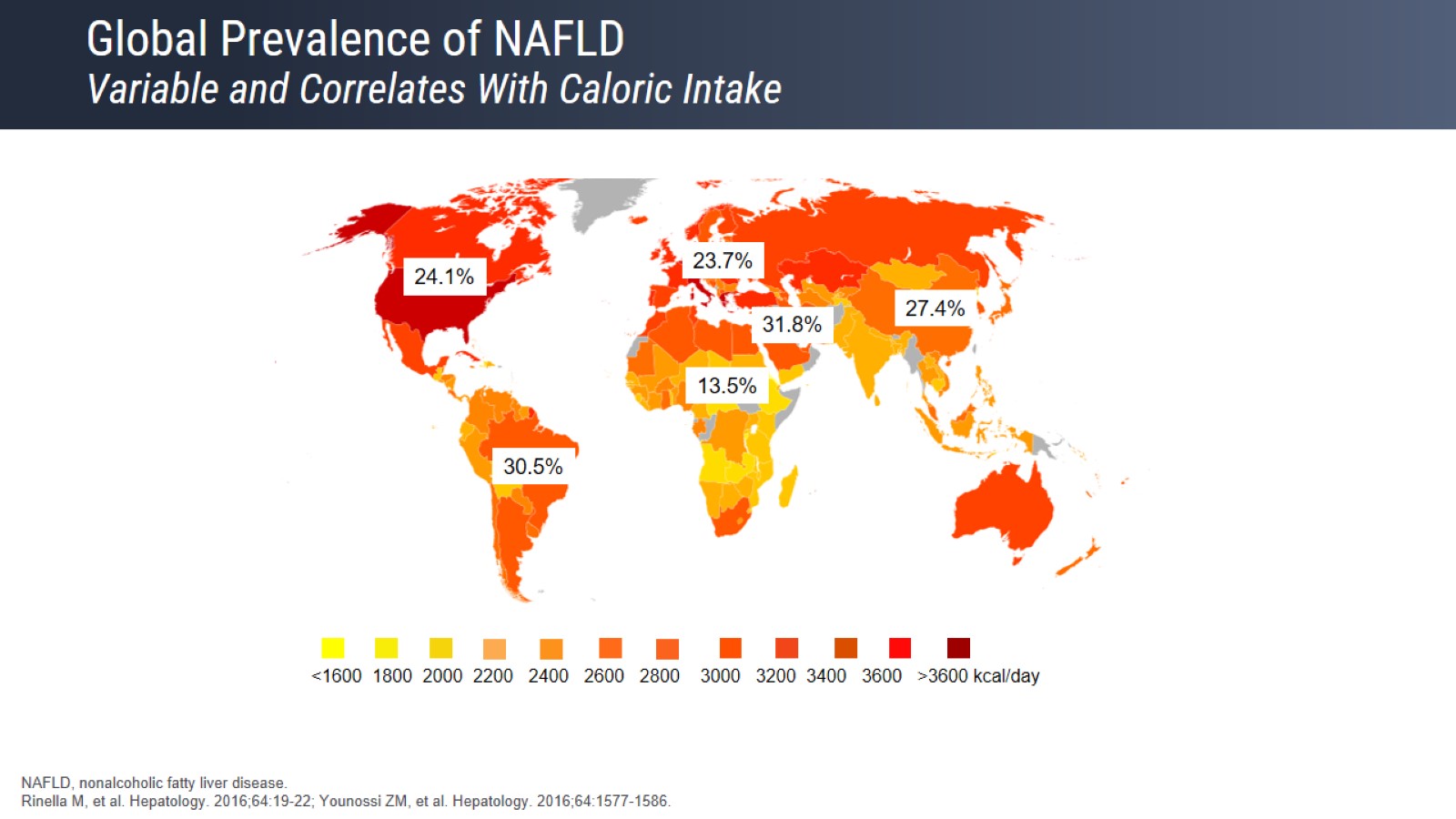 Global Prevalence of NAFLD Variable and Correlates With Caloric Intake
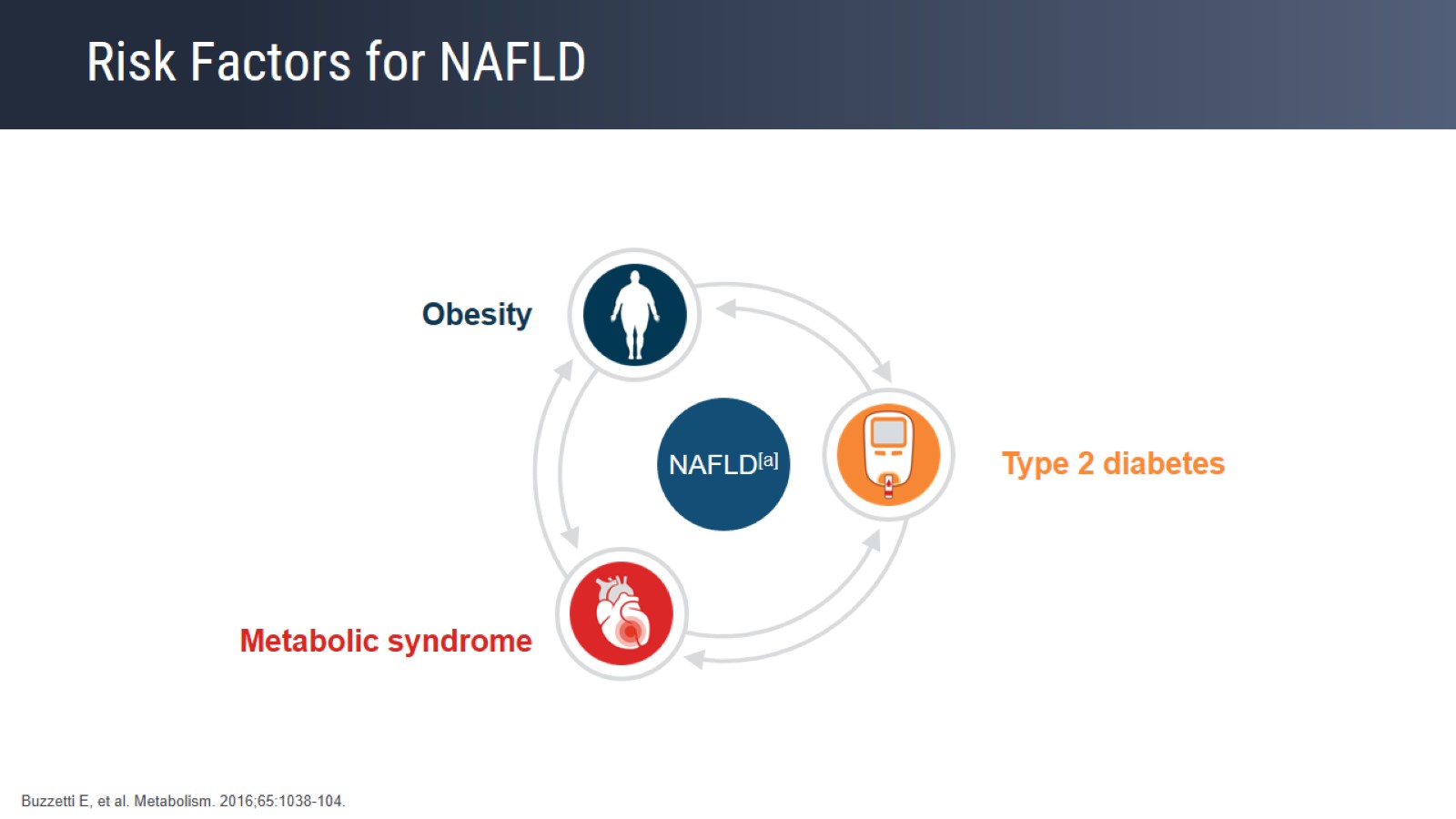 Risk Factors for NAFLD
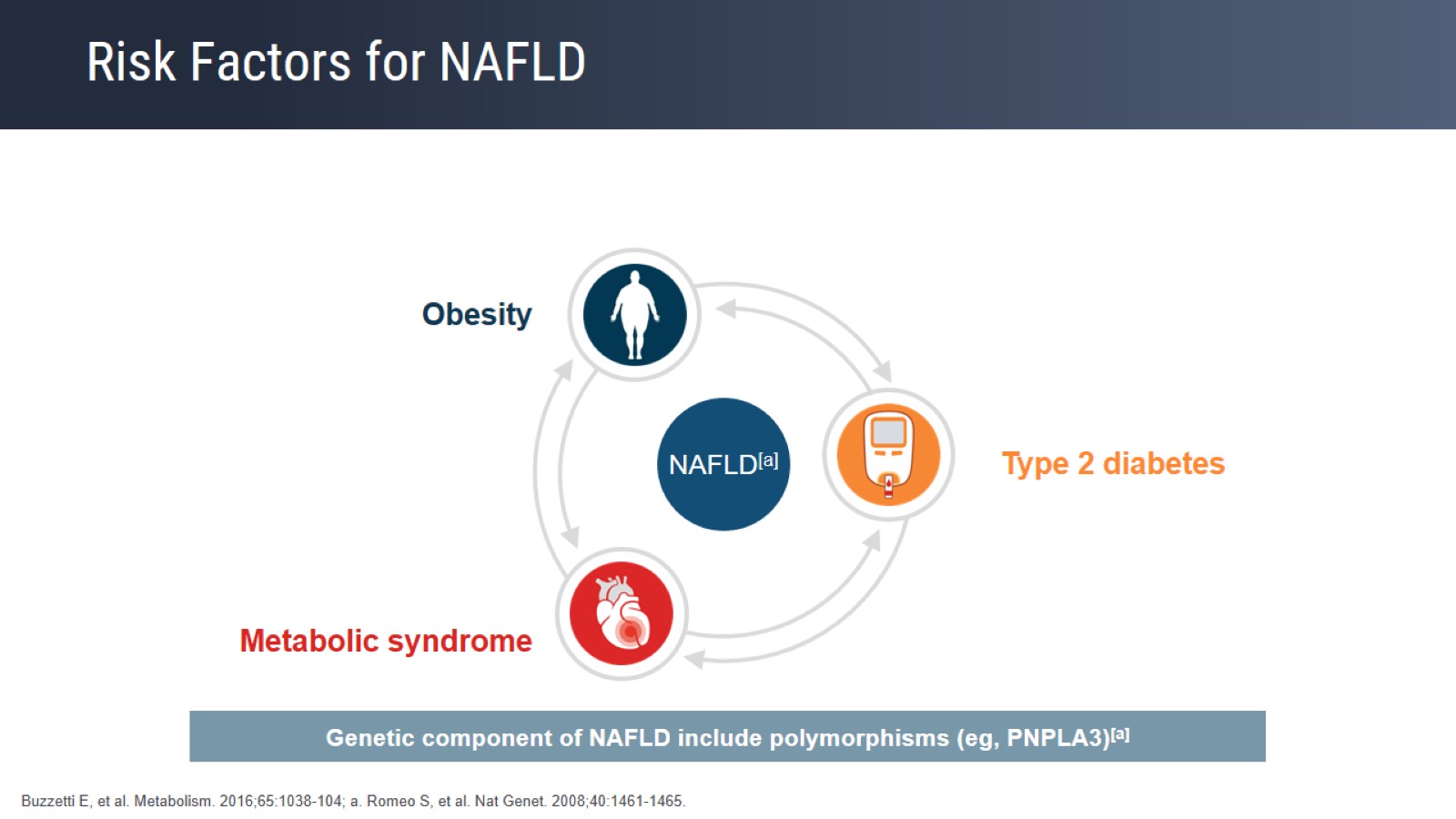 Risk Factors for NAFLD
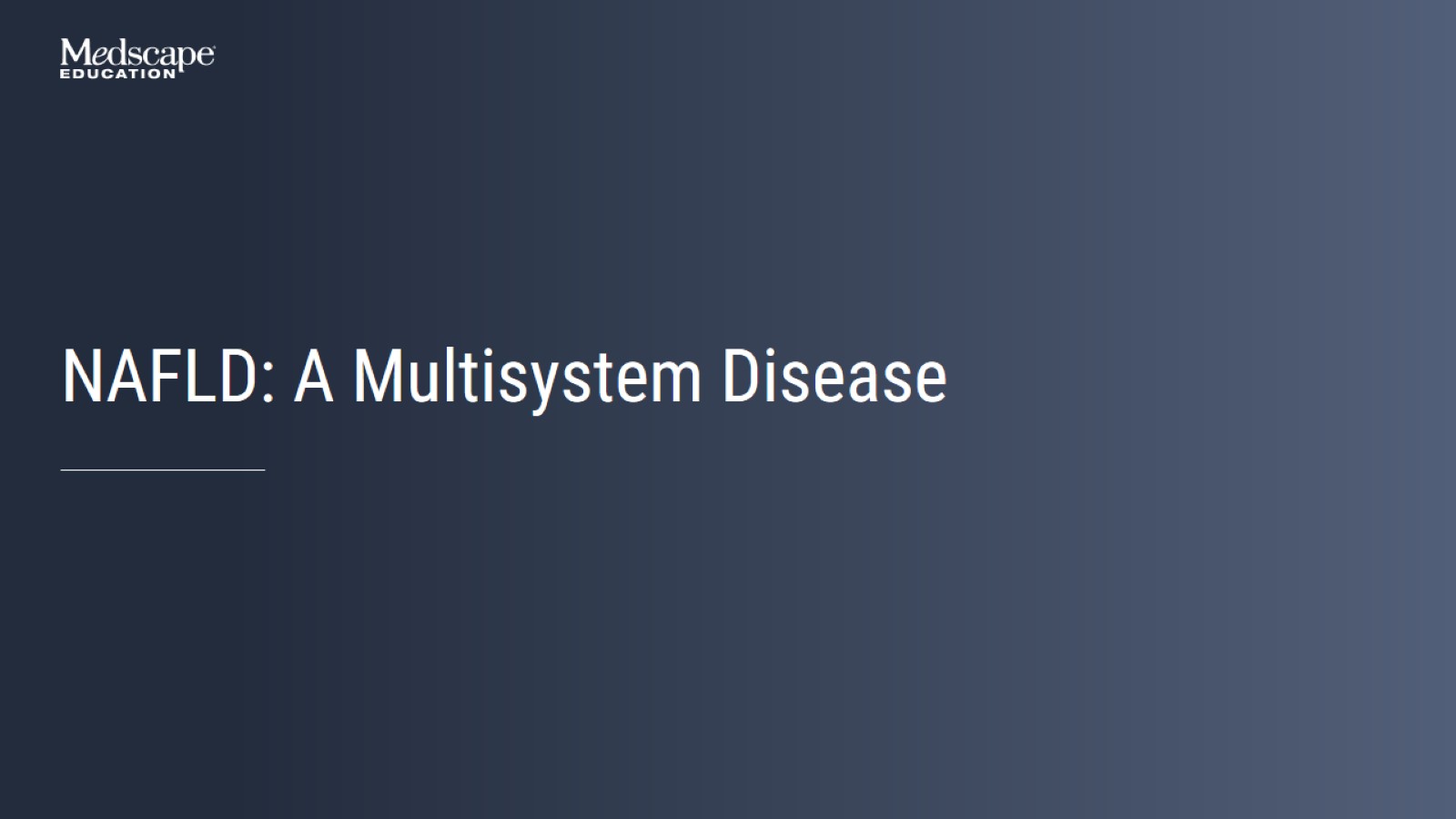 NAFLD: A Multisystem Disease
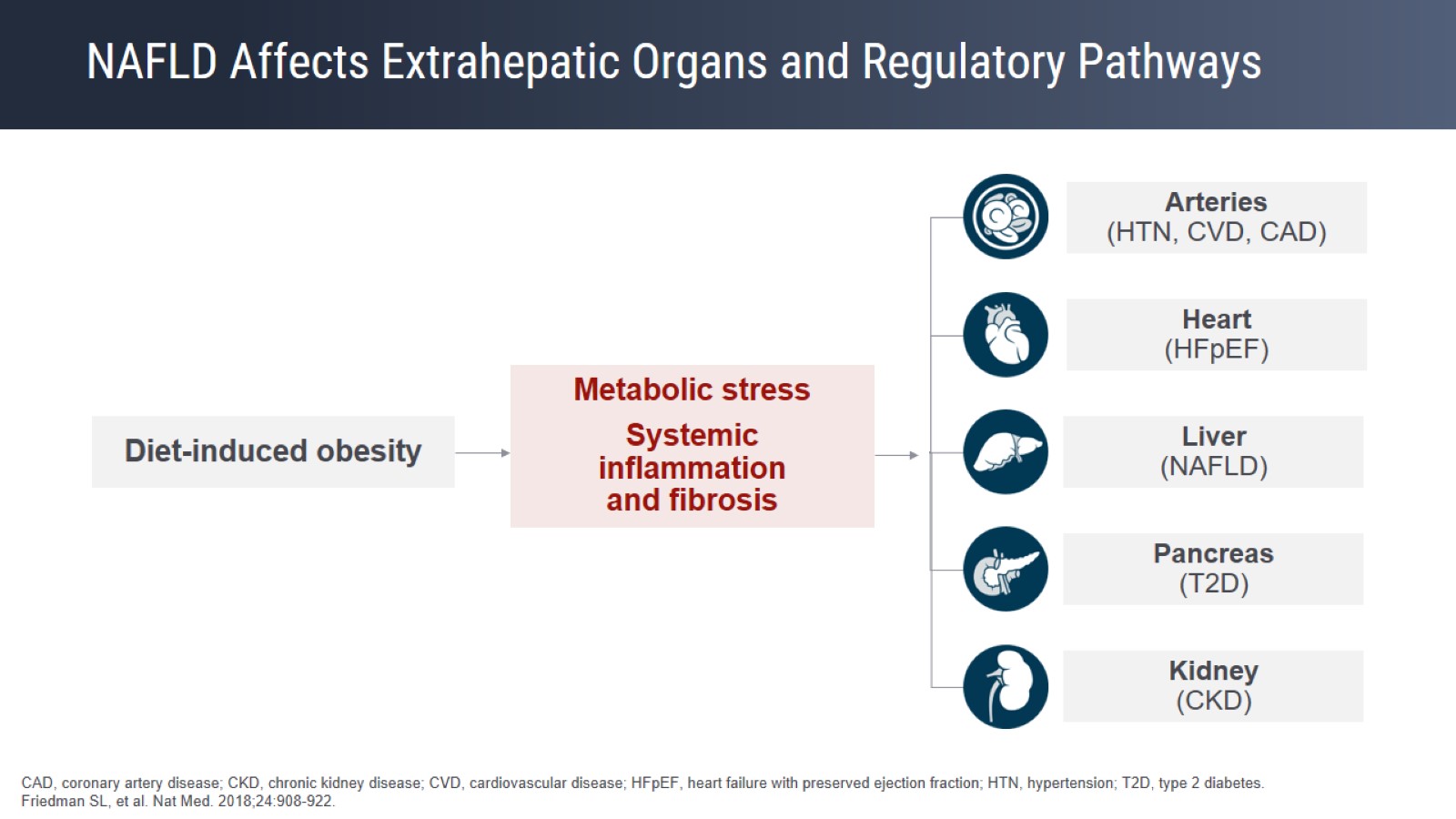 NAFLD Affects Extrahepatic Organs and Regulatory Pathways
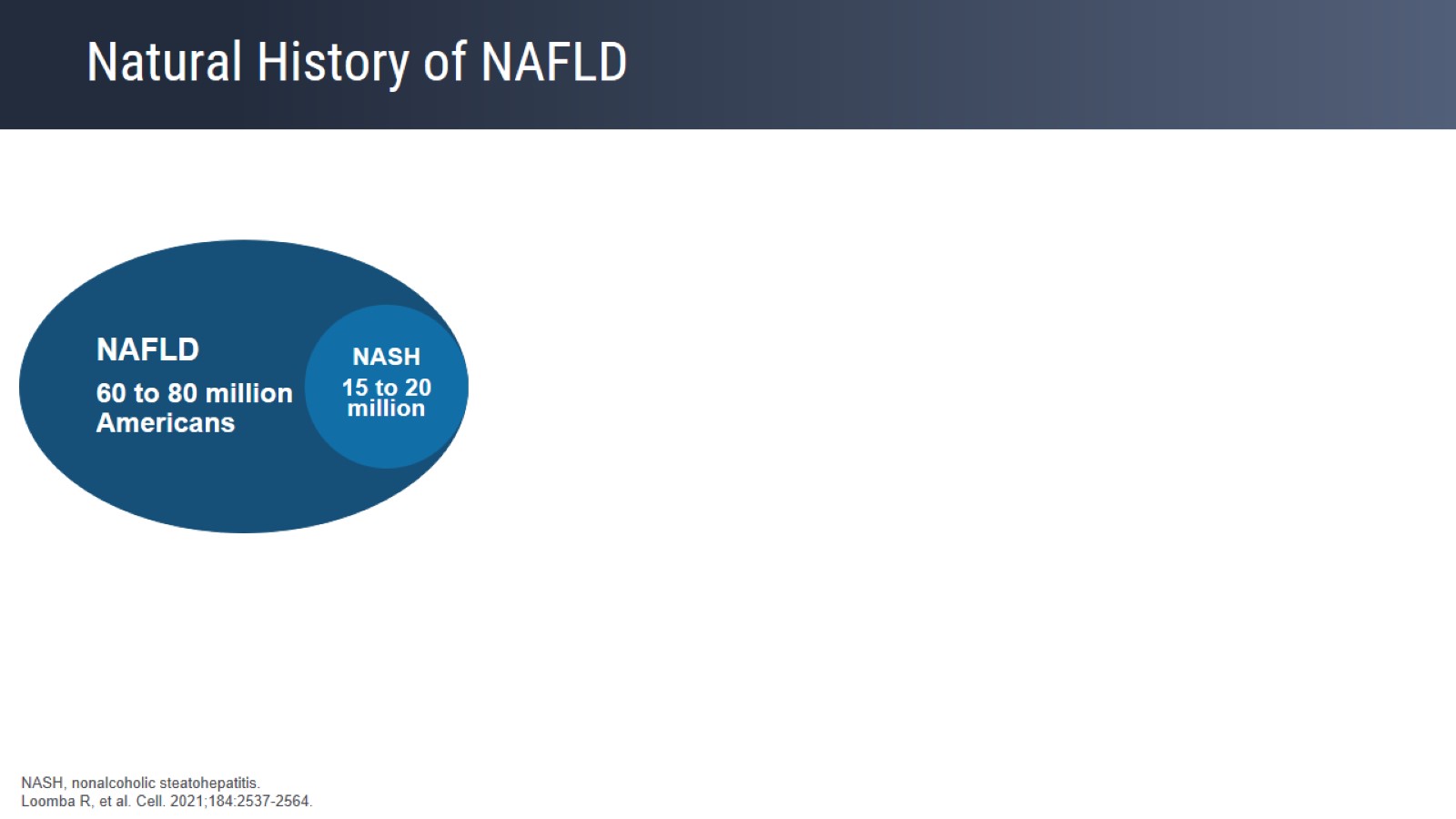 Natural History of NAFLD
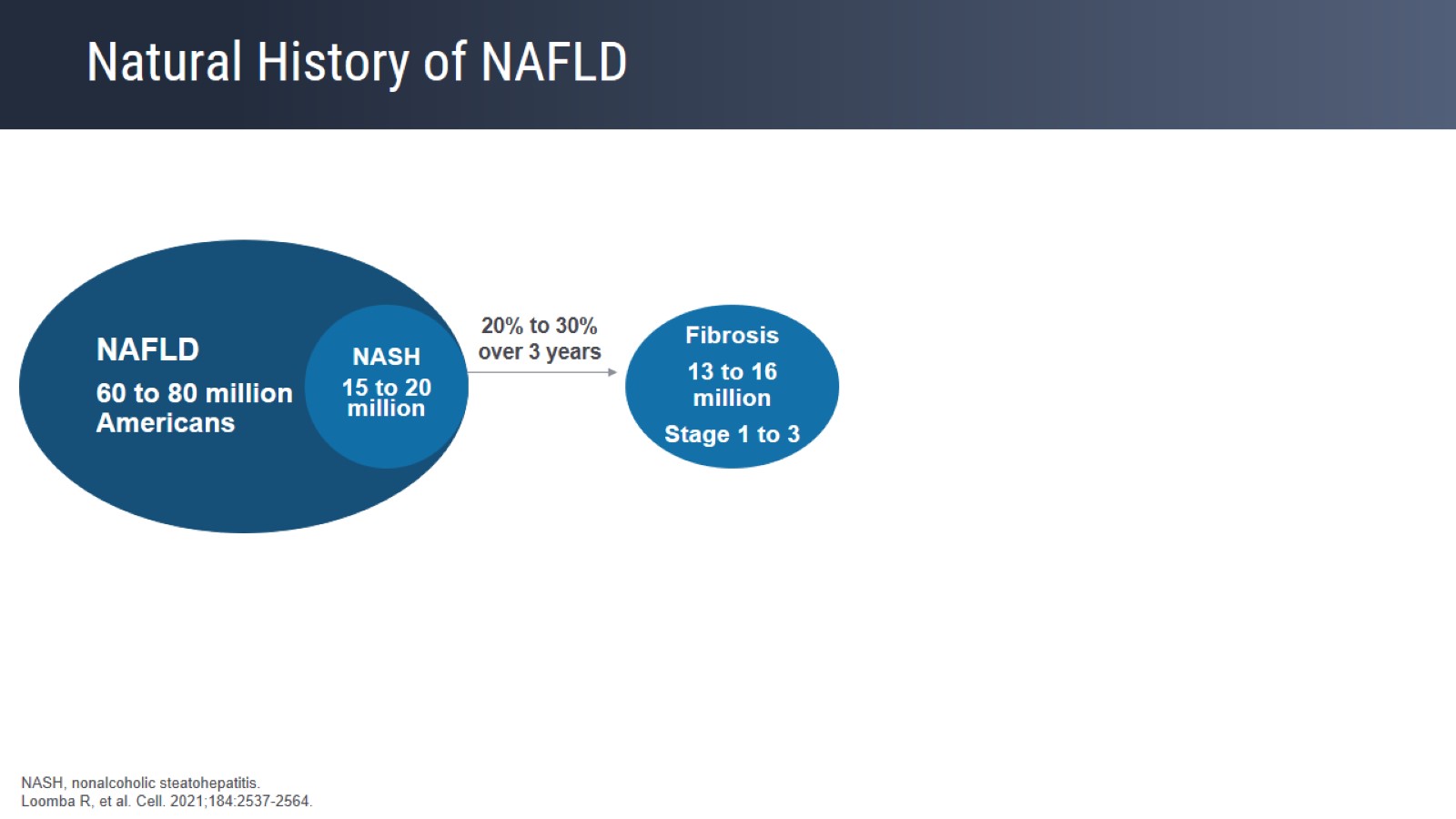 Natural History of NAFLD
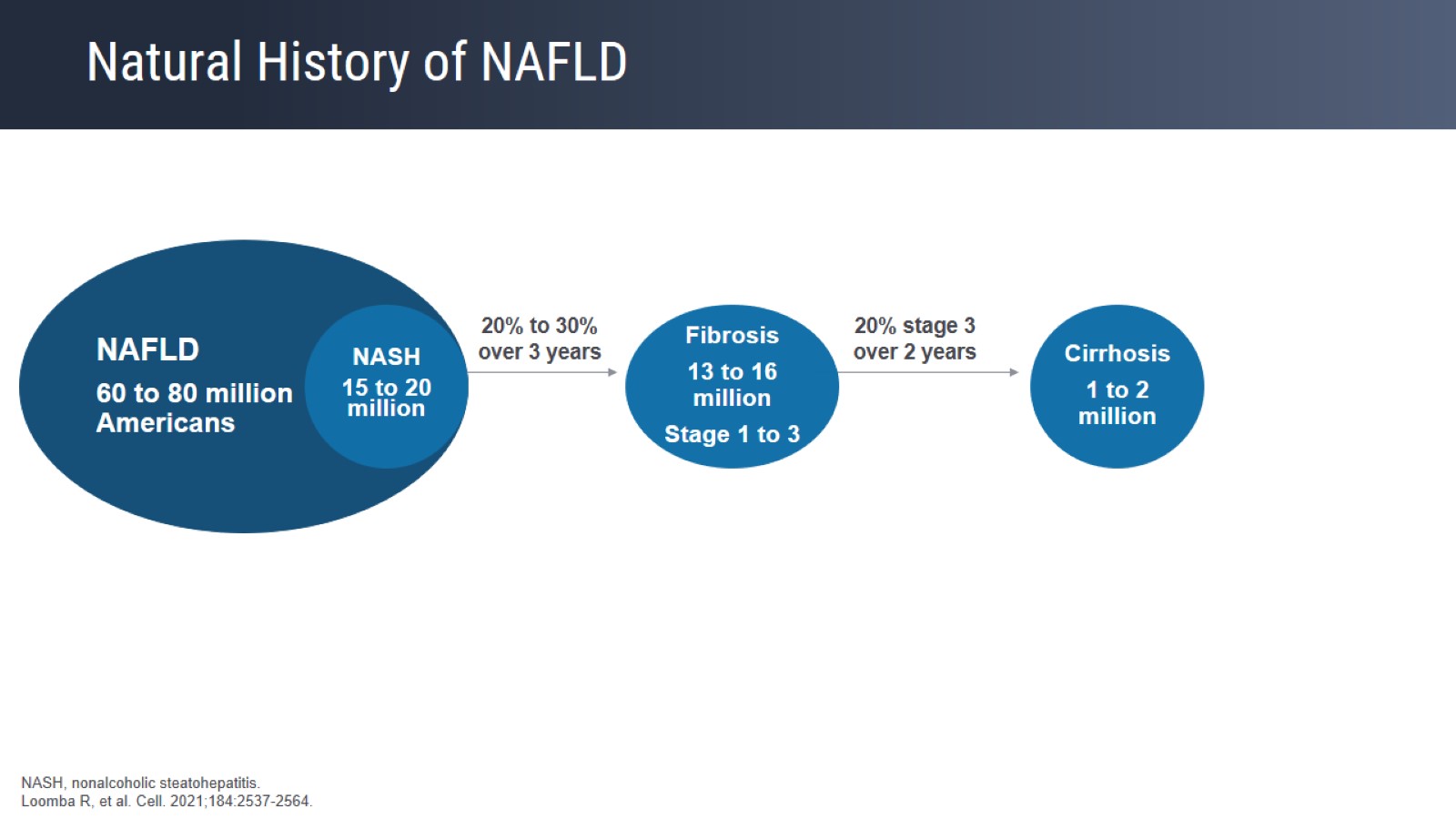 Natural History of NAFLD
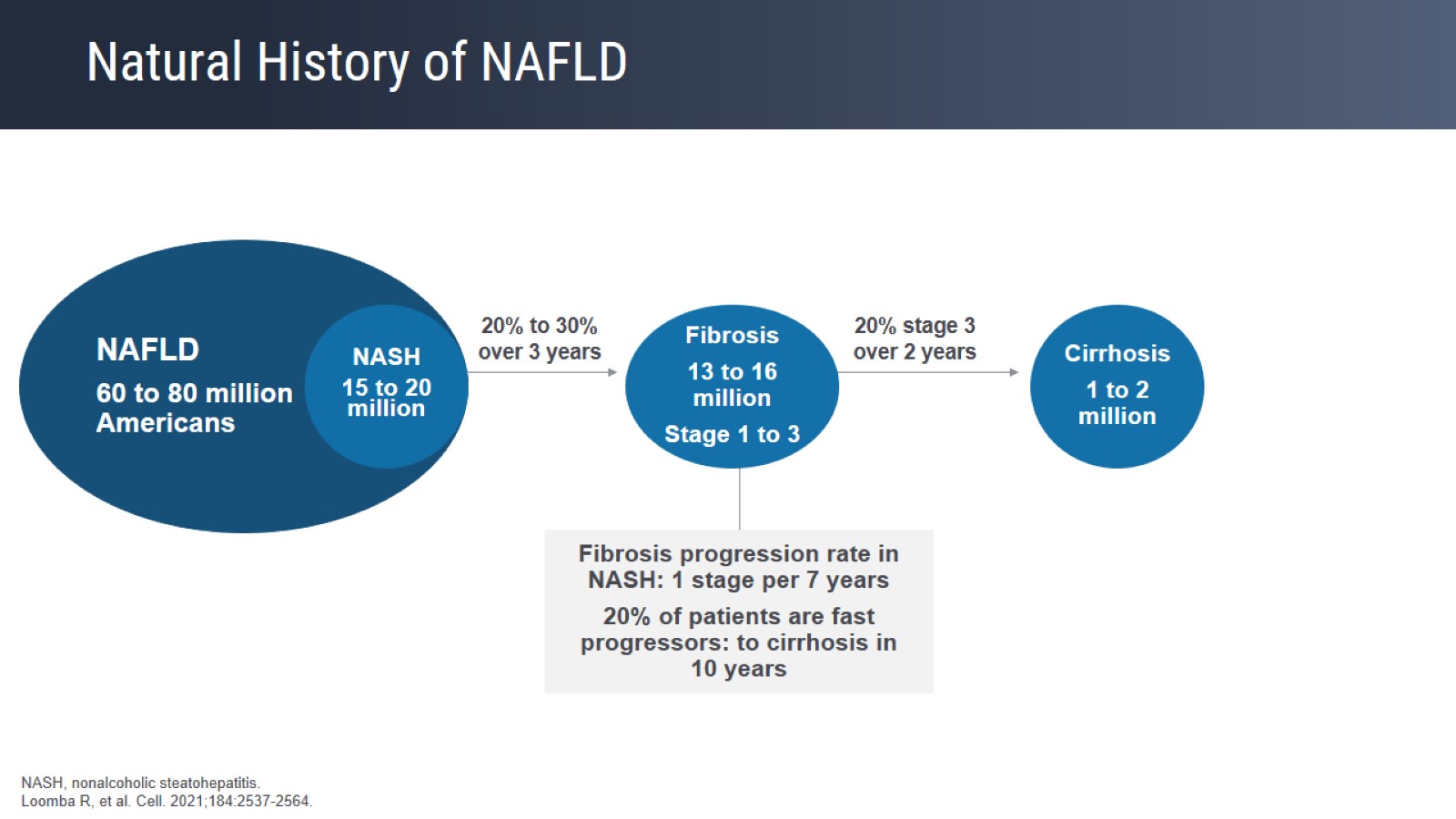 Natural History of NAFLD
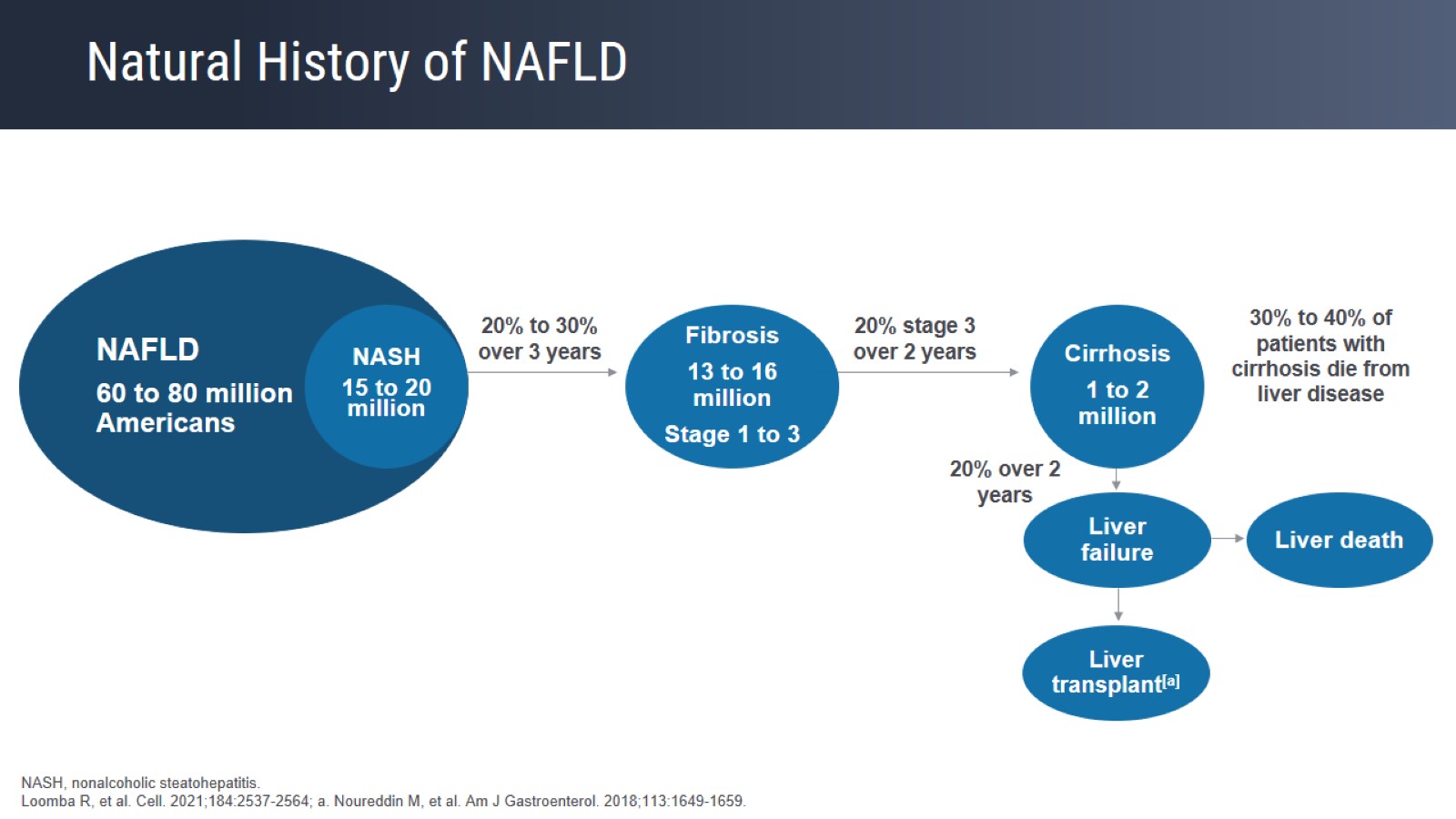 Natural History of NAFLD
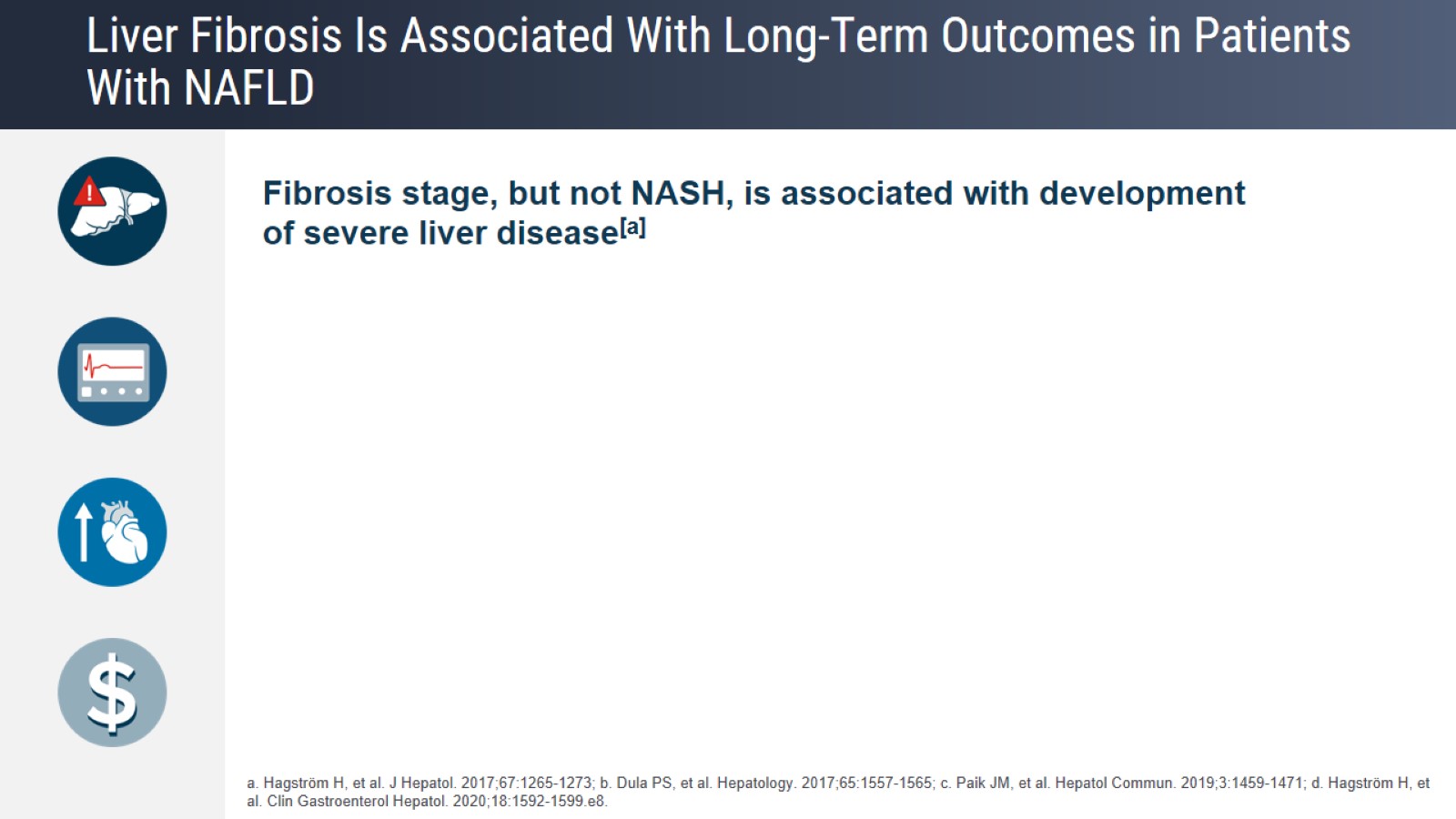 Liver Fibrosis Is Associated With Long-Term Outcomes in Patients With NAFLD
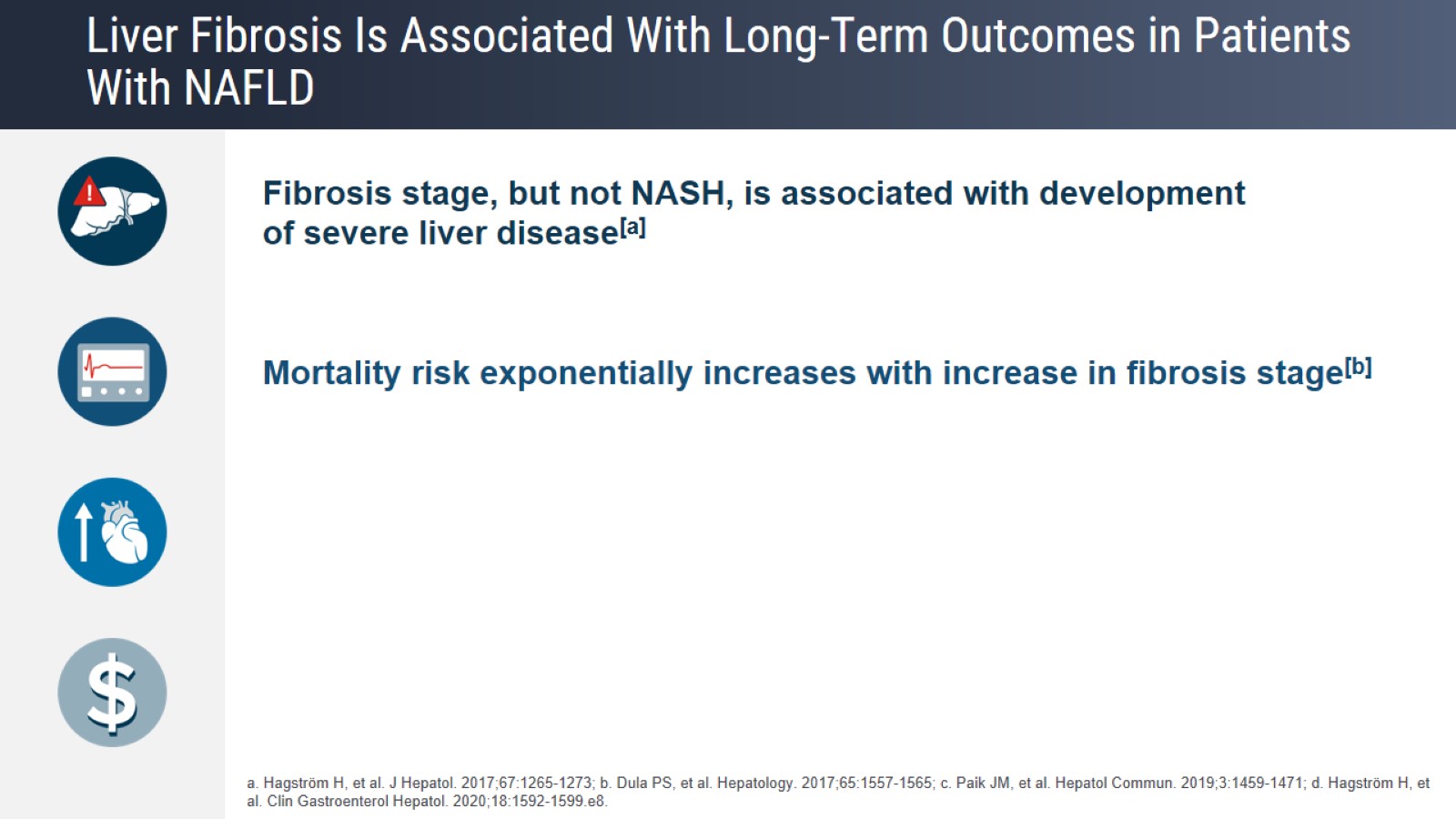 Liver Fibrosis Is Associated With Long-Term Outcomes in Patients With NAFLD
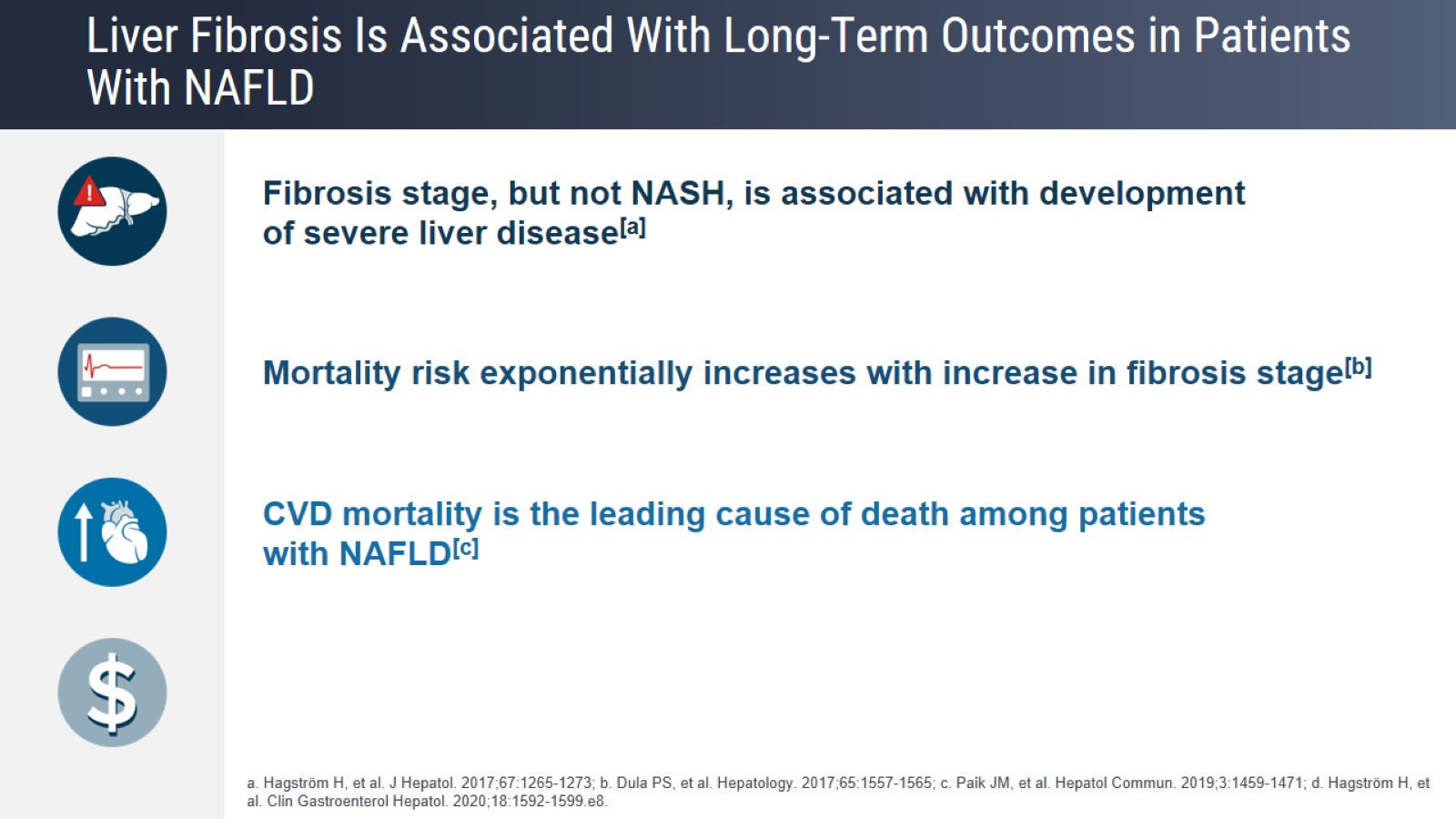 Liver Fibrosis Is Associated With Long-Term Outcomes in Patients With NAFLD
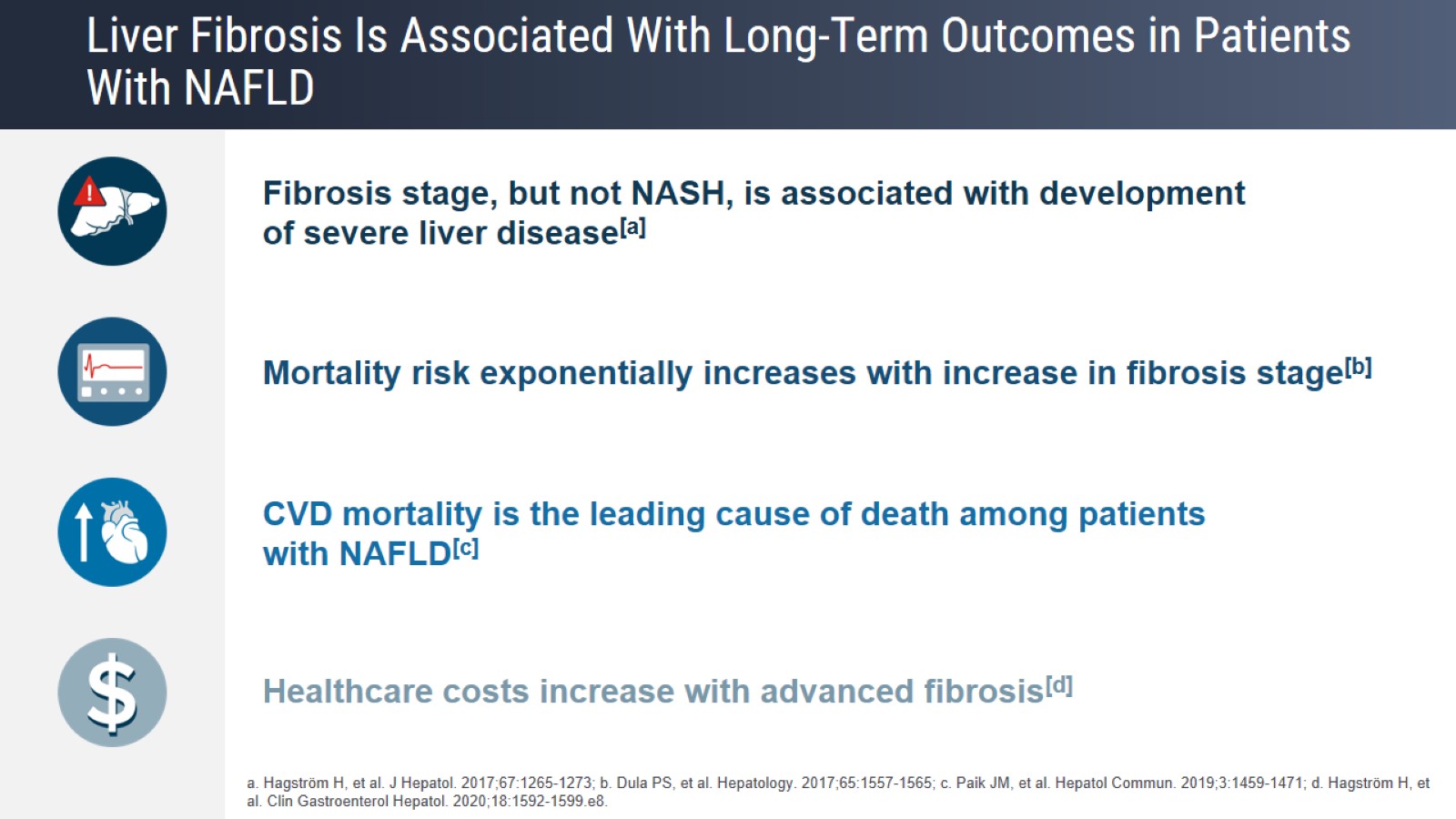 Liver Fibrosis Is Associated With Long-Term Outcomes in Patients With NAFLD
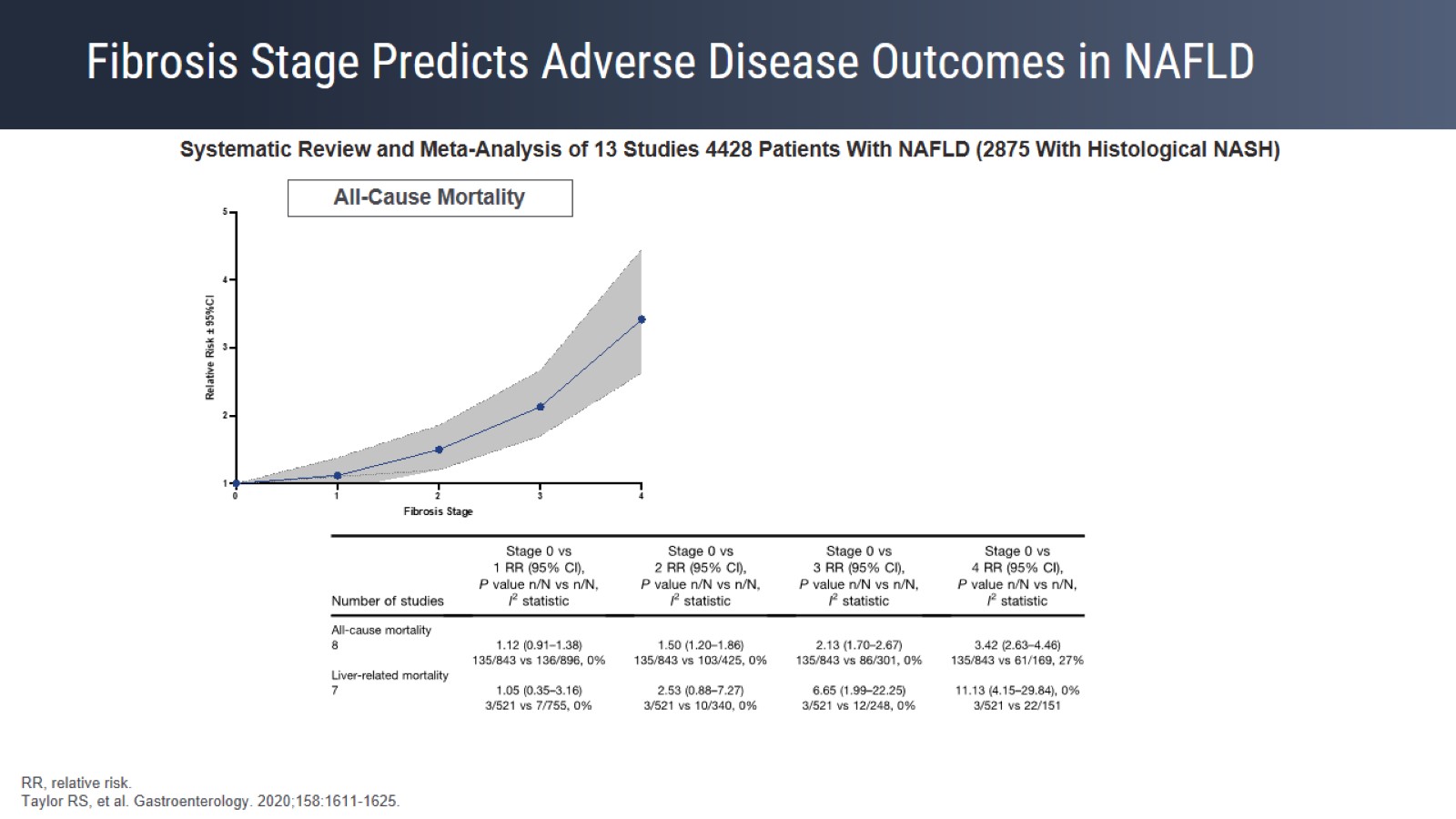 Fibrosis Stage Predicts Adverse Disease Outcomes in NAFLD
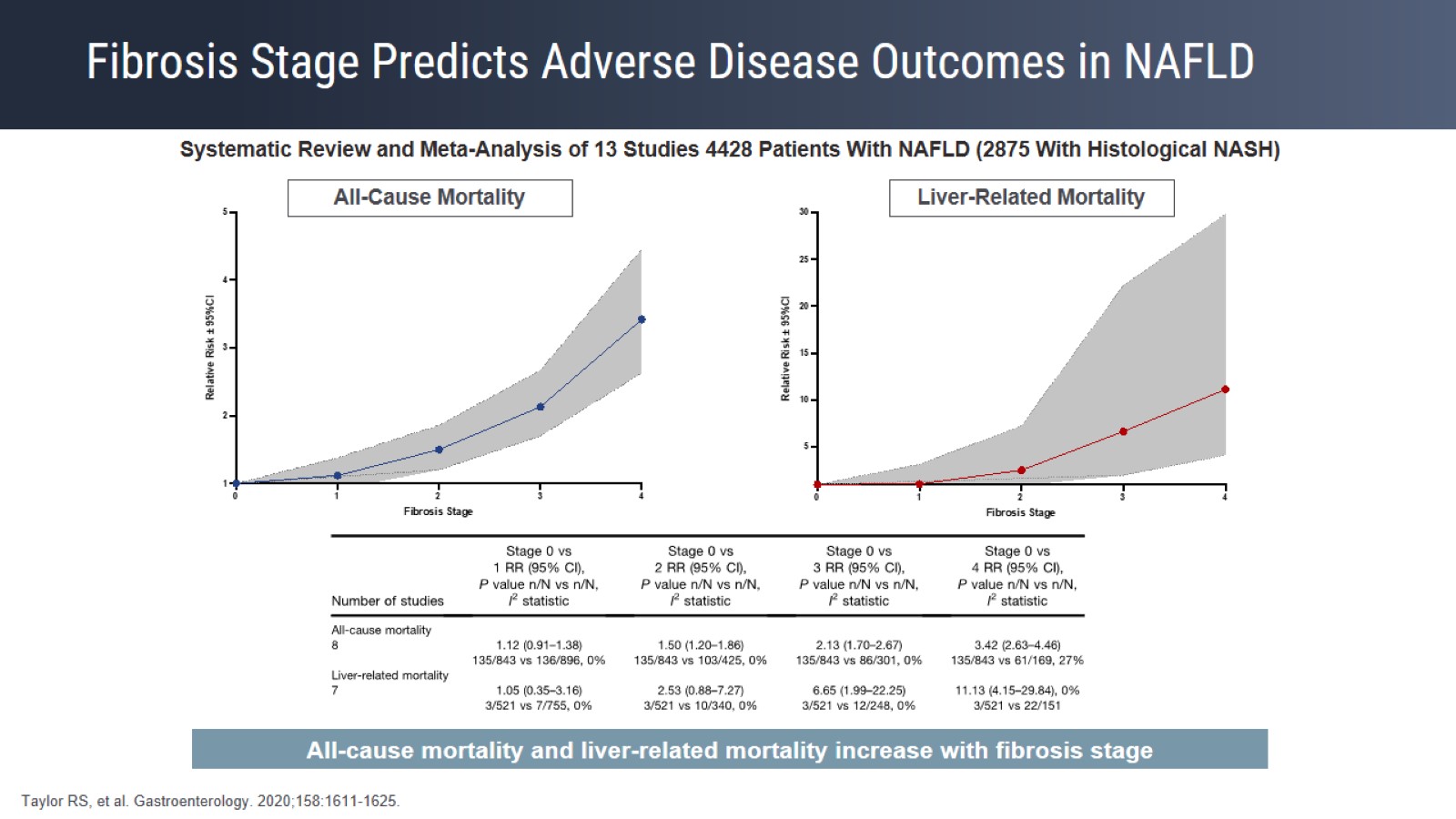 Fibrosis Stage Predicts Adverse Disease Outcomes in NAFLD
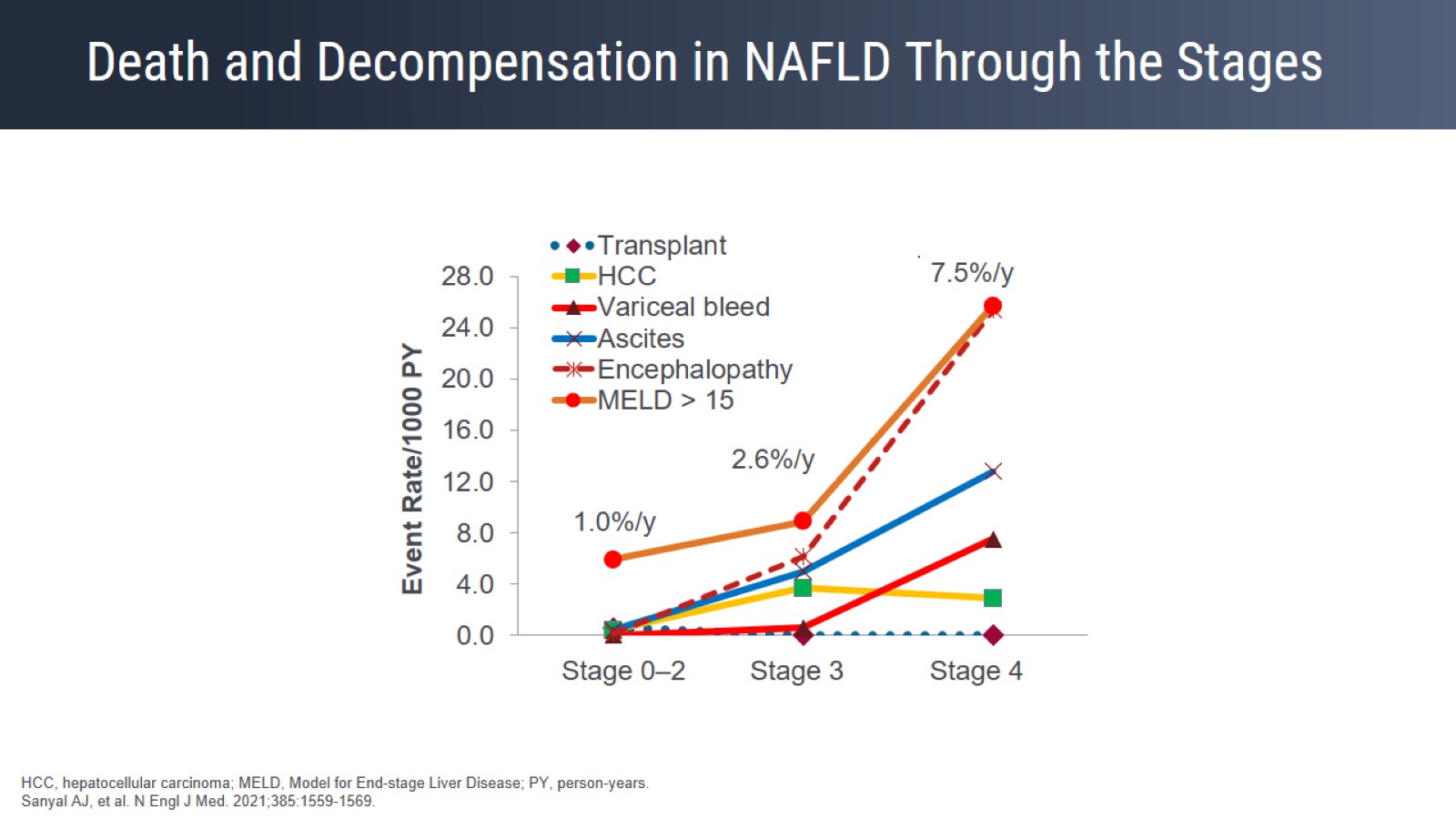 Death and Decompensation in NAFLD Through the Stages
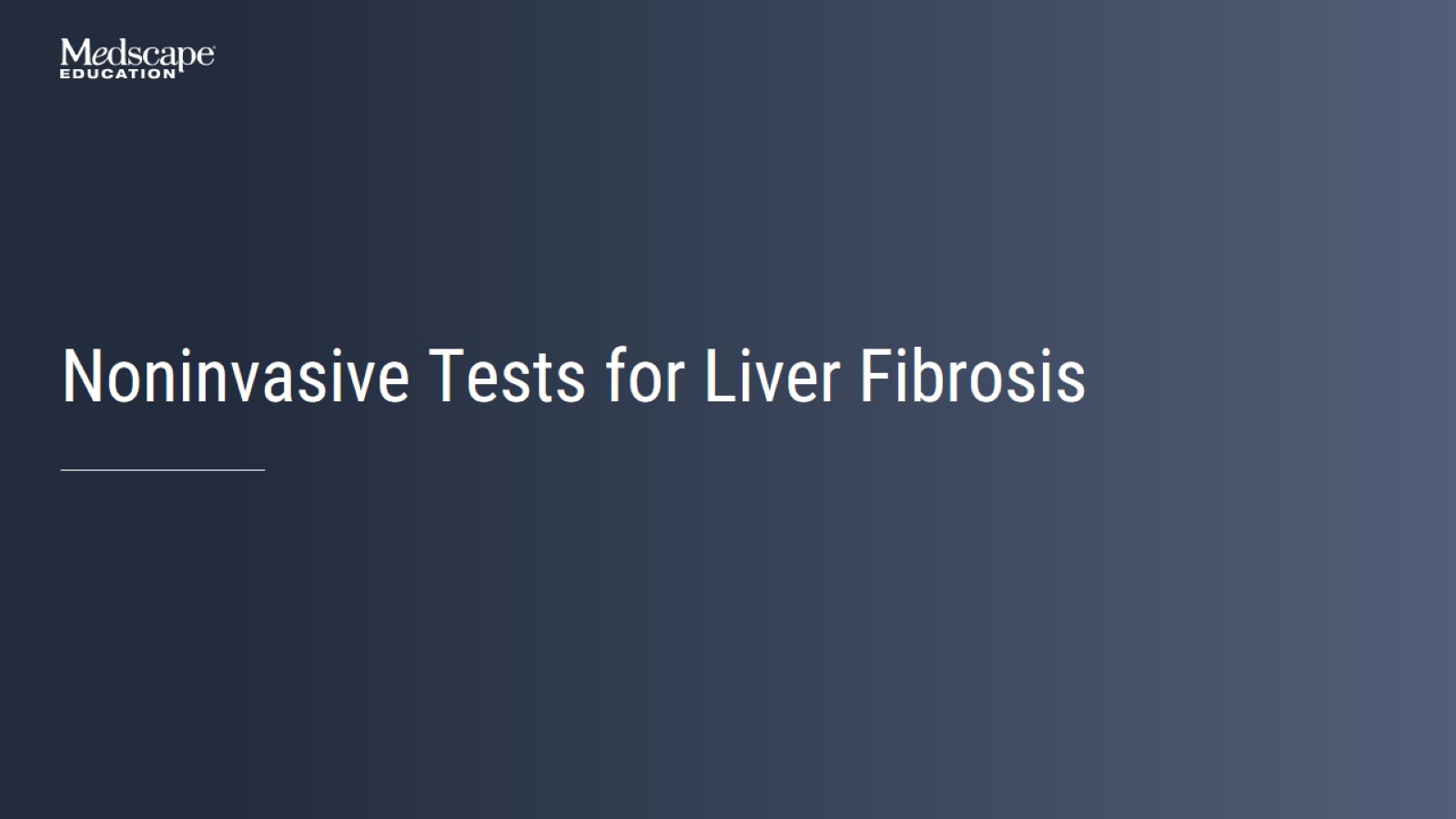 Noninvasive Tests for Liver Fibrosis
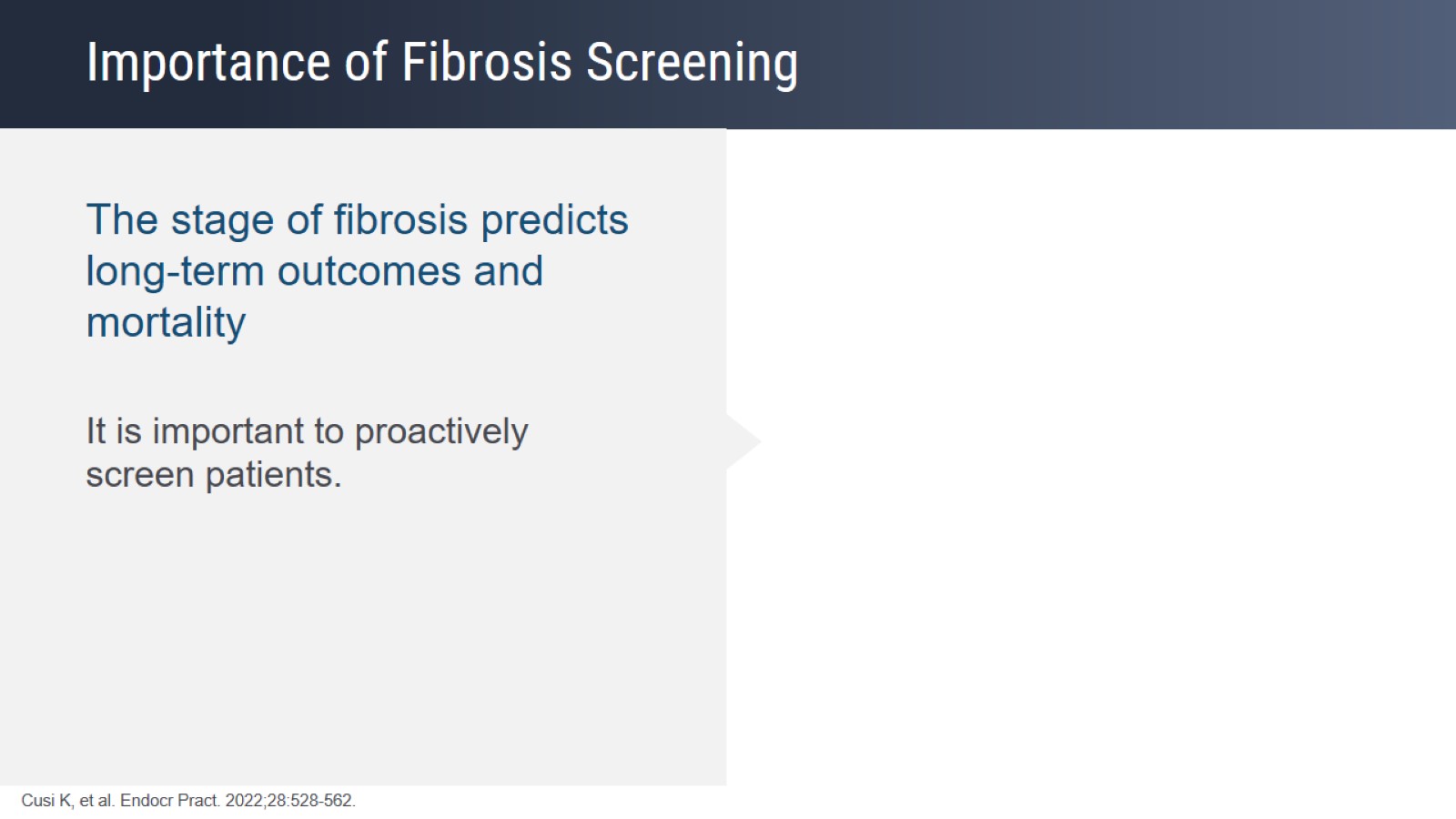 Importance of Fibrosis Screening
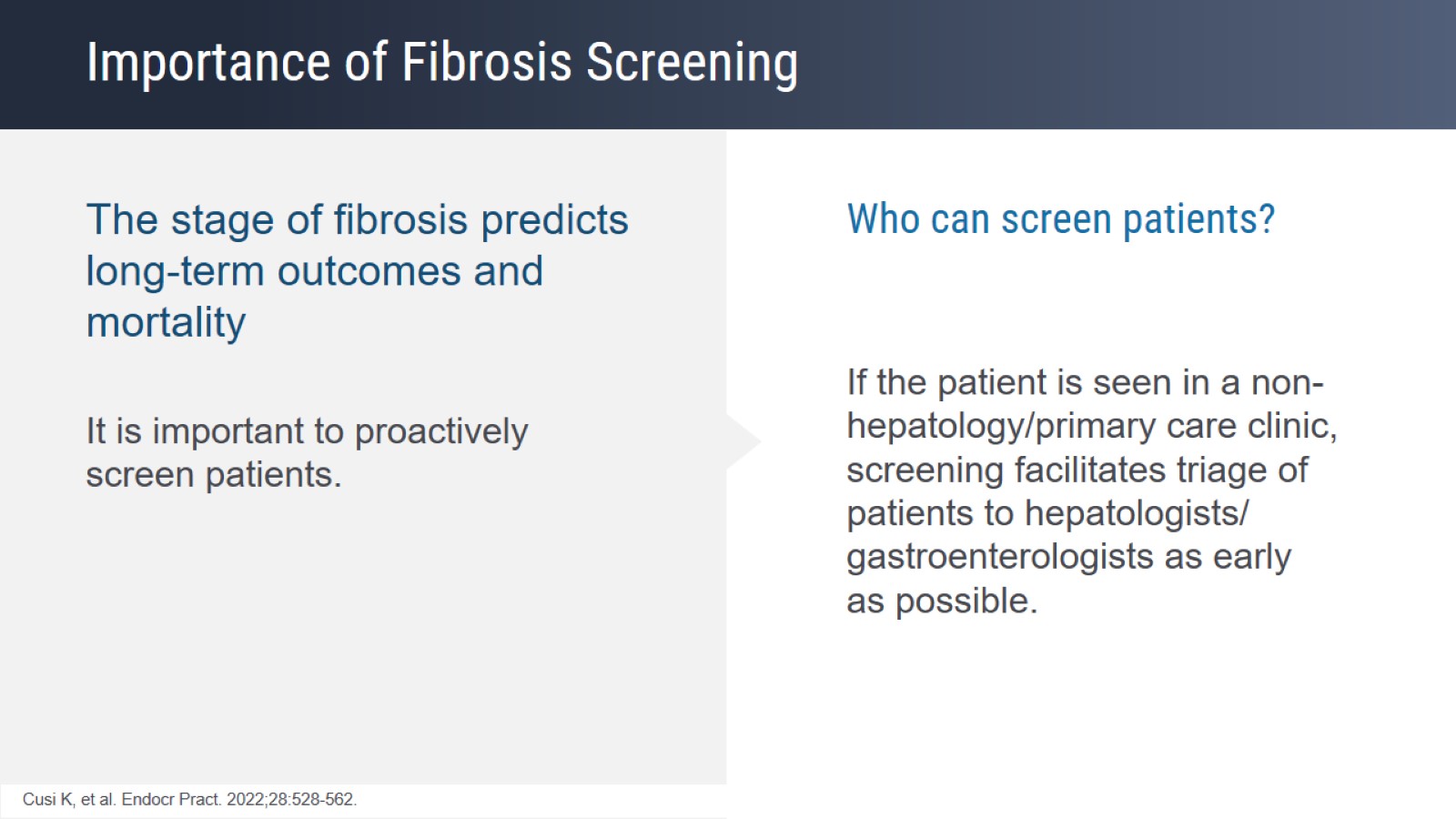 Importance of Fibrosis Screening
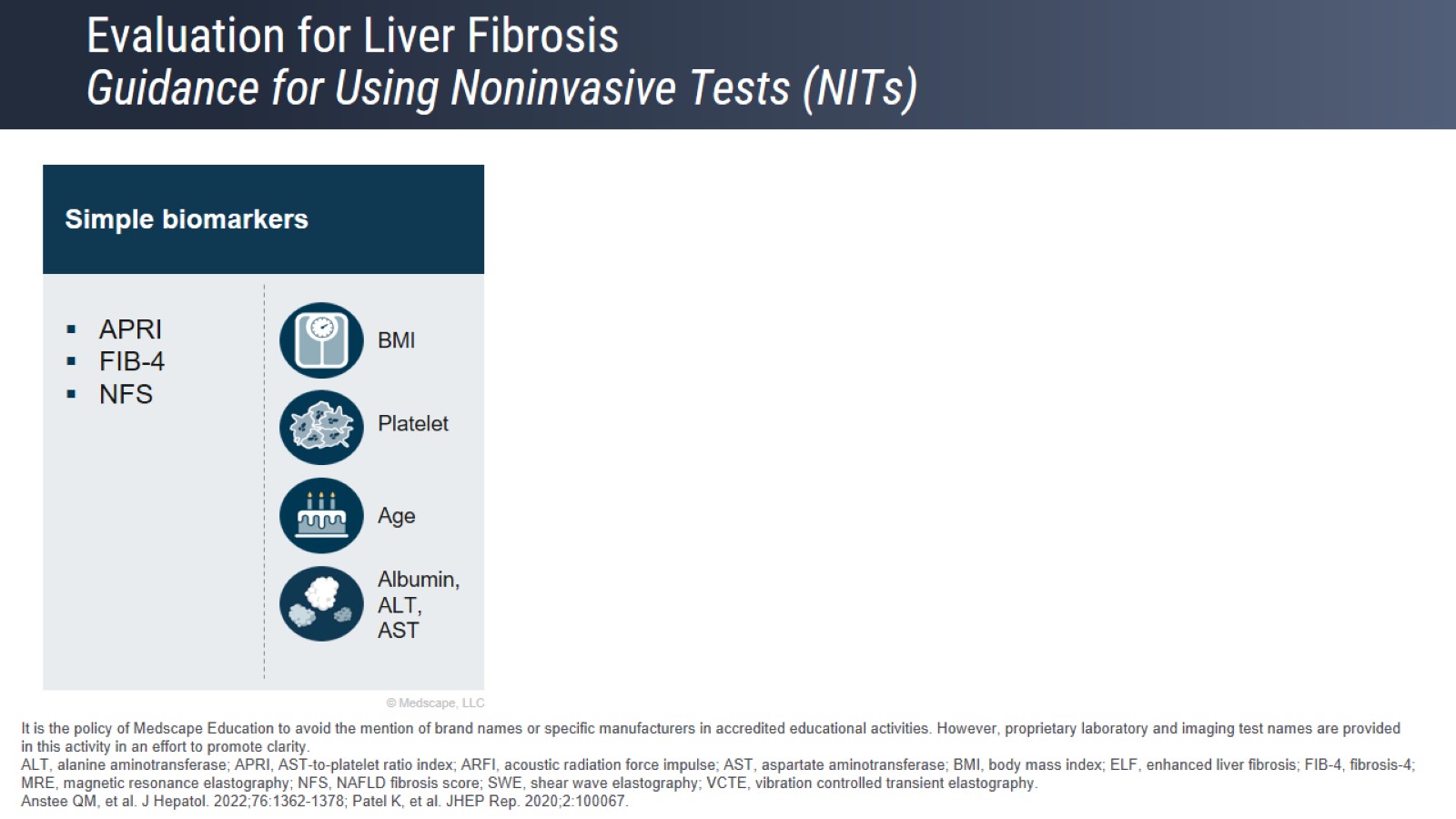 Evaluation for Liver FibrosisGuidance for Using Noninvasive Tests (NITs)
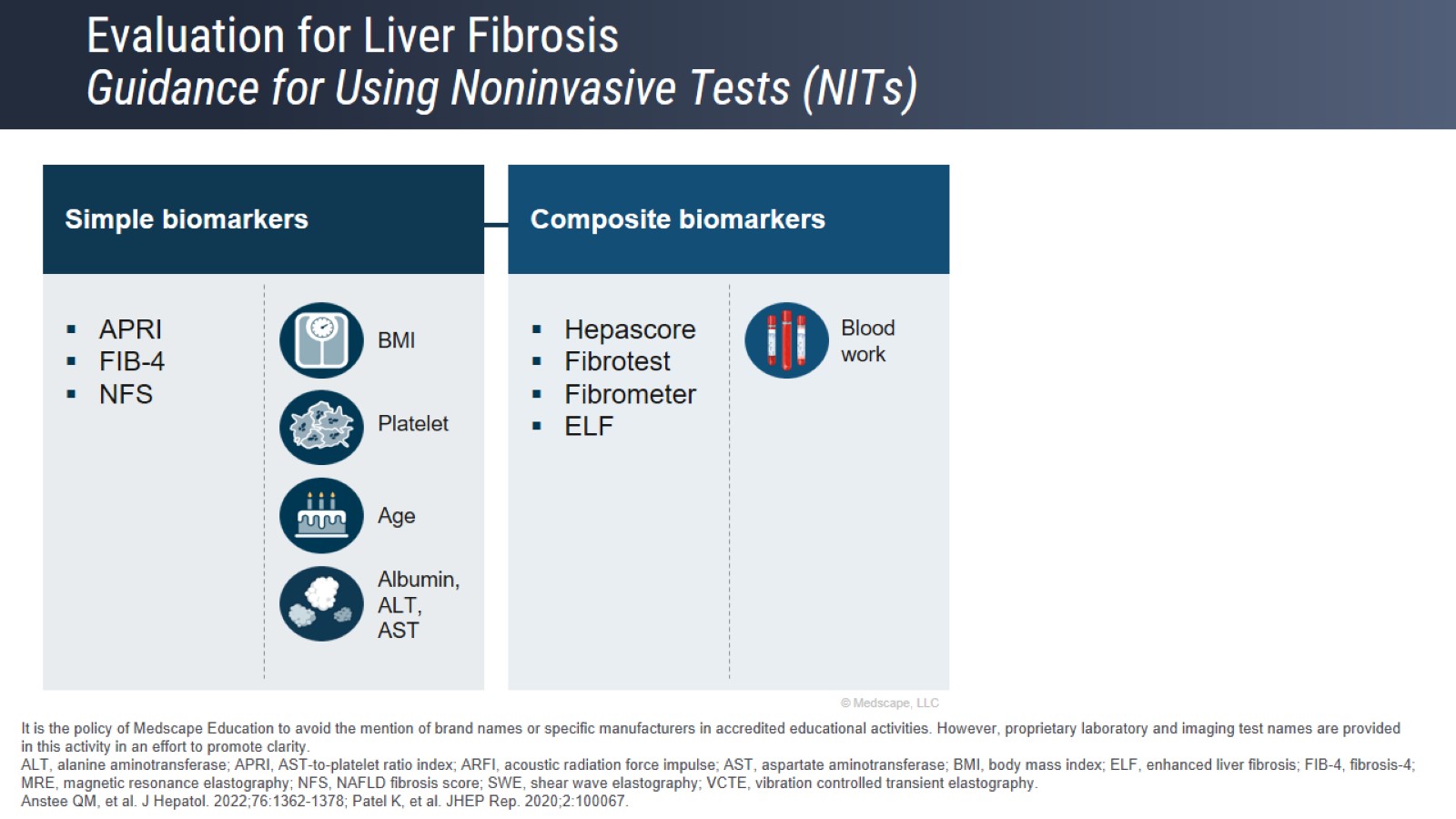 Evaluation for Liver FibrosisGuidance for Using Noninvasive Tests (NITs)
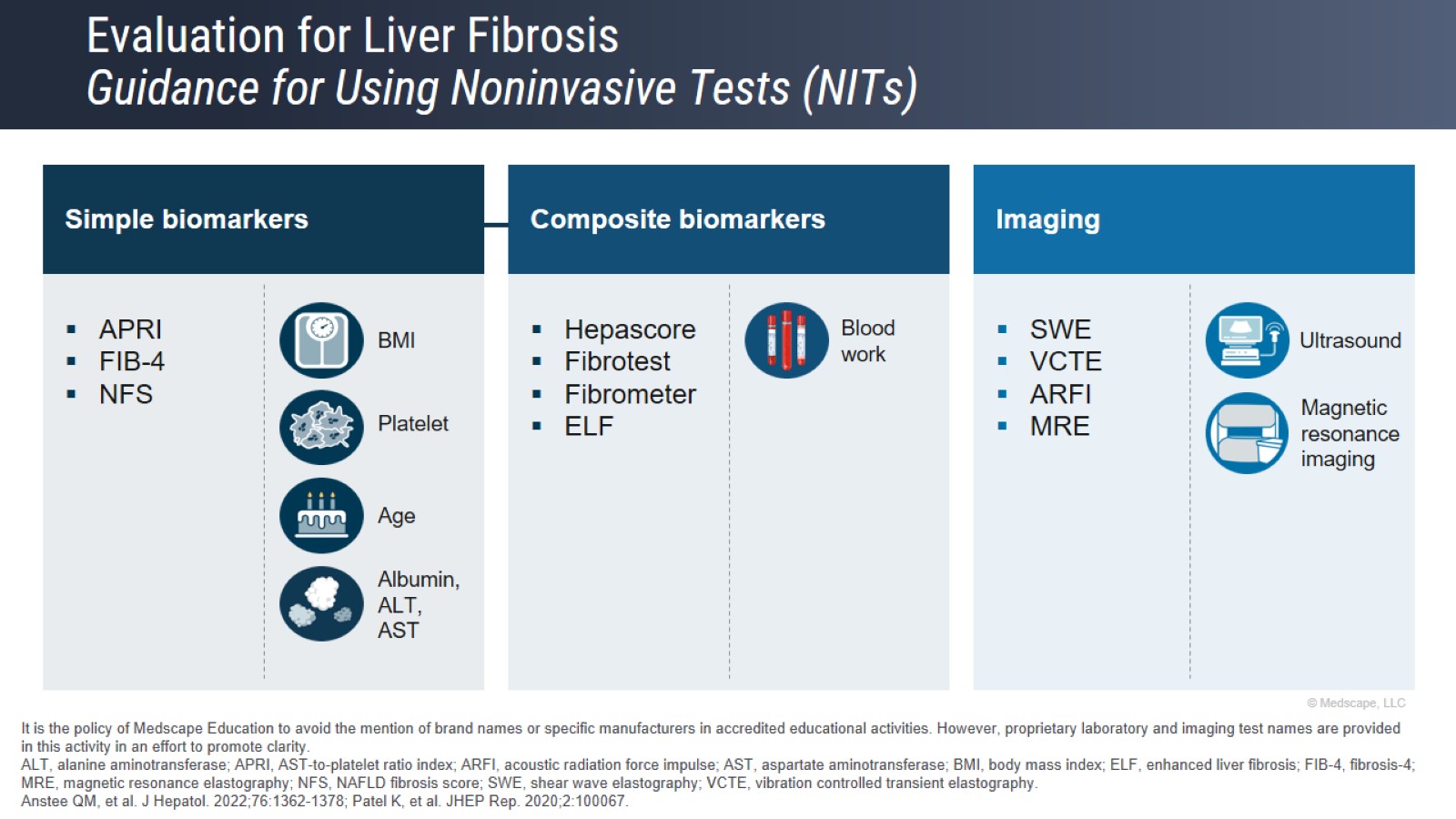 Evaluation for Liver FibrosisGuidance for Using Noninvasive Tests (NITs)
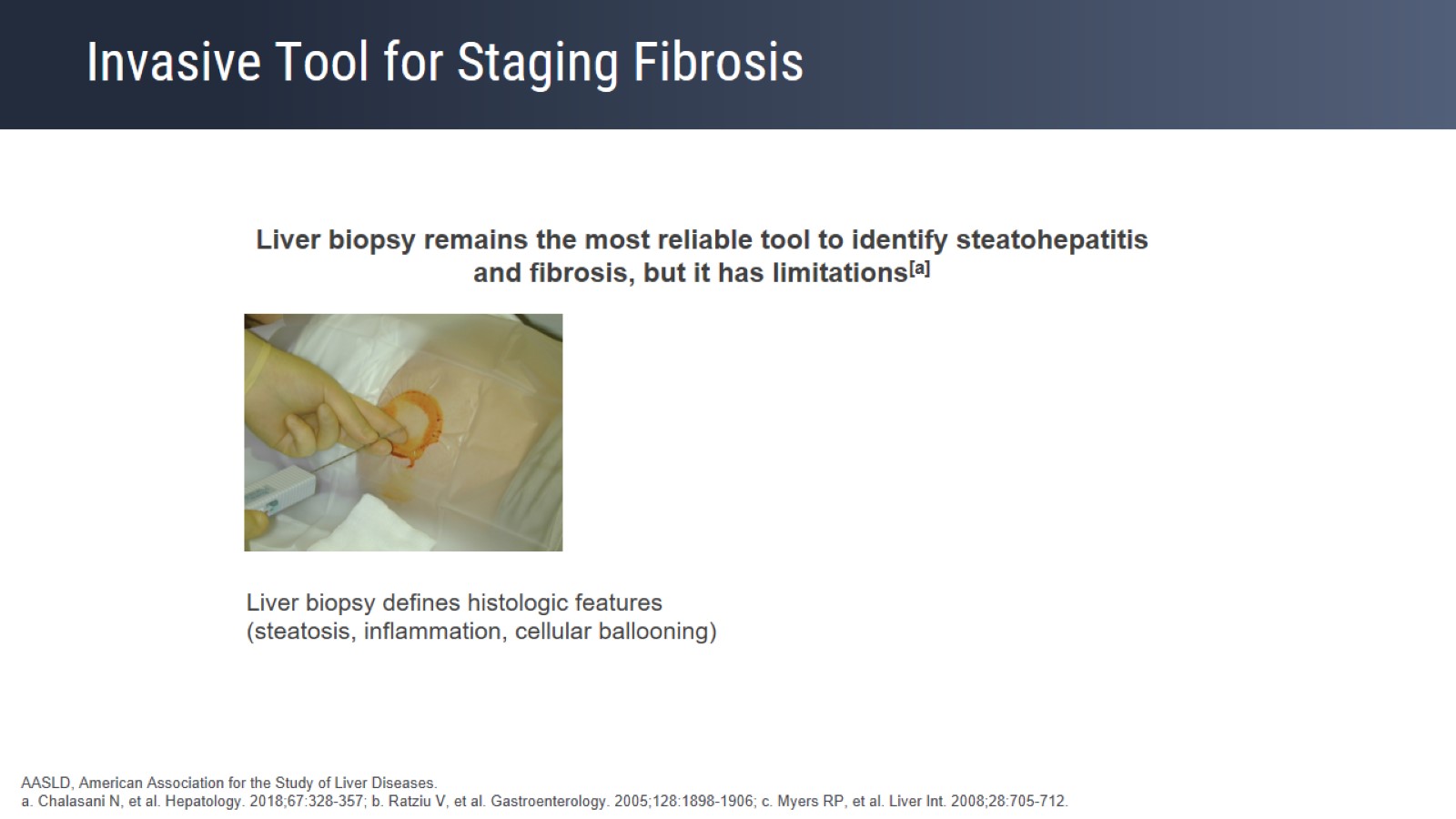 Invasive Tool for Staging Fibrosis
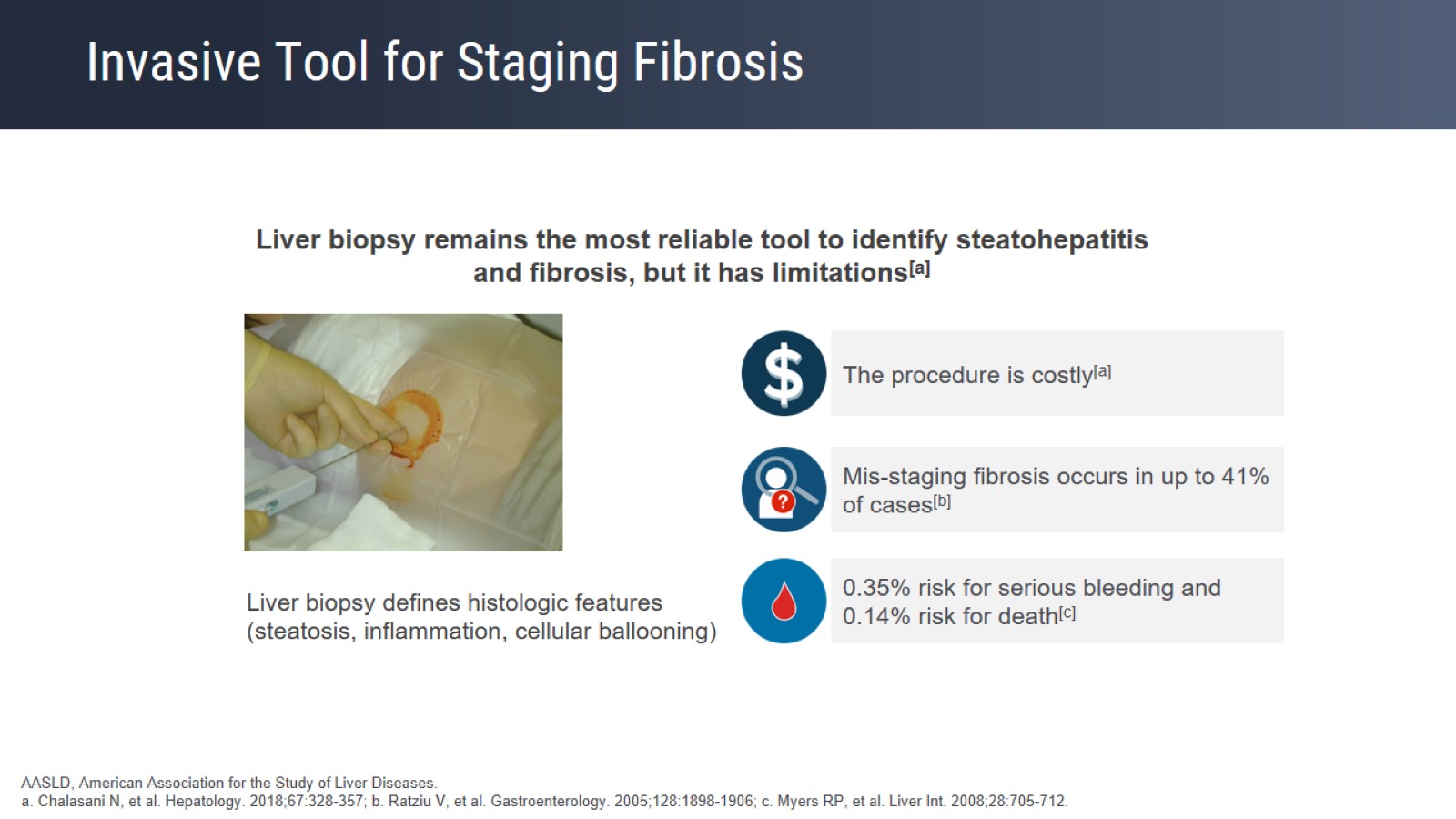 Invasive Tool for Staging Fibrosis
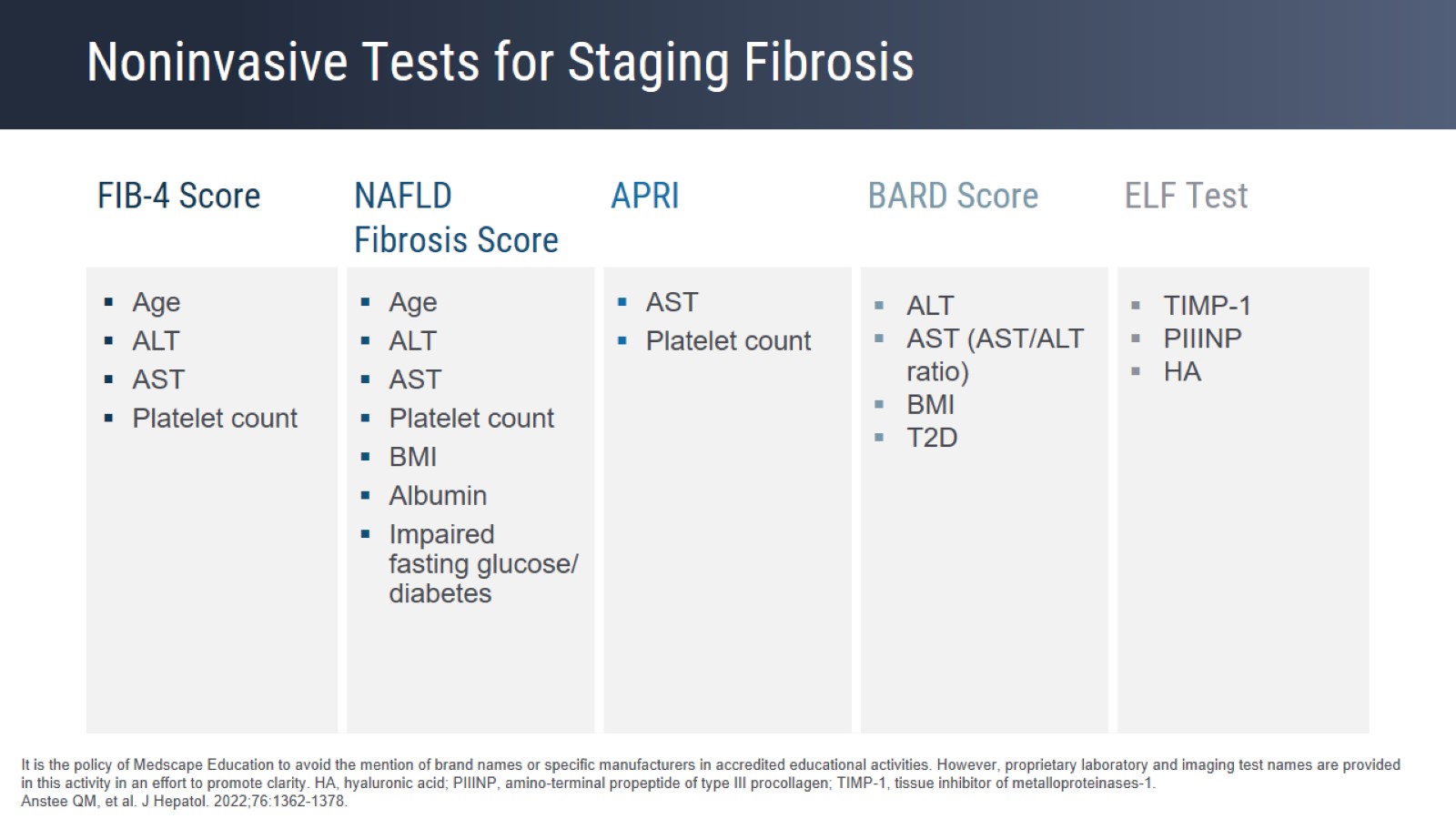 Noninvasive Tests for Staging Fibrosis
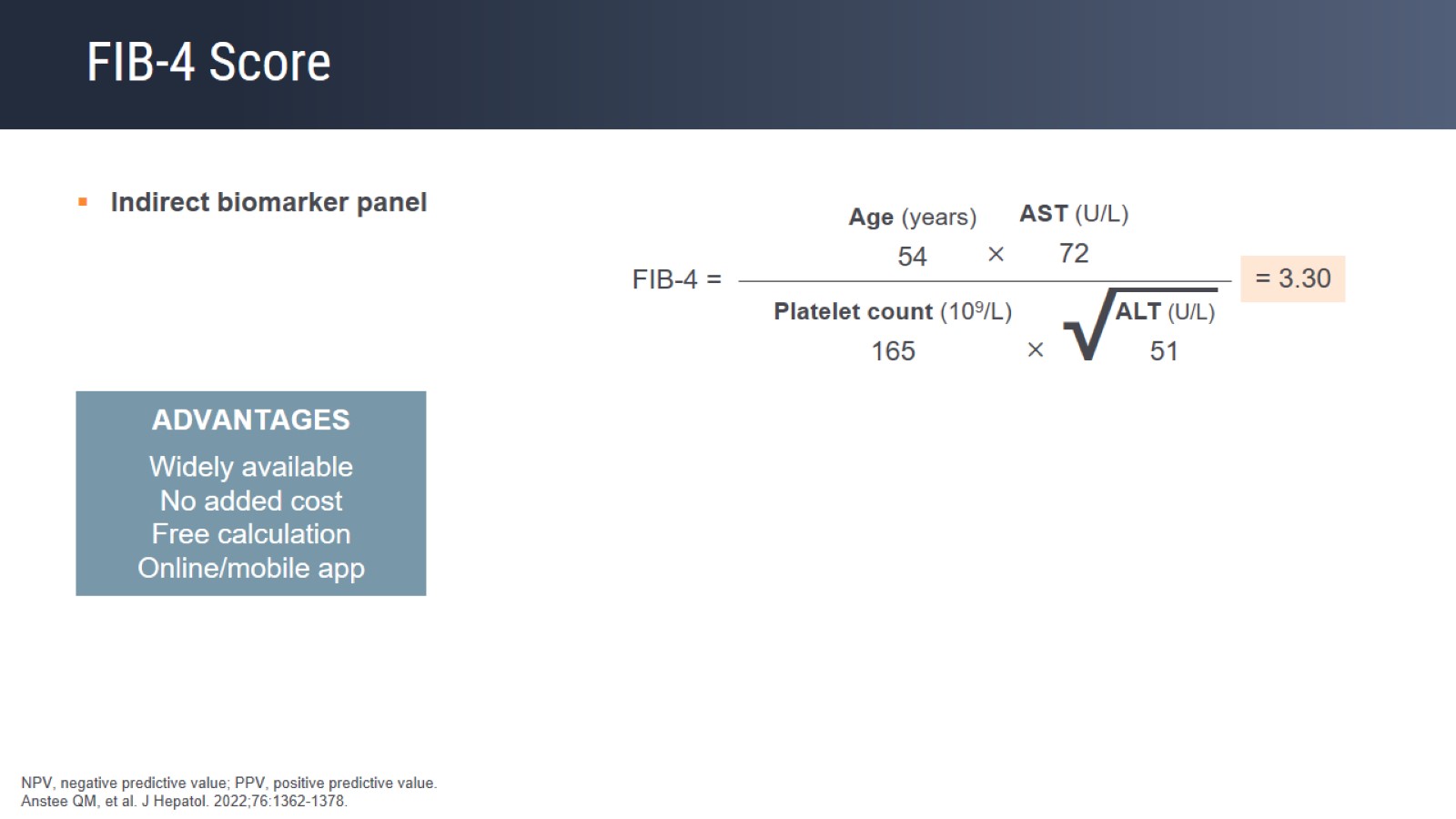 FIB-4 Score
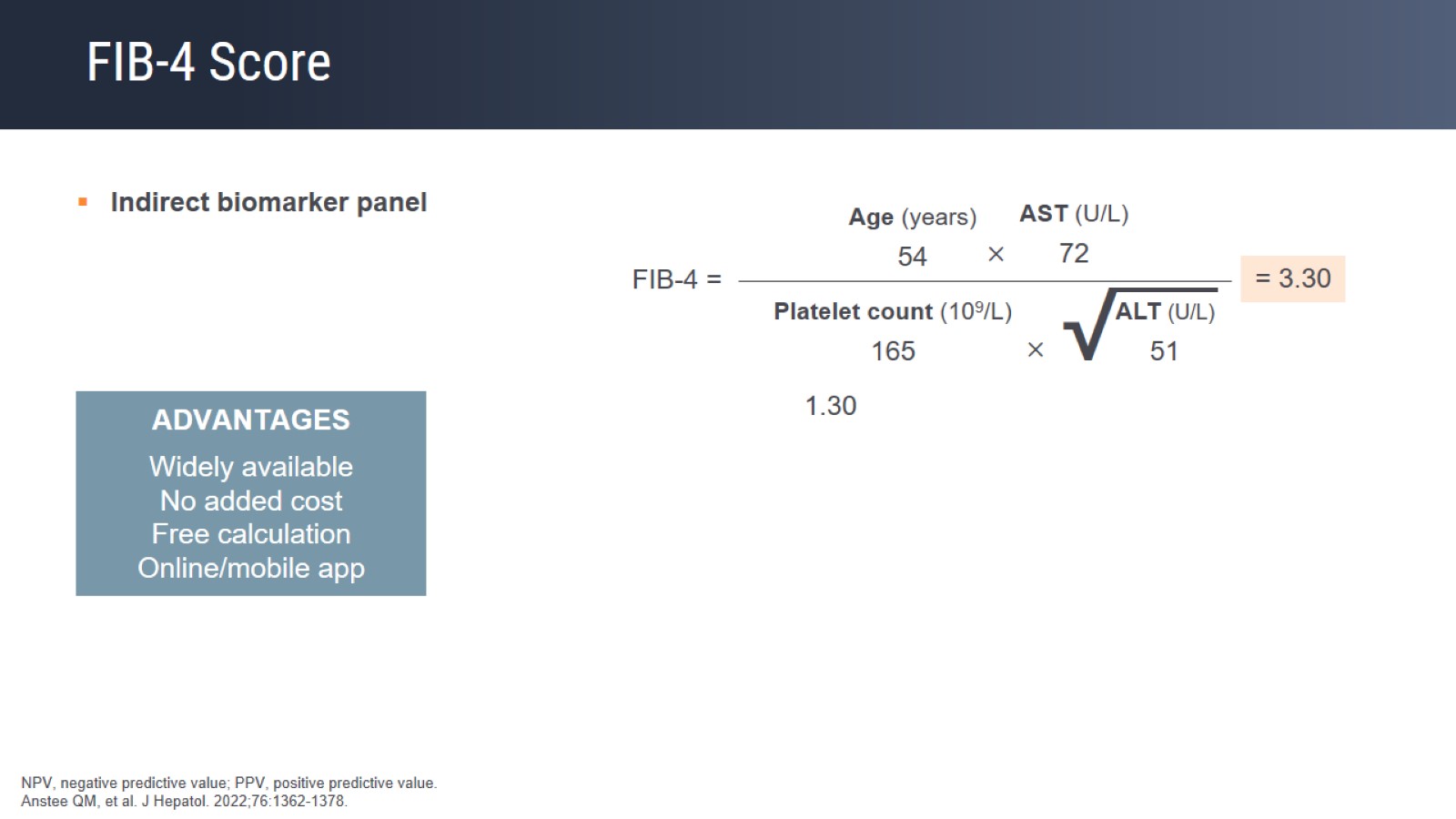 FIB-4 Score
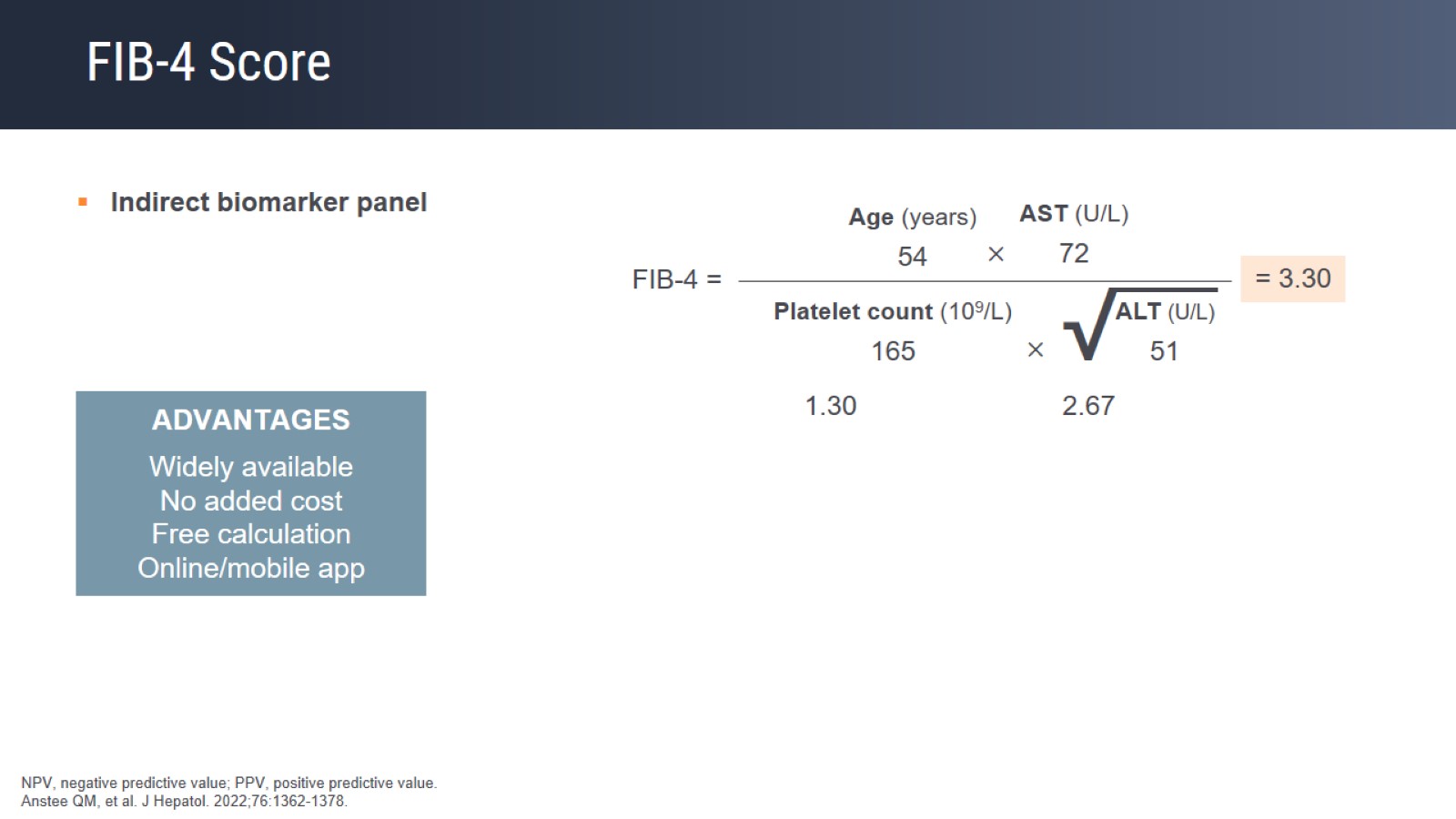 FIB-4 Score
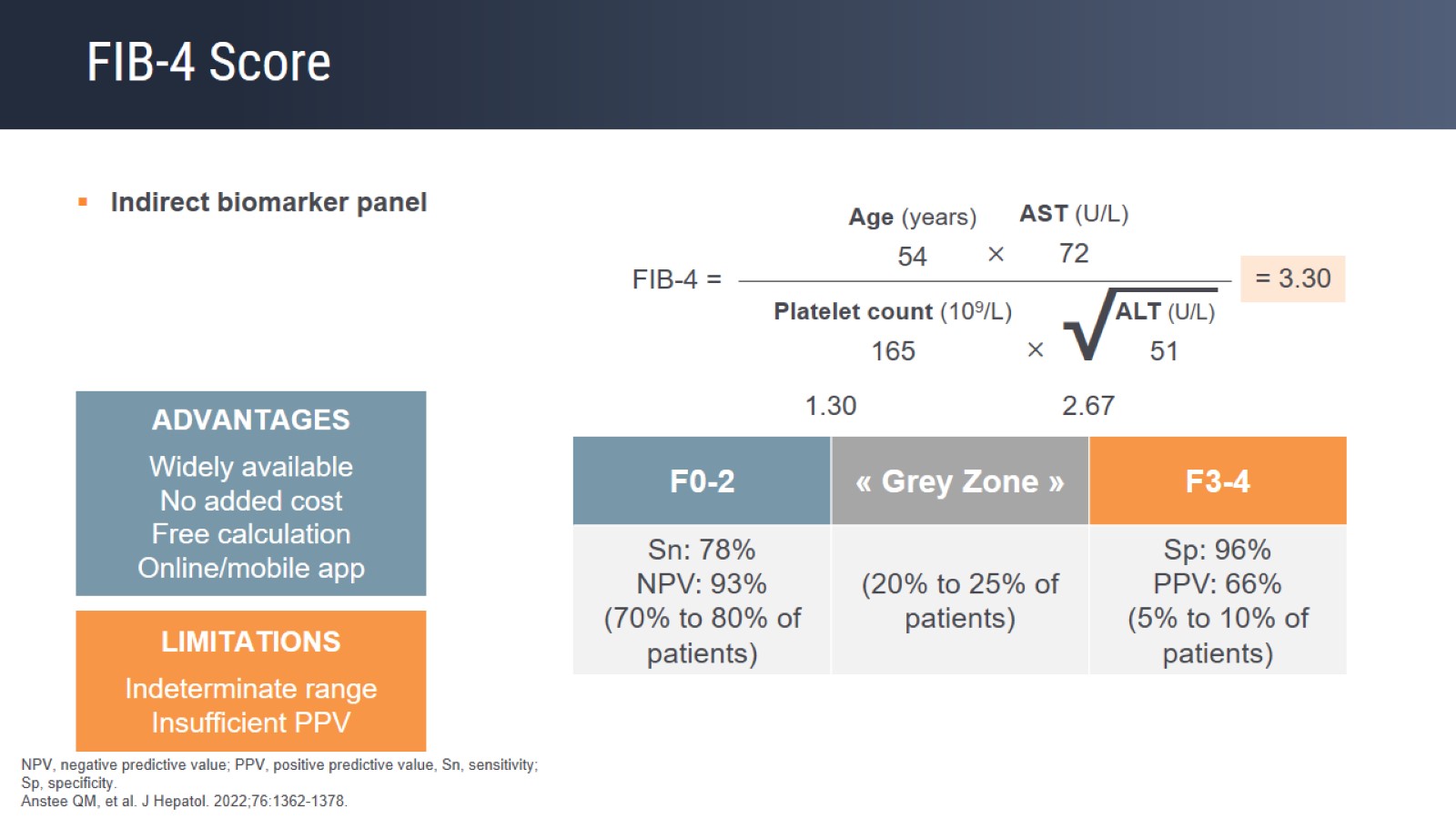 FIB-4 Score
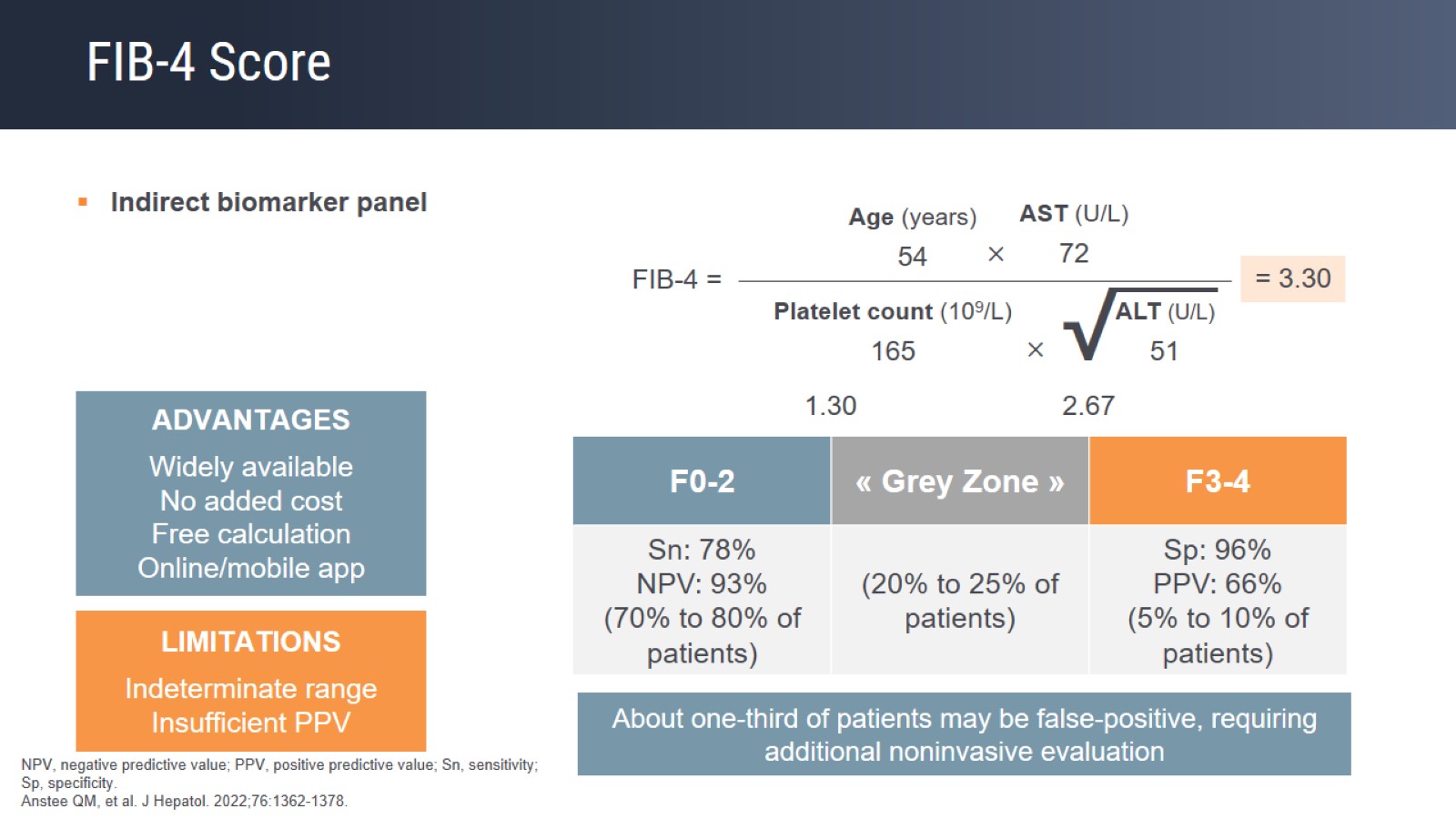 FIB-4 Score
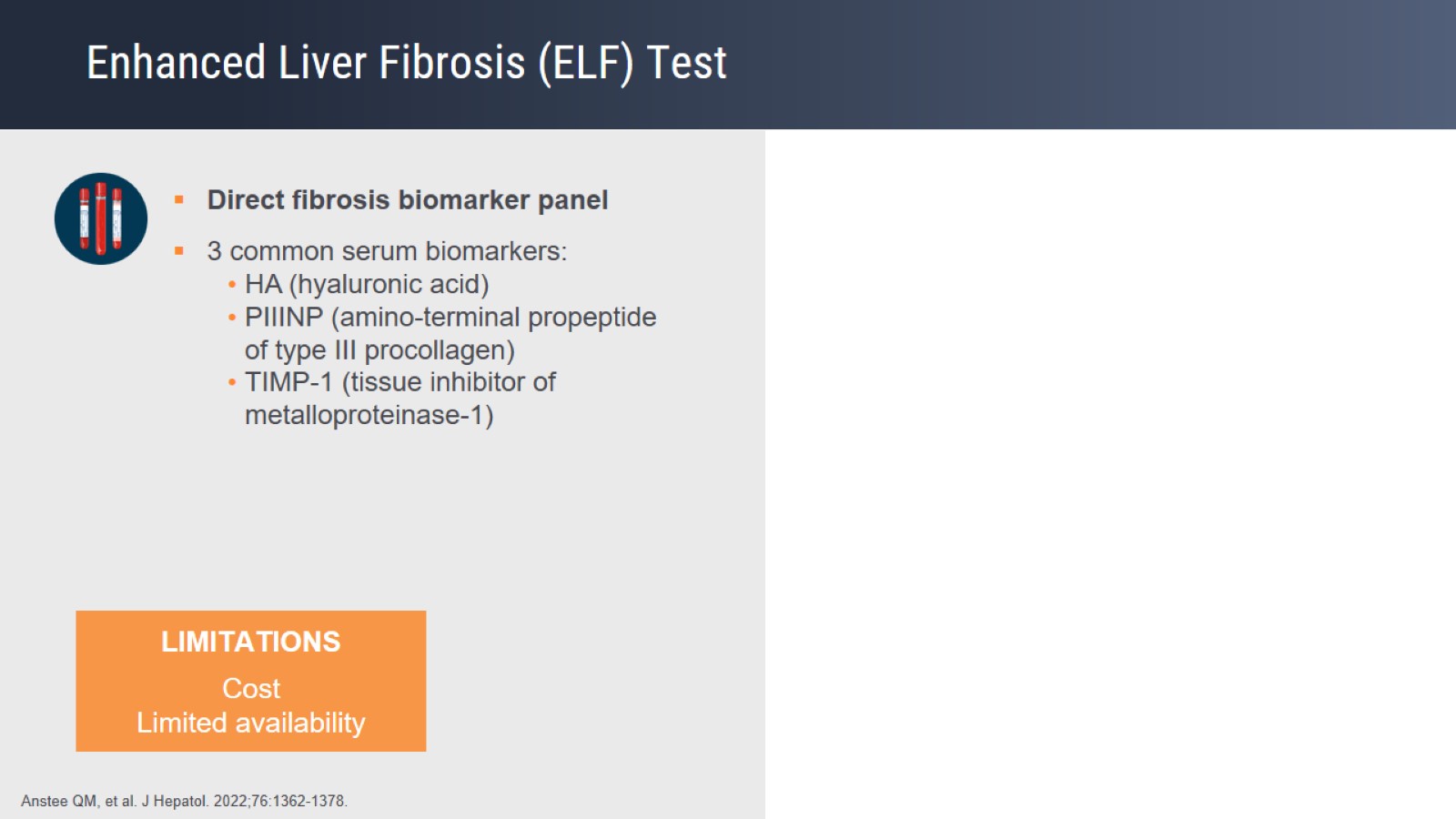 Enhanced Liver Fibrosis (ELF) Test
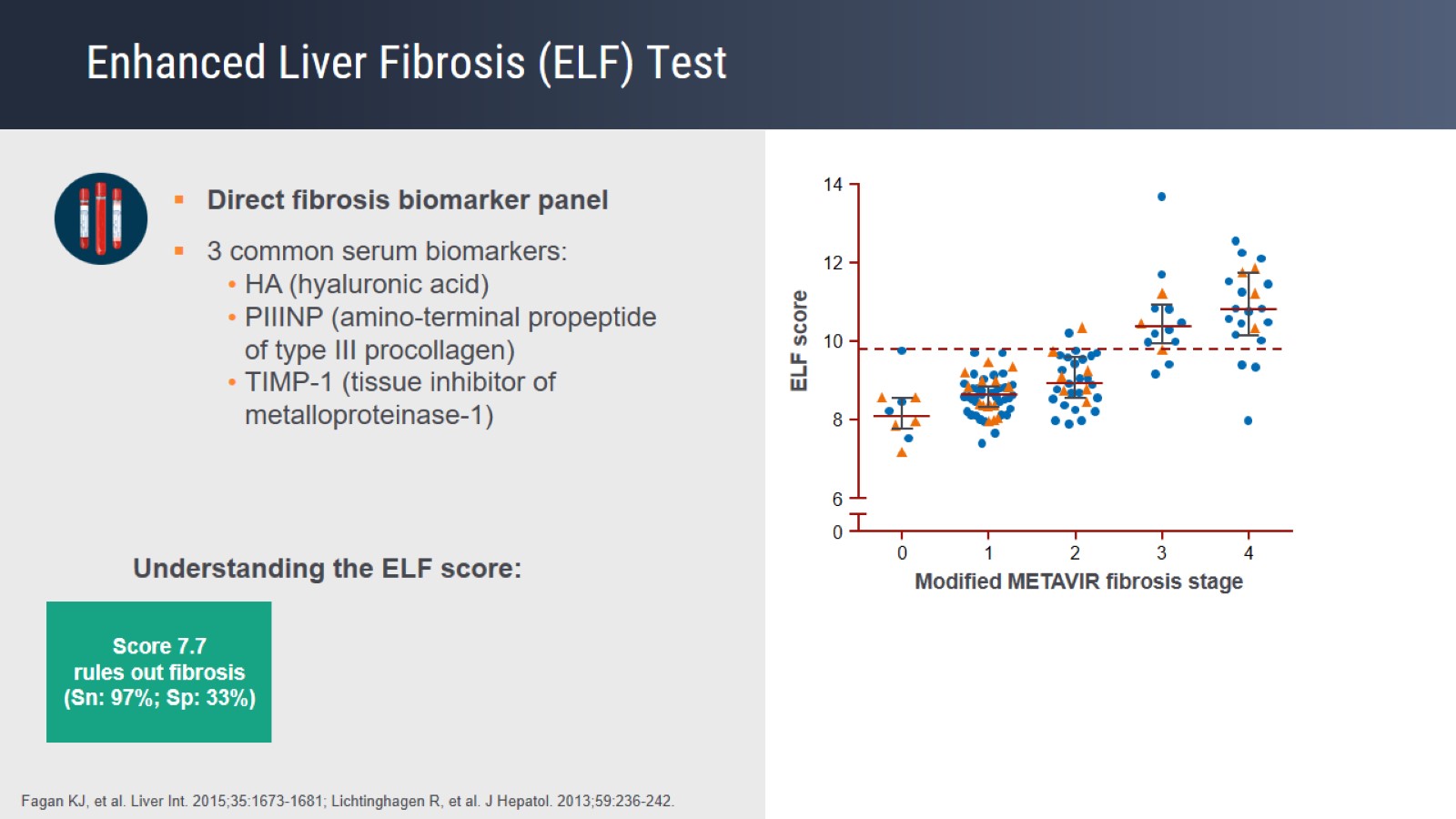 Enhanced Liver Fibrosis (ELF) Test
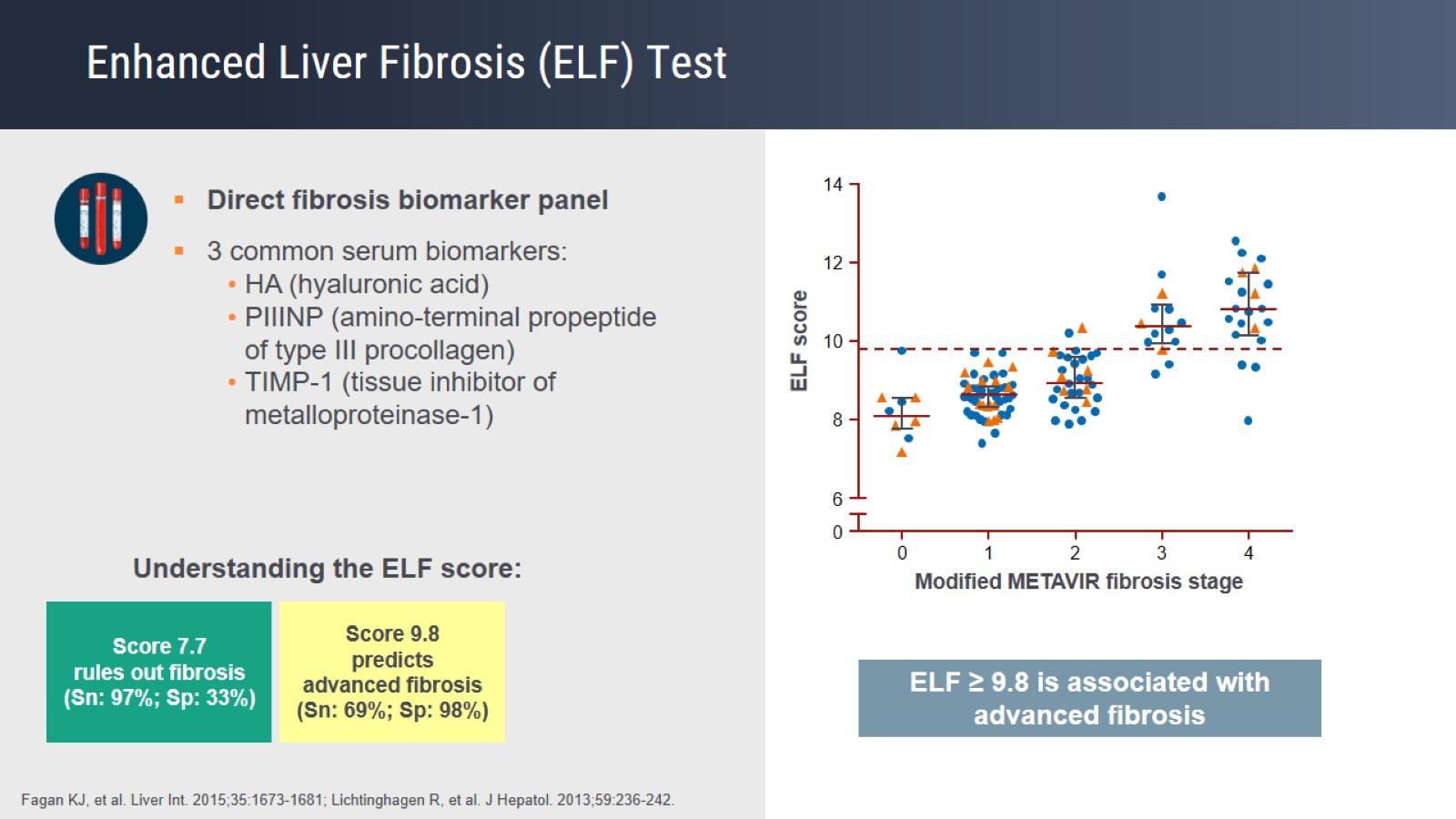 Enhanced Liver Fibrosis (ELF) Test
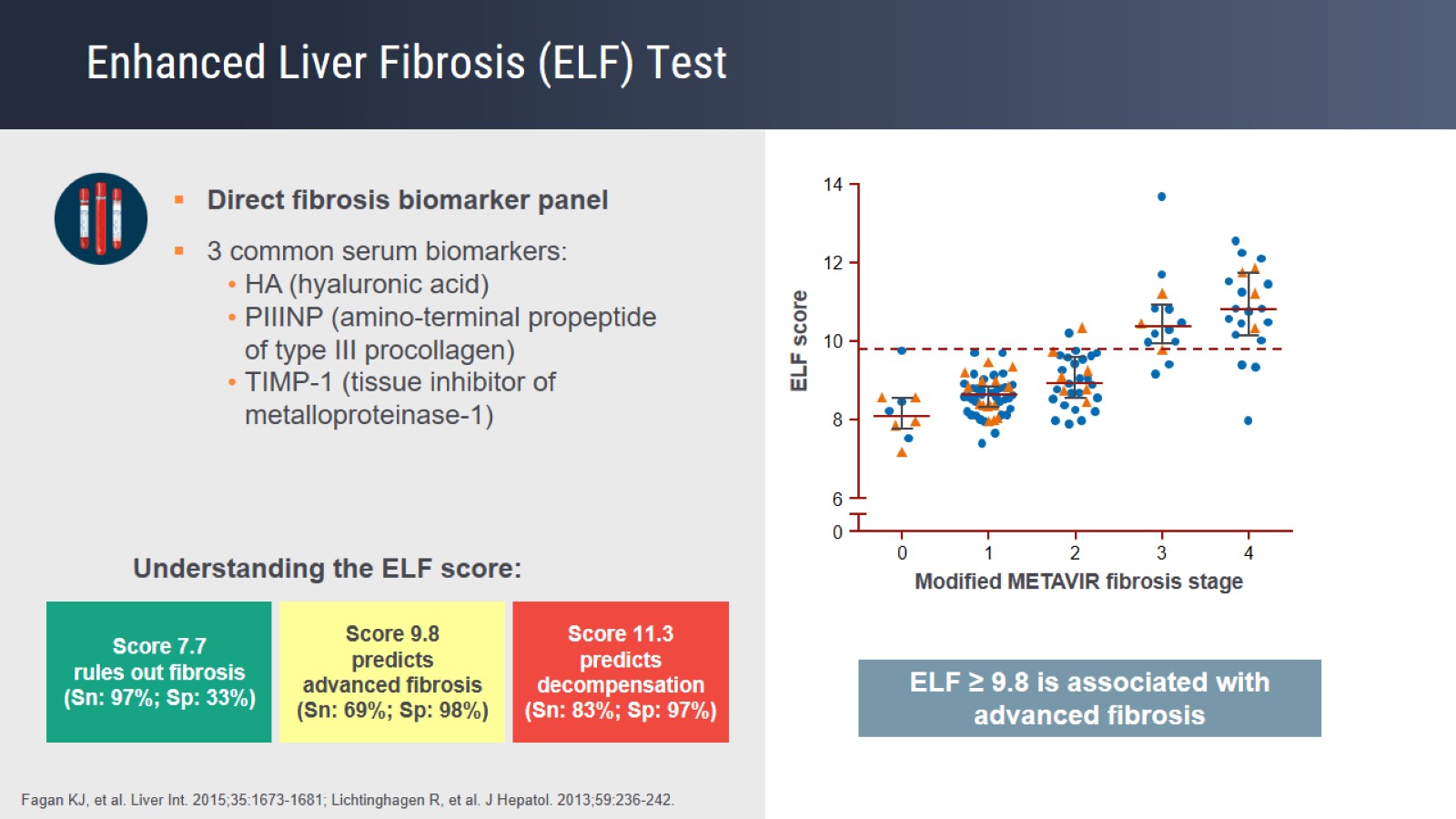 Enhanced Liver Fibrosis (ELF) Test
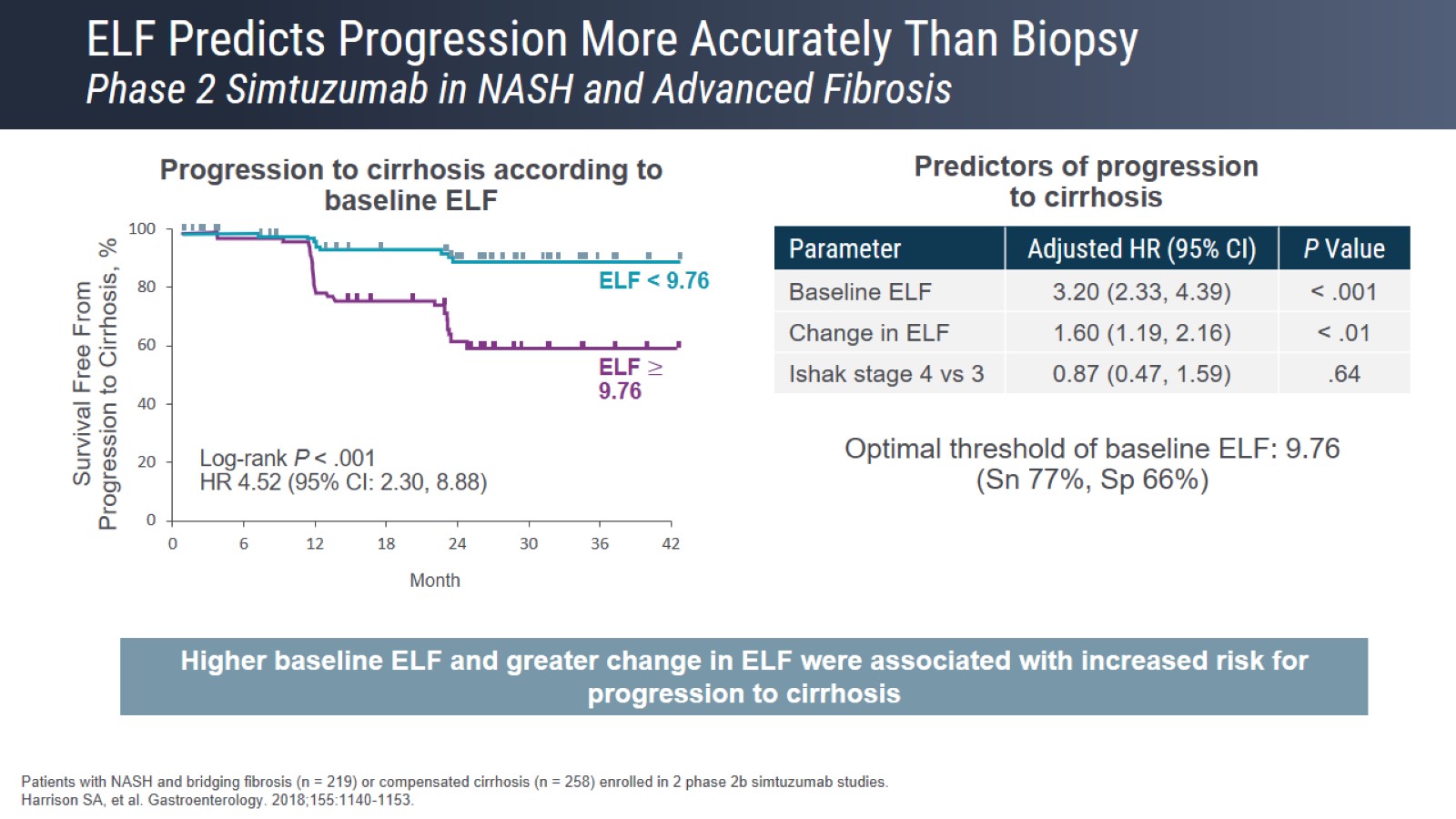 ELF Predicts Progression More Accurately Than BiopsyPhase 2 Simtuzumab in NASH and Advanced Fibrosis
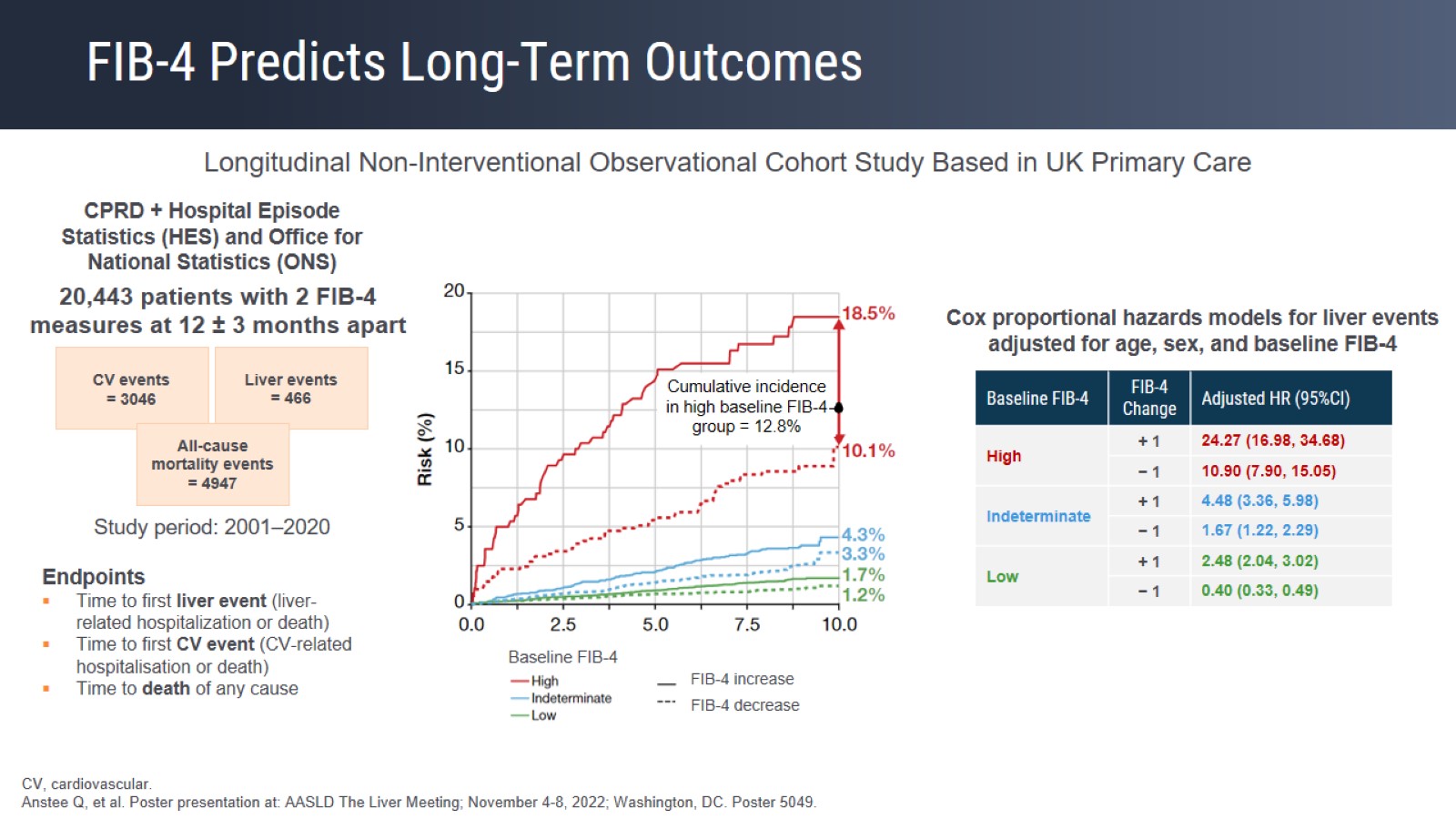 FIB-4 Predicts Long-Term Outcomes
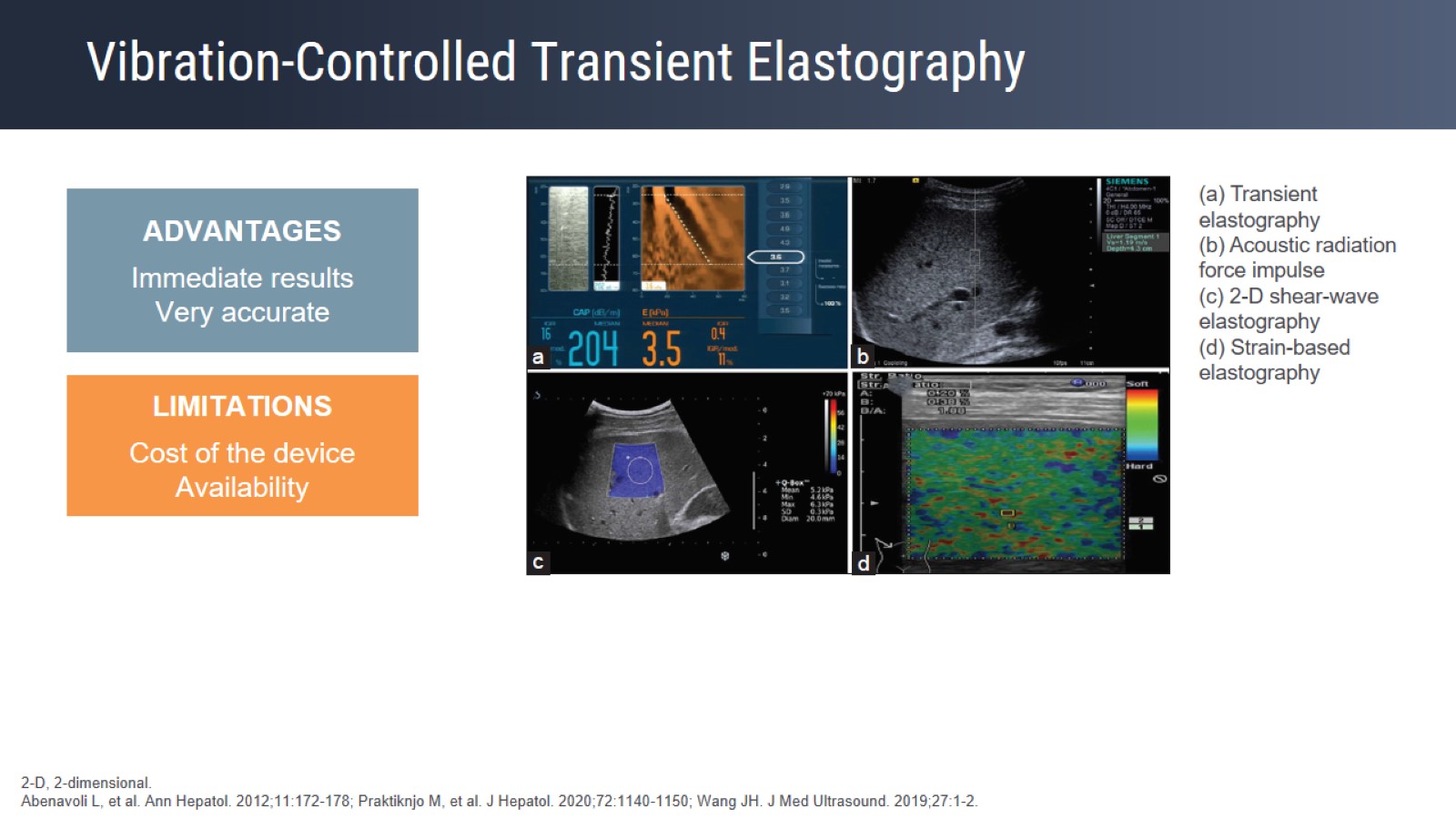 Vibration-Controlled Transient Elastography
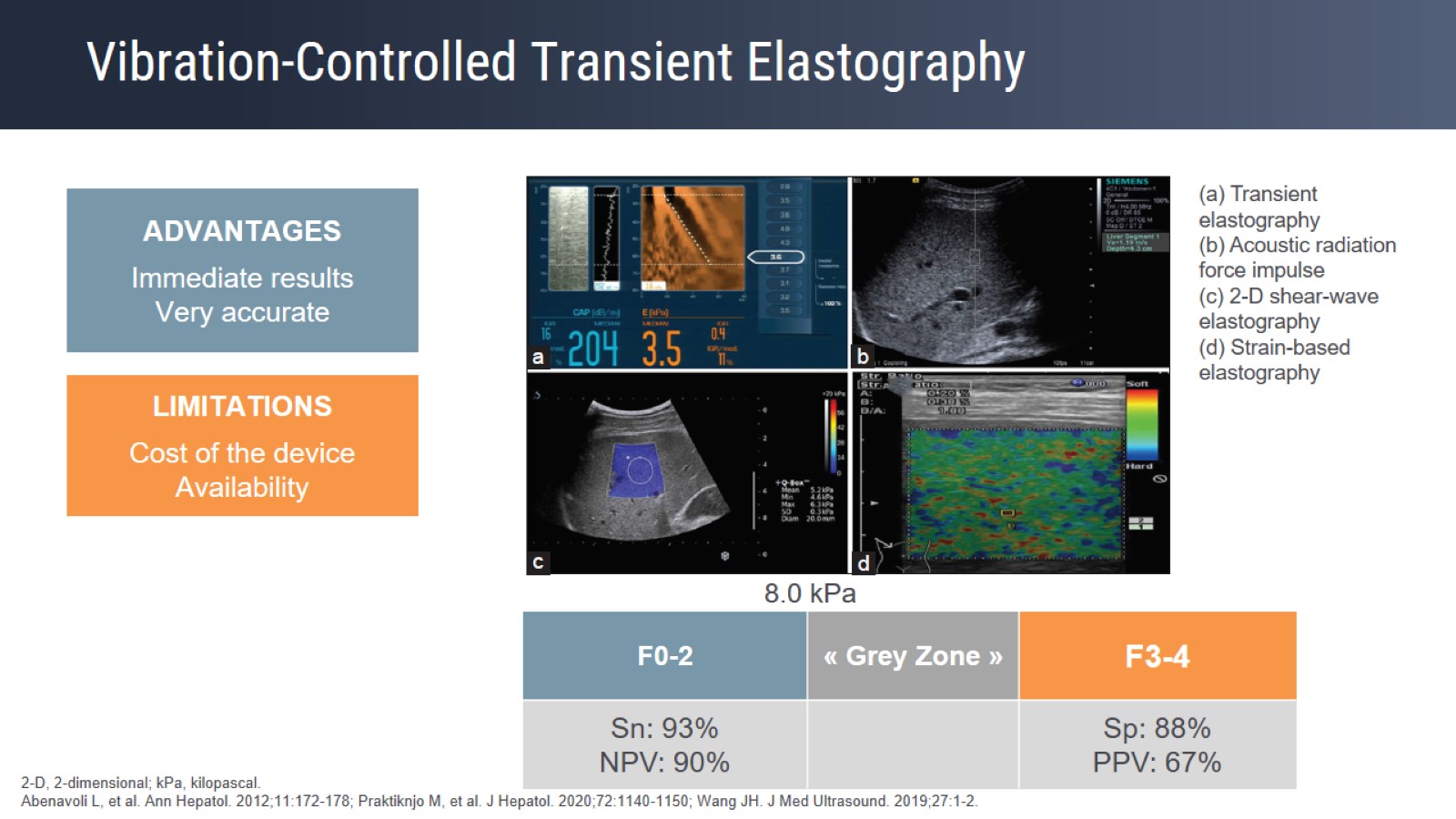 Vibration-Controlled Transient Elastography
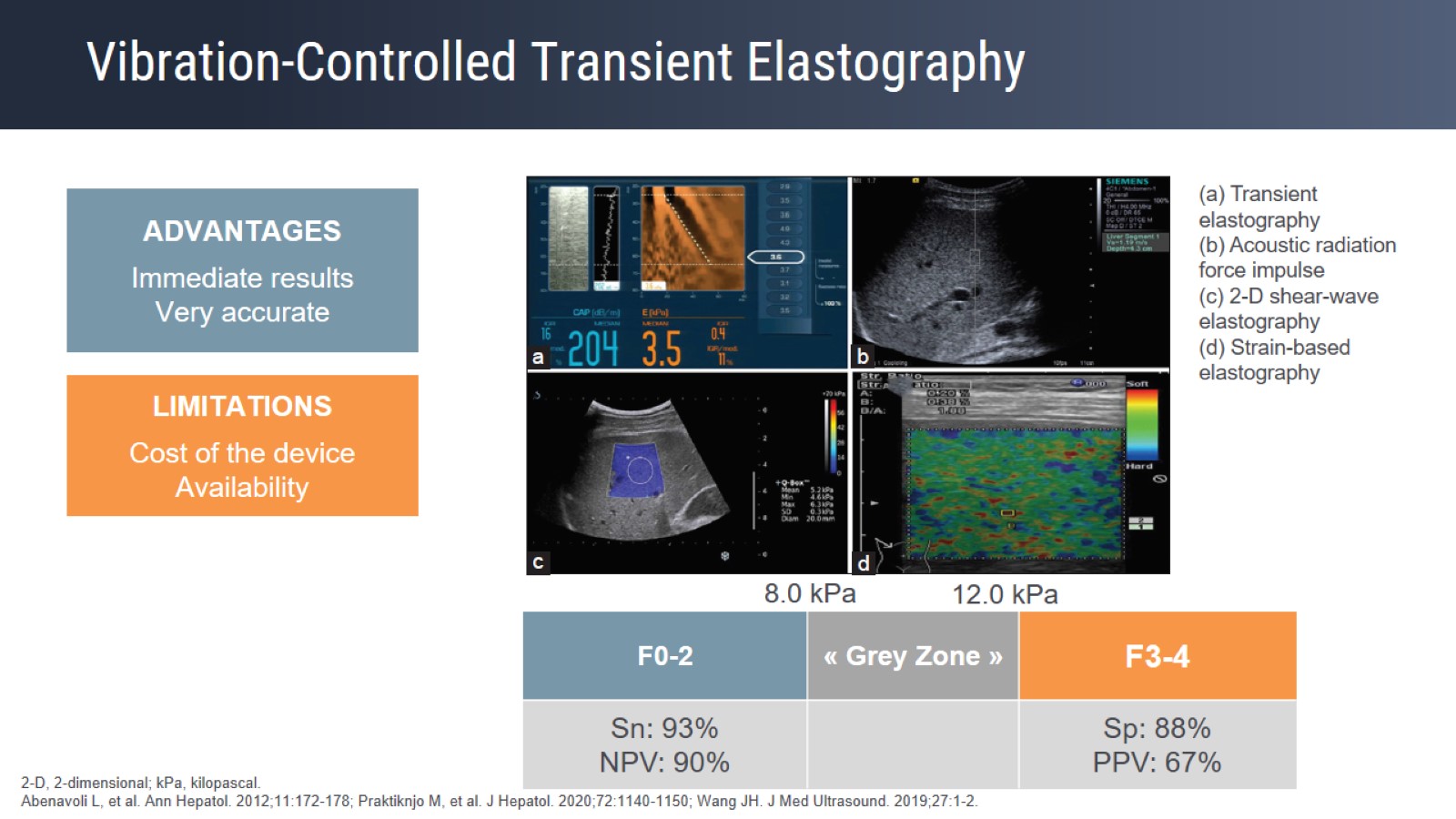 Vibration-Controlled Transient Elastography
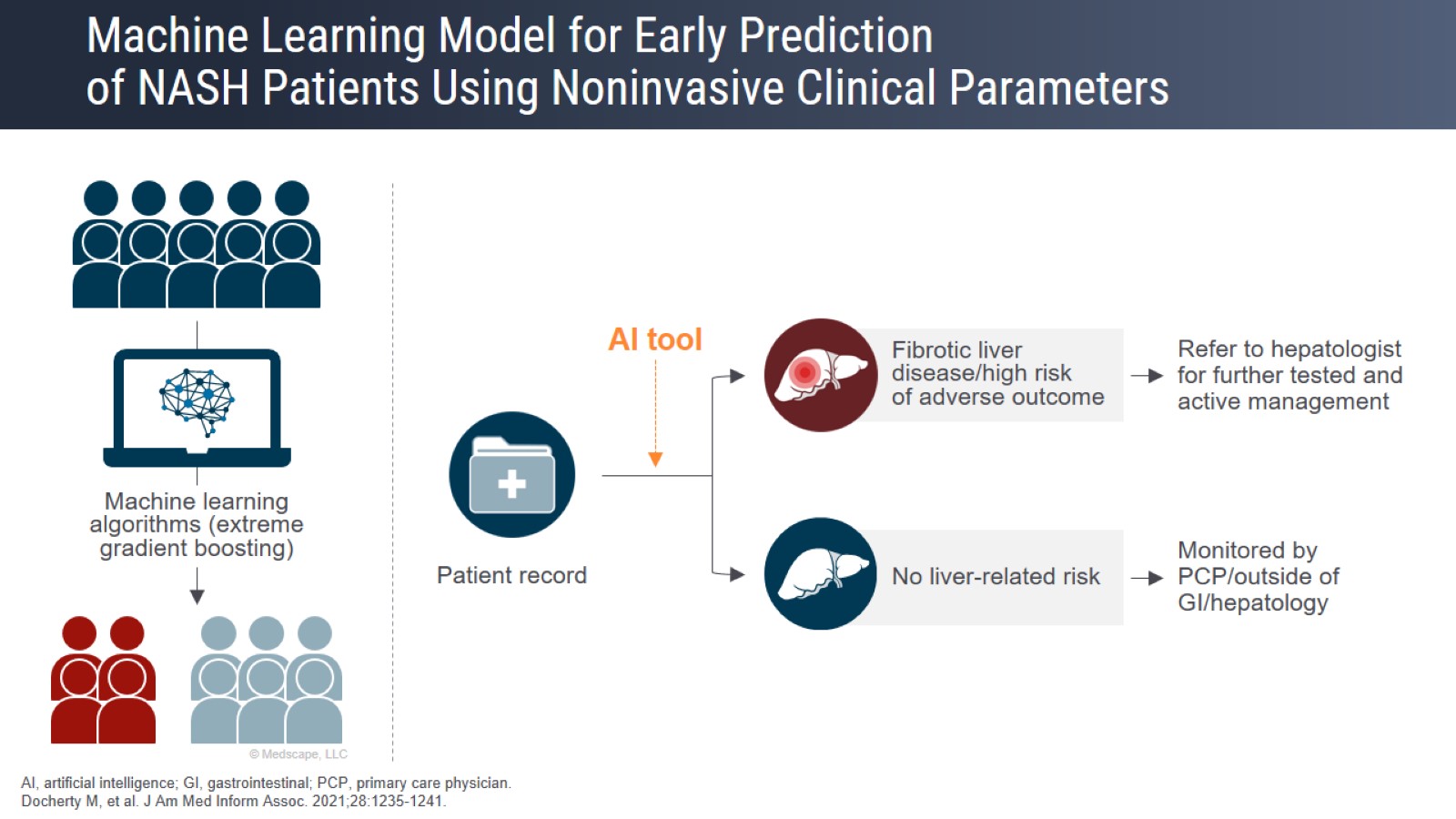 Machine Learning Model for Early Predictionof NASH Patients Using Noninvasive Clinical Parameters
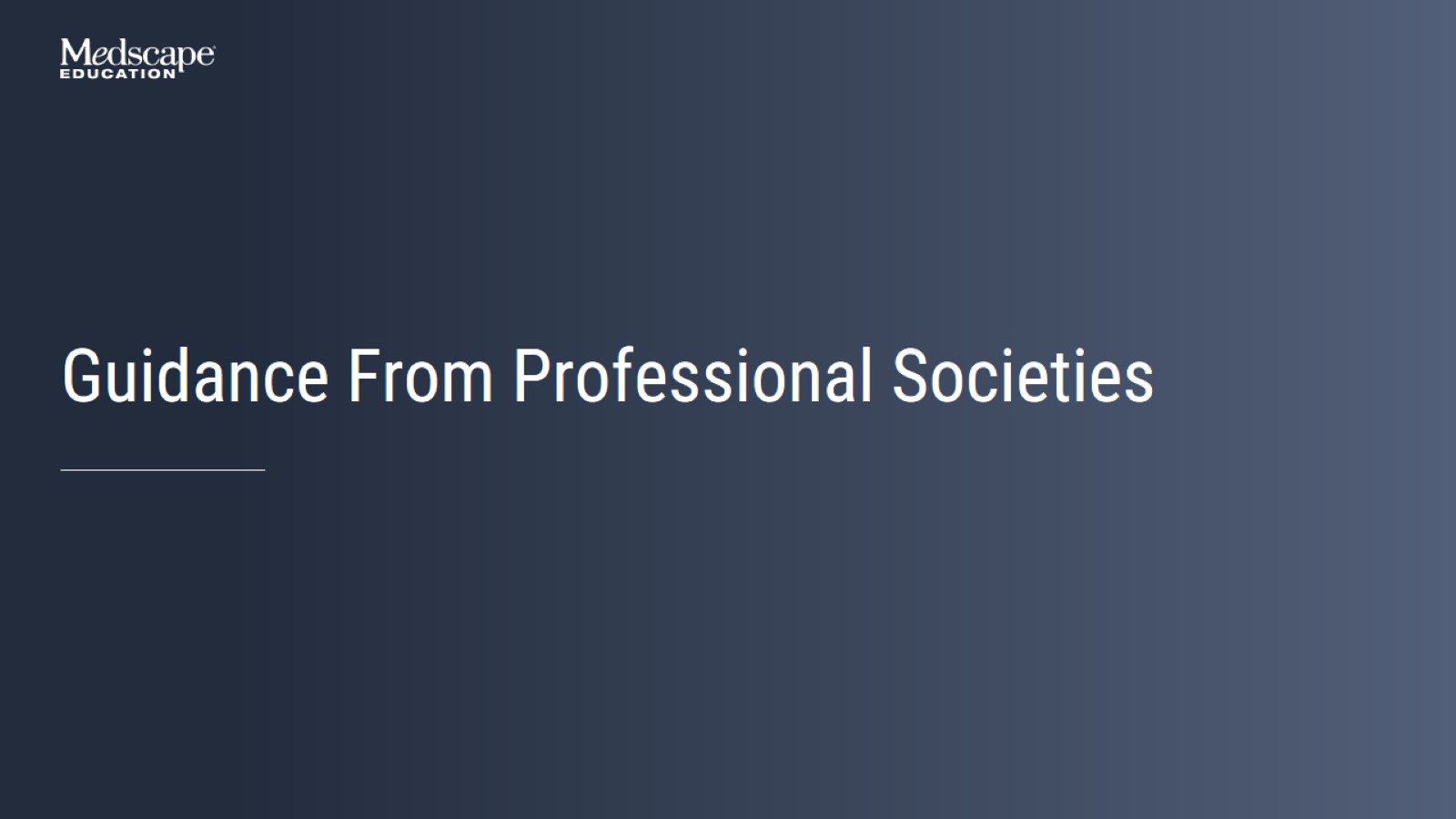 Guidance From Professional Societies
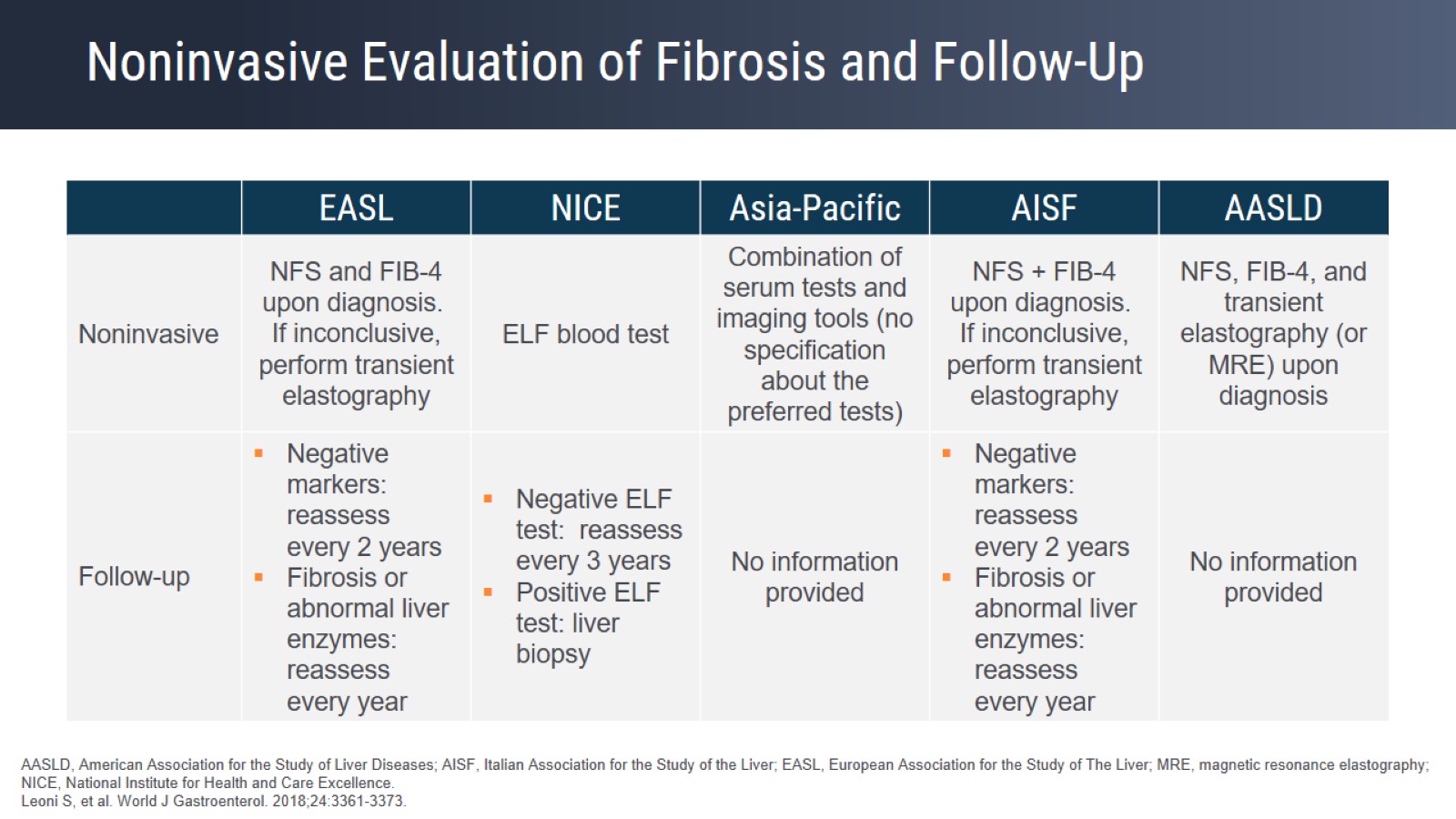 Noninvasive Evaluation of Fibrosis and Follow-Up
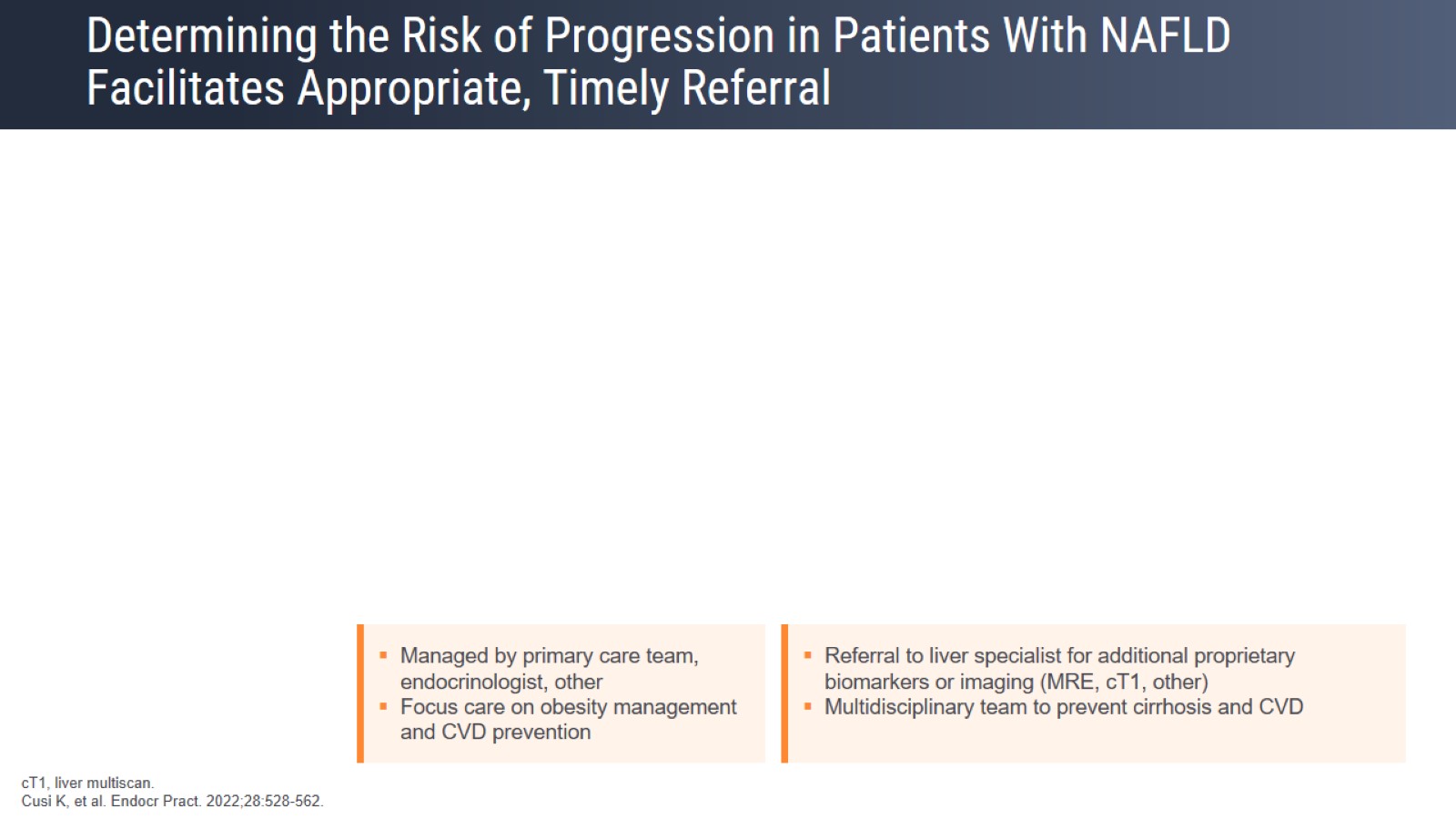 Determining the Risk of Progression in Patients With NAFLD Facilitates Appropriate, Timely Referral
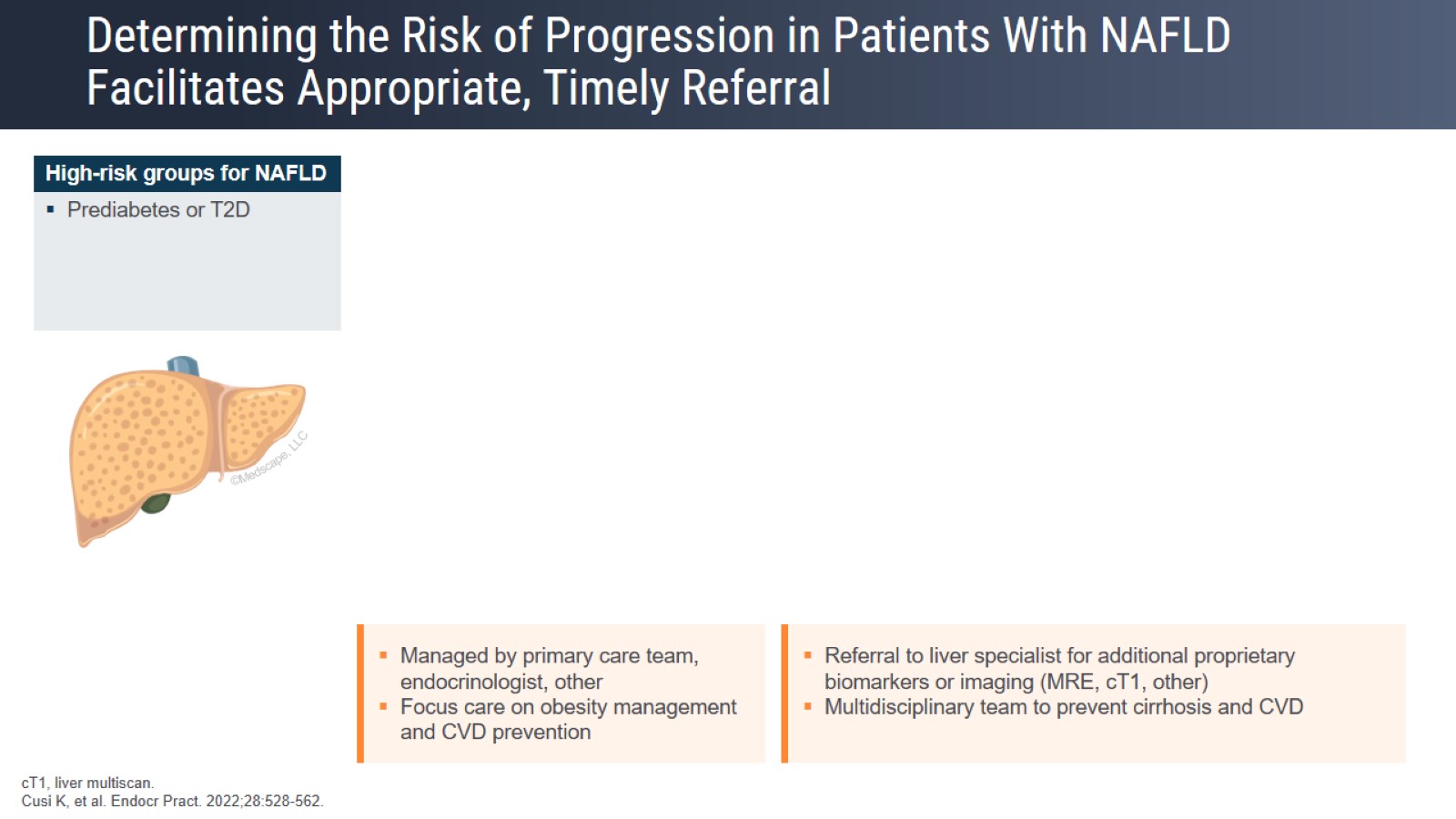 Determining the Risk of Progression in Patients With NAFLD Facilitates Appropriate, Timely Referral
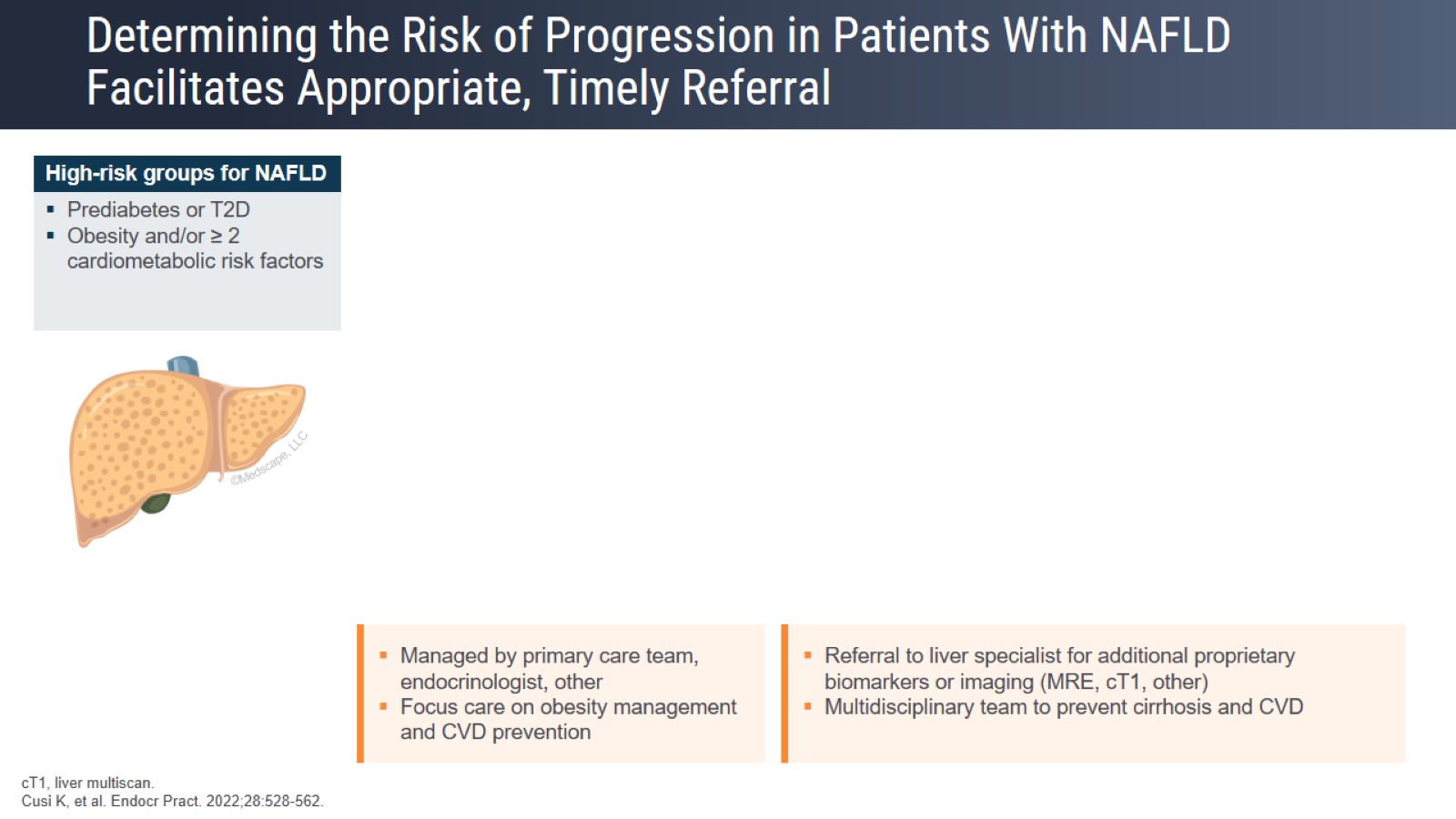 Determining the Risk of Progression in Patients With NAFLD Facilitates Appropriate, Timely Referral
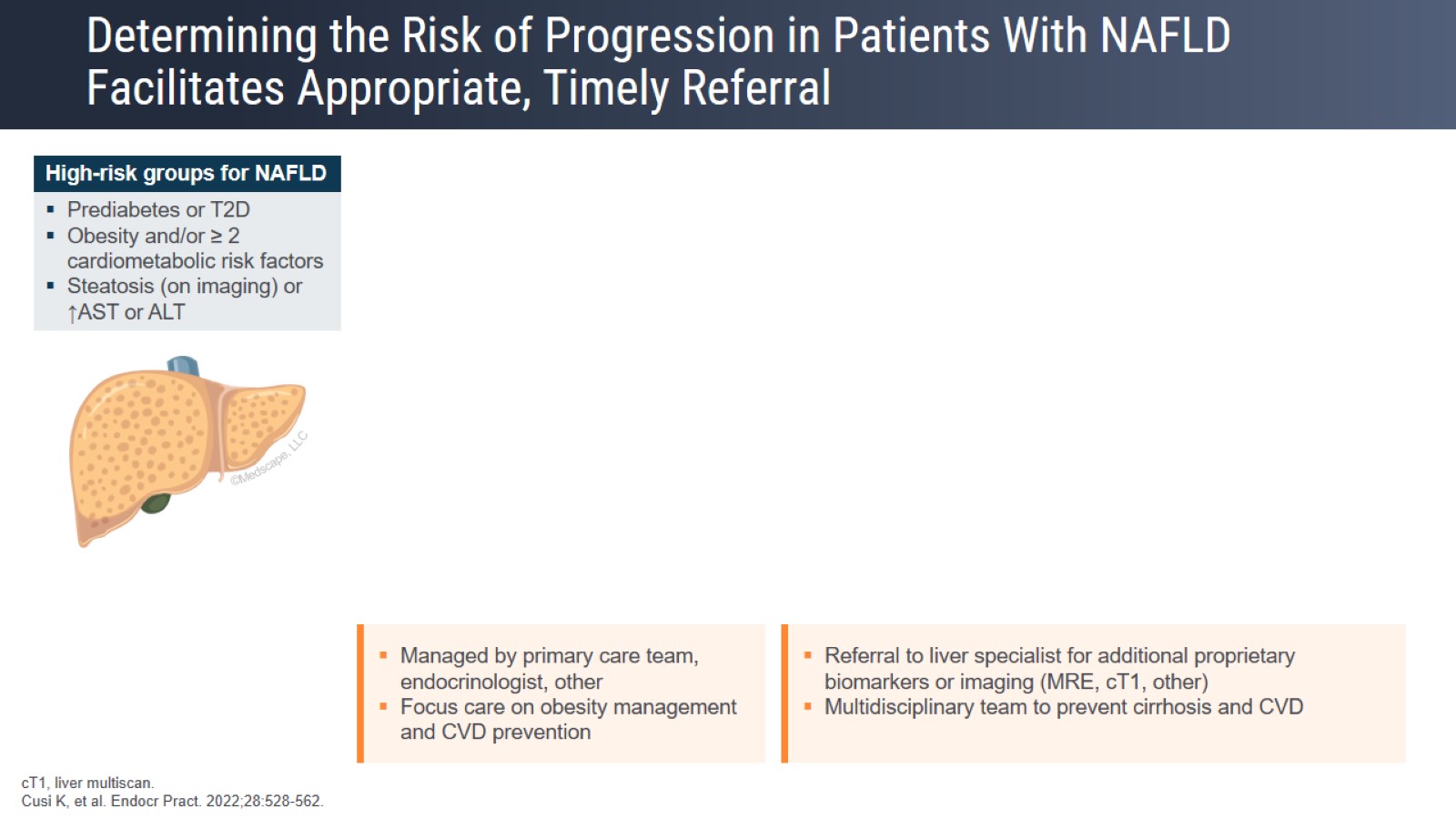 Determining the Risk of Progression in Patients With NAFLD Facilitates Appropriate, Timely Referral
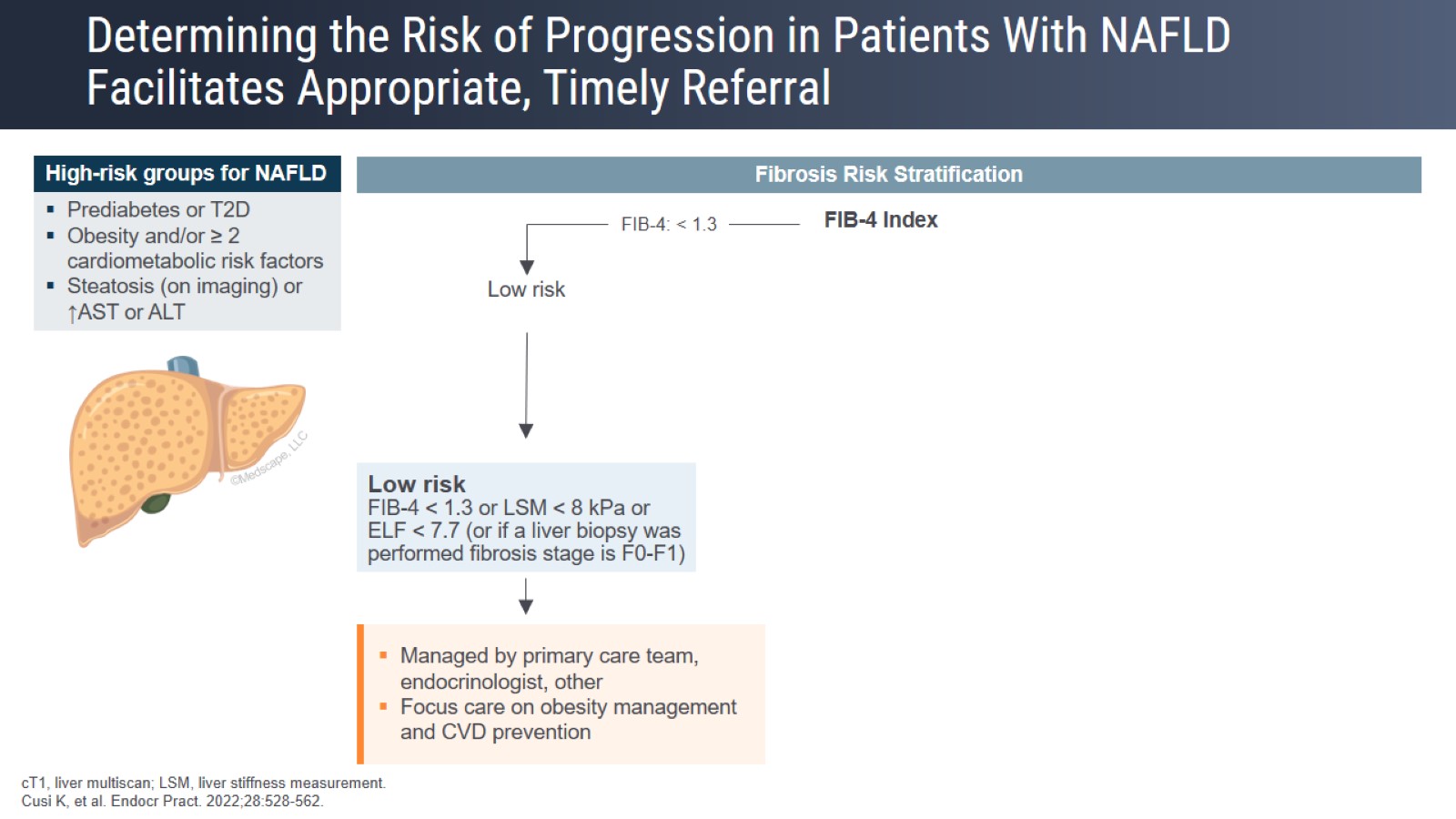 Determining the Risk of Progression in Patients With NAFLD Facilitates Appropriate, Timely Referral
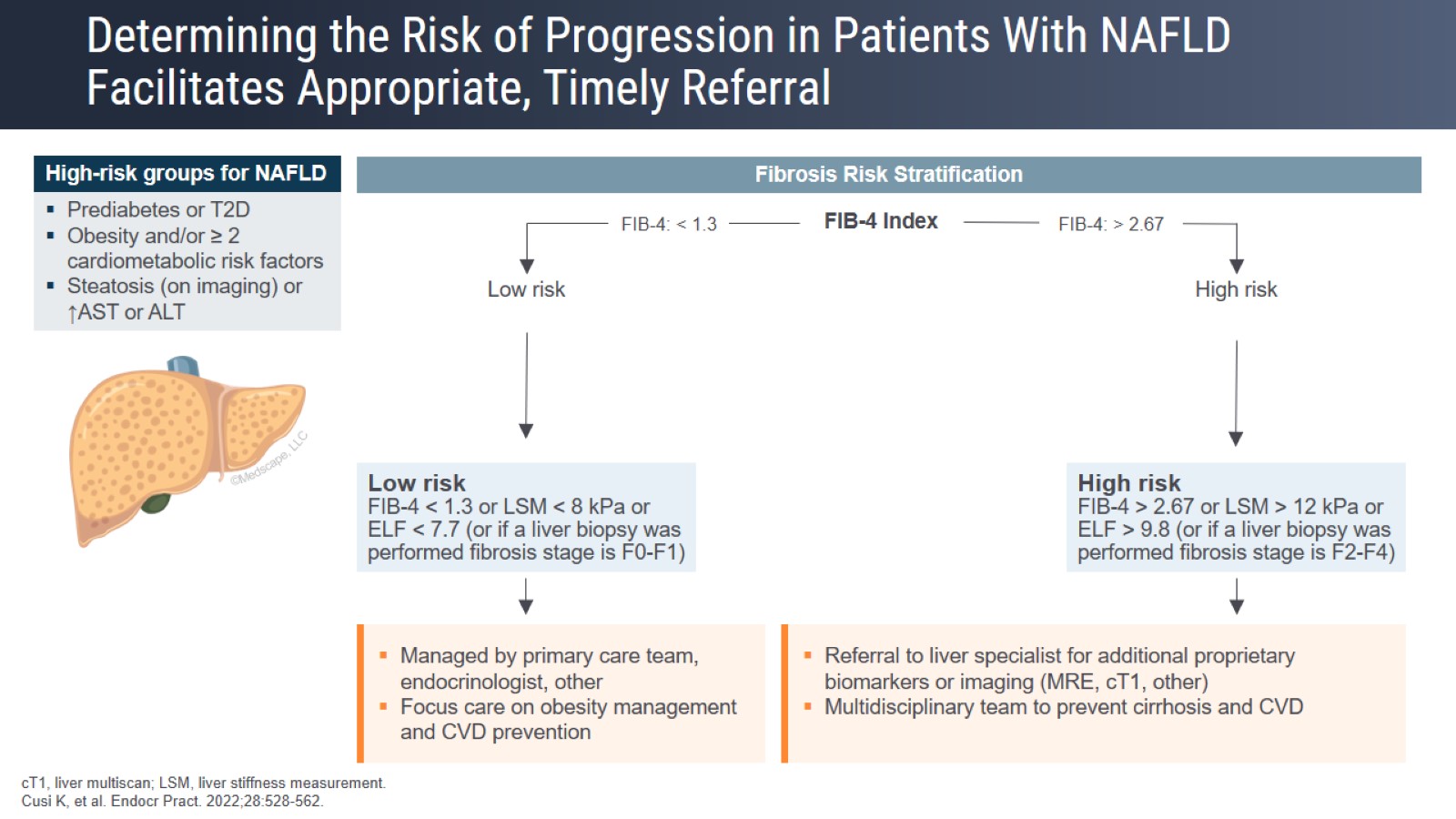 Determining the Risk of Progression in Patients With NAFLD Facilitates Appropriate, Timely Referral
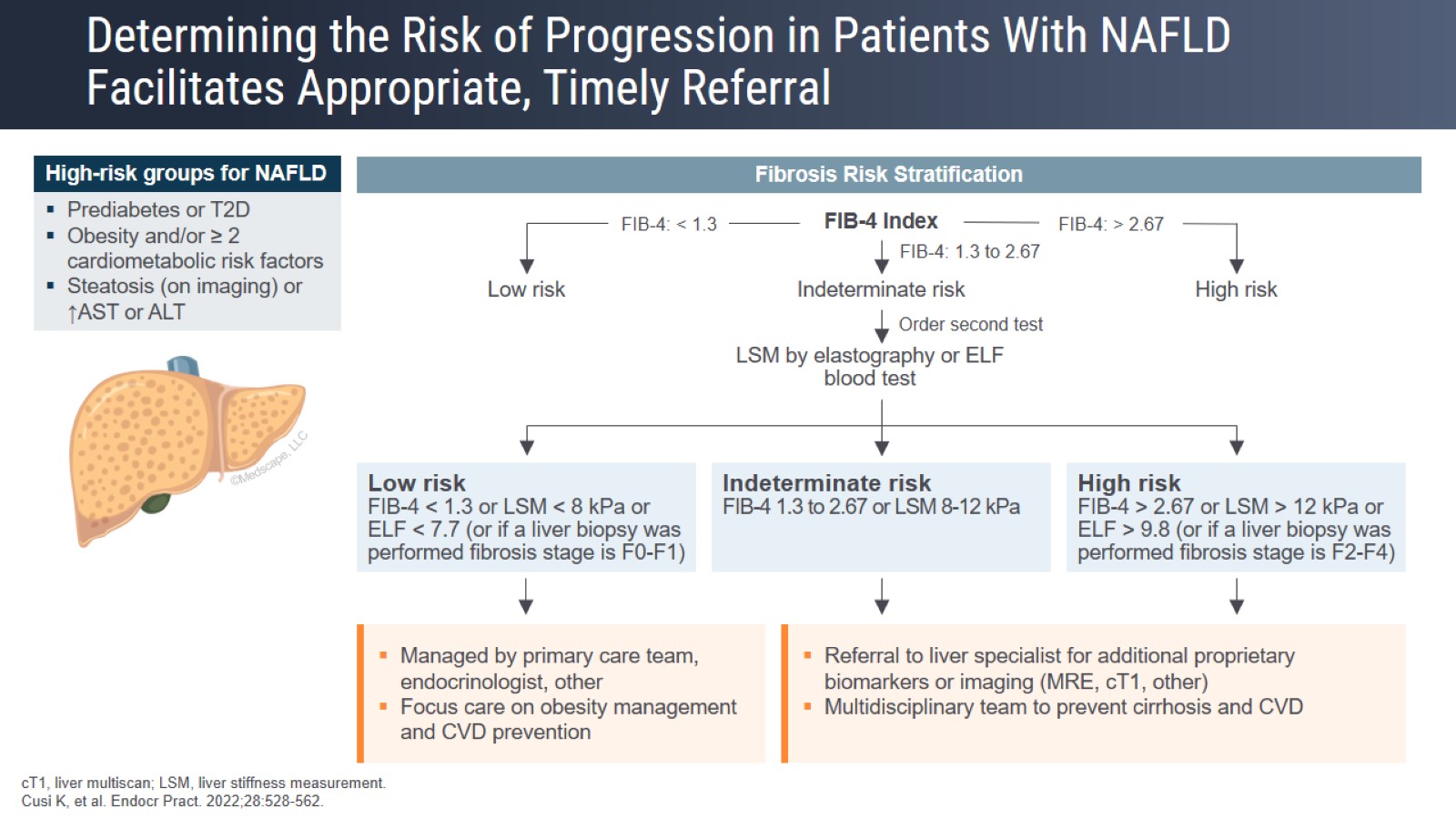 Determining the Risk of Progression in Patients With NAFLD Facilitates Appropriate, Timely Referral
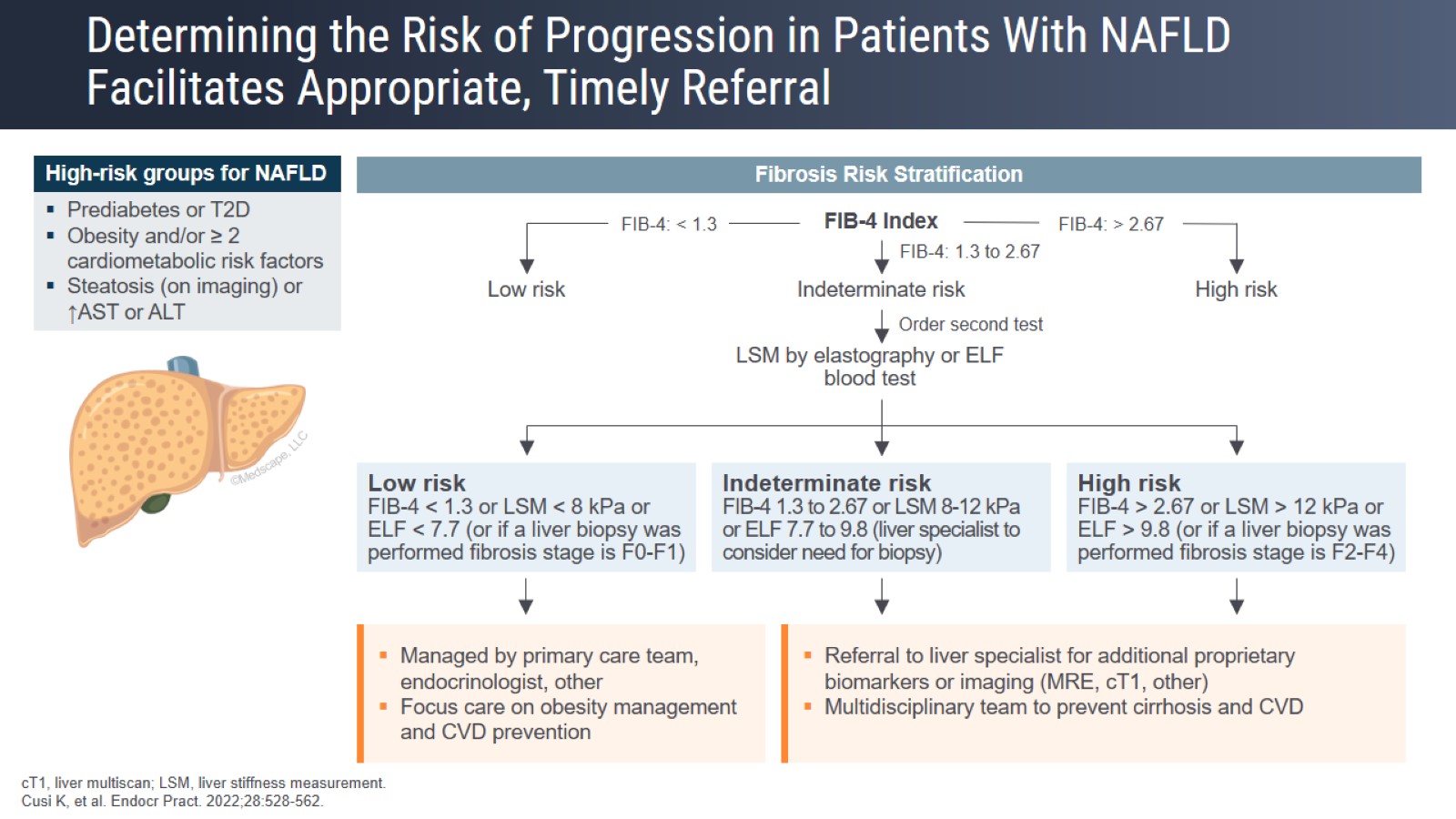 Determining the Risk of Progression in Patients With NAFLD Facilitates Appropriate, Timely Referral
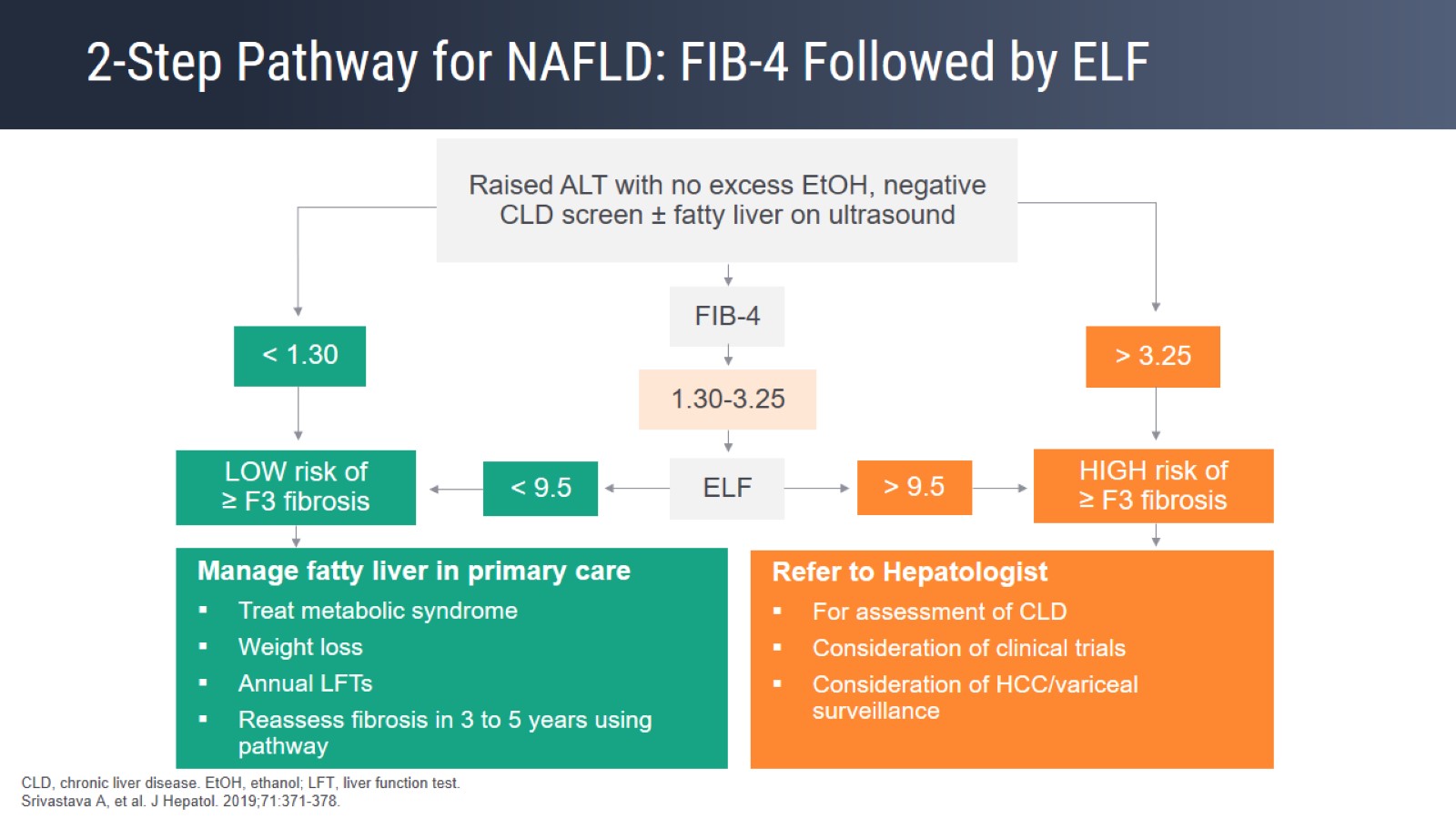 2-Step Pathway for NAFLD: FIB-4 Followed by ELF
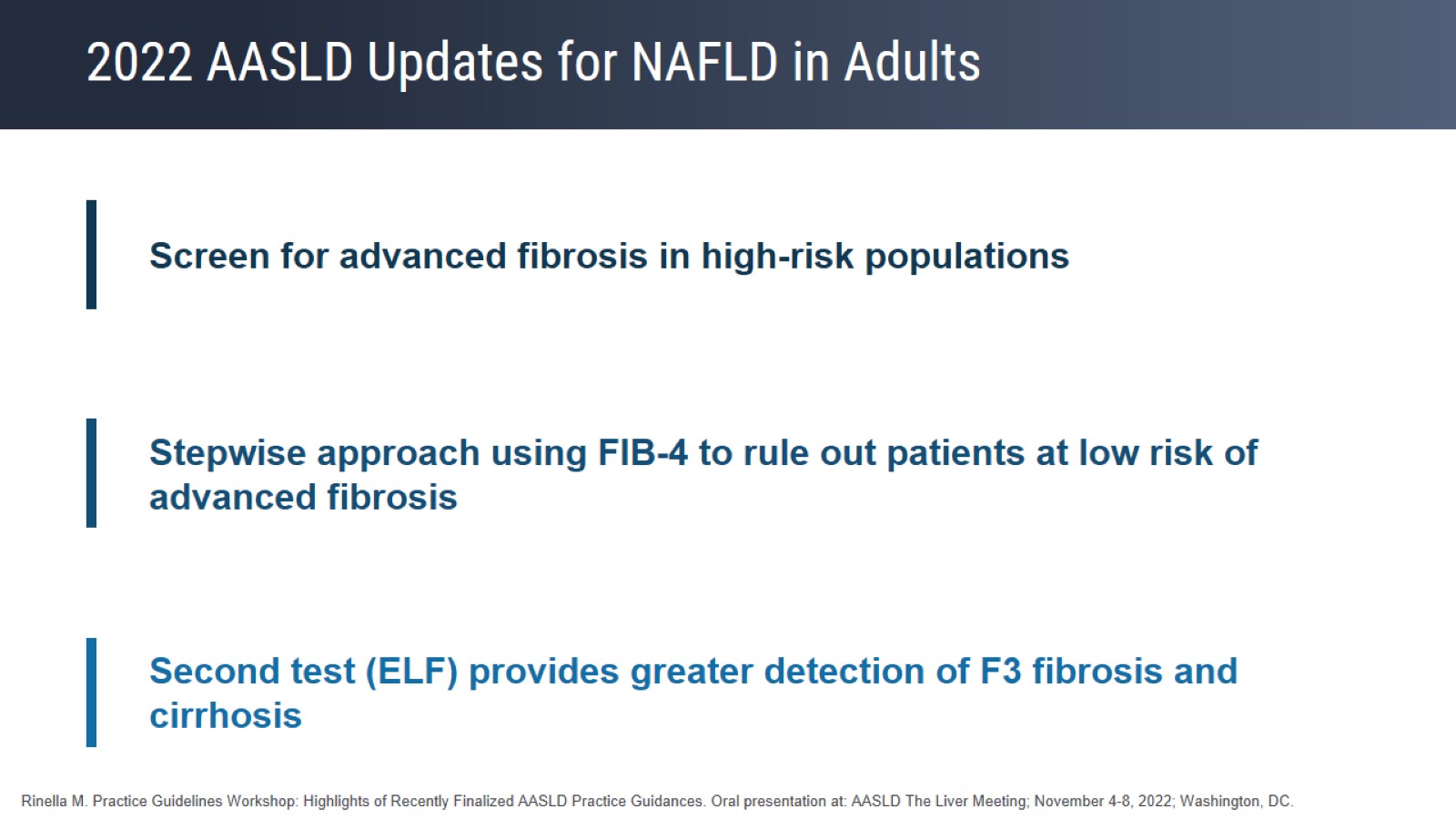 2022 AASLD Updates for NAFLD in Adults
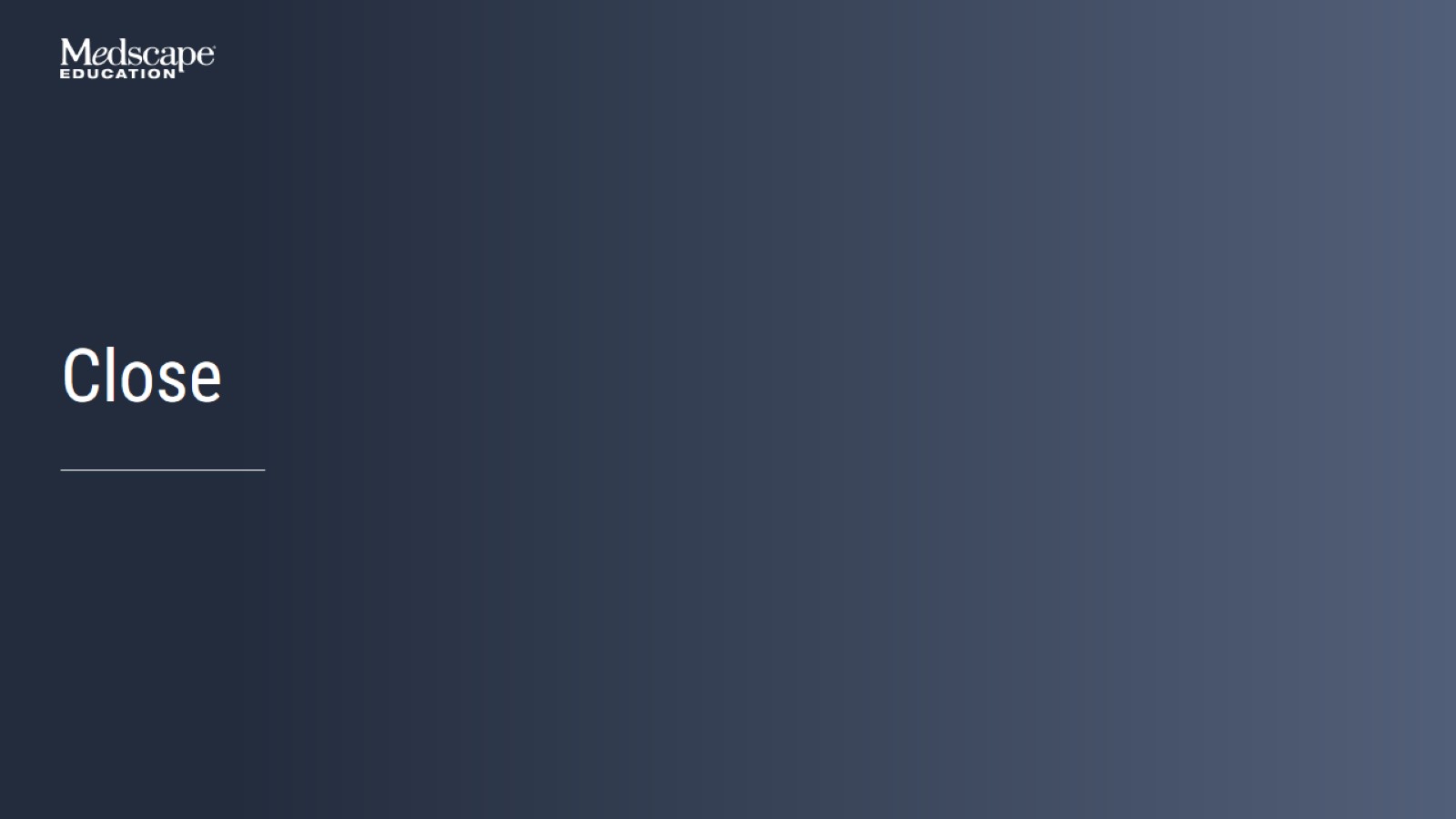 Close
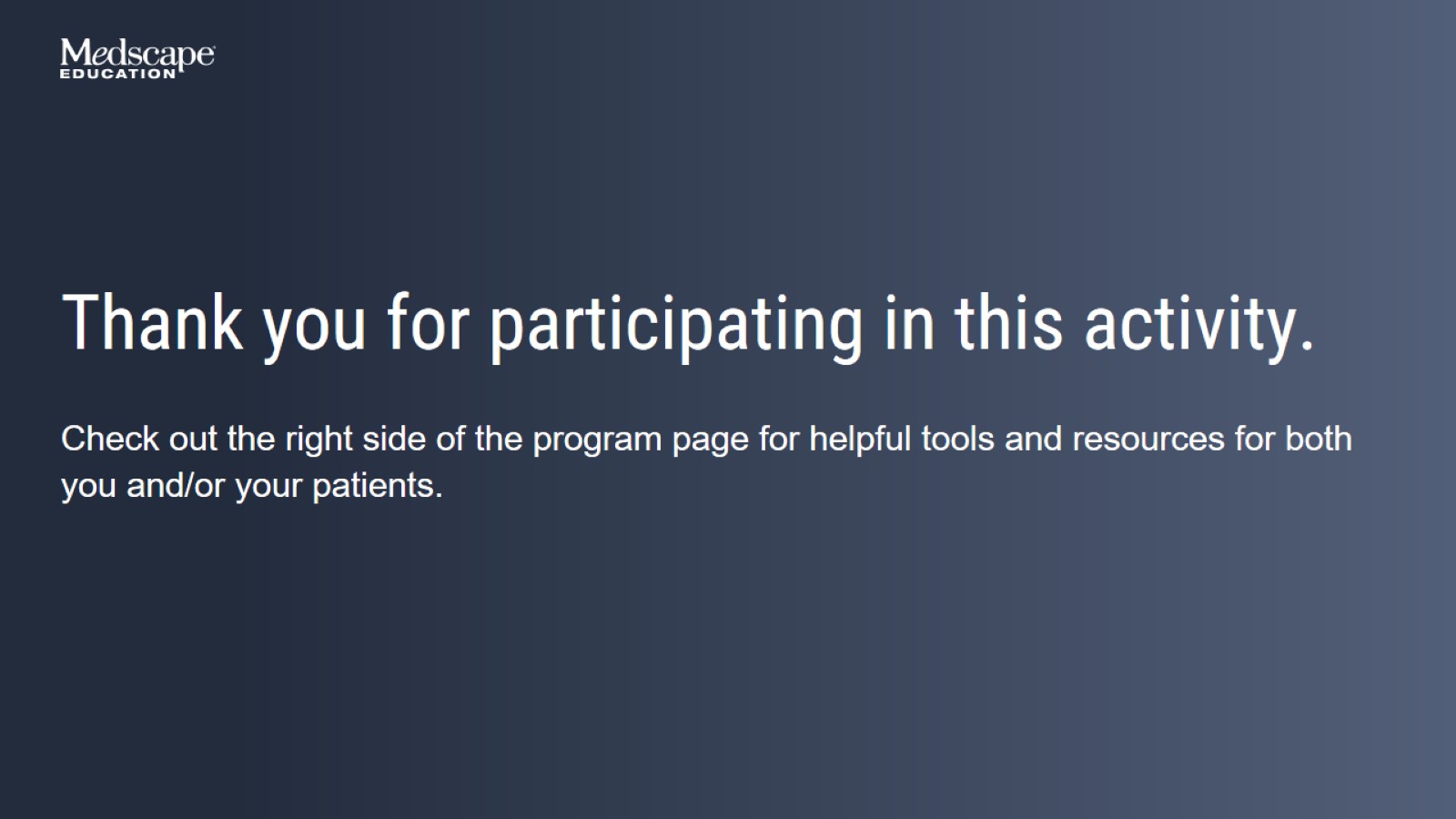